DevOps in the Real World with a focus on Shift-Left
Andreas Grabner, DevOps Activist, Dynatrace@grabnerandi
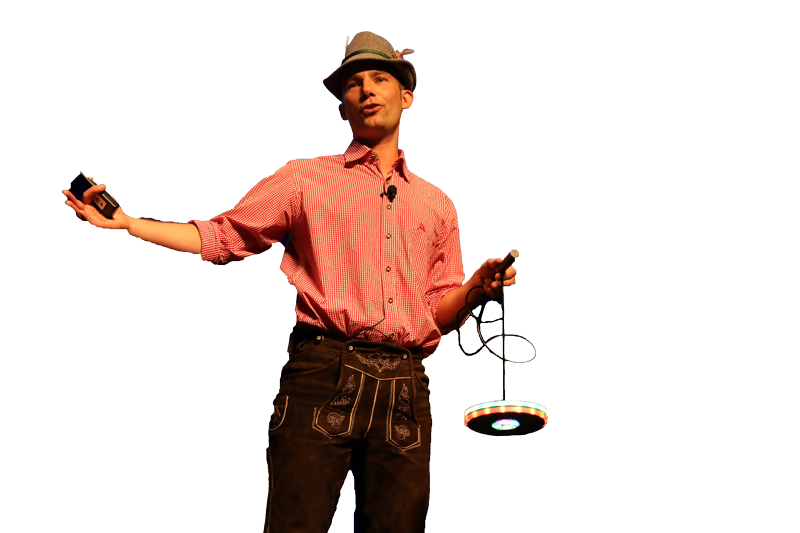 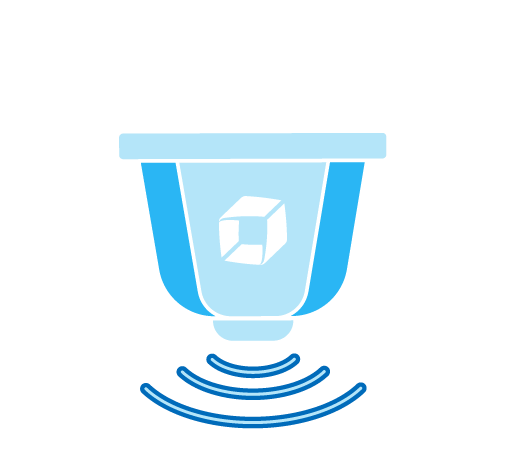 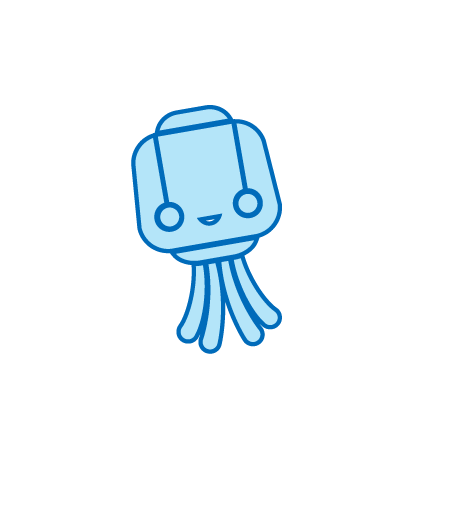 Join our Podcast Series bit.ly/pureperf
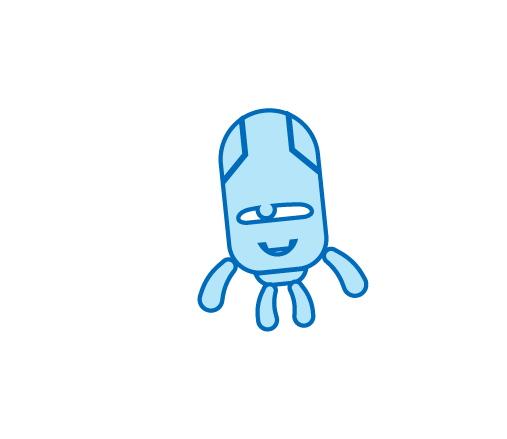 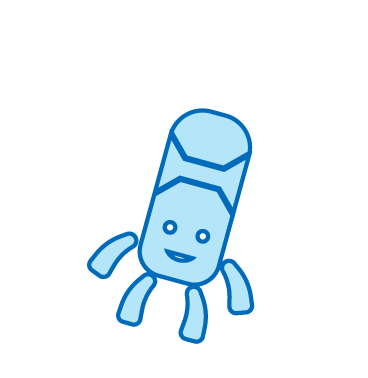 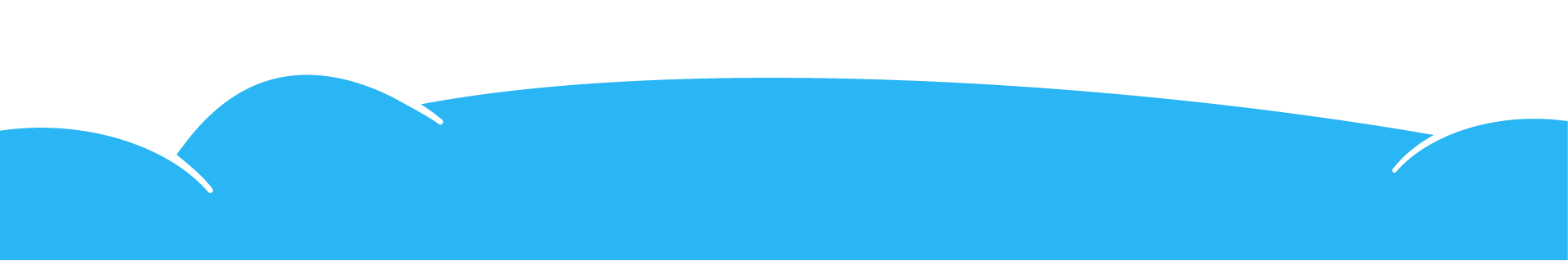 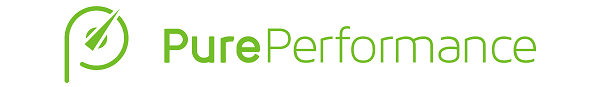 #1 How I explain DevOps …
… to somebody non-technical like …
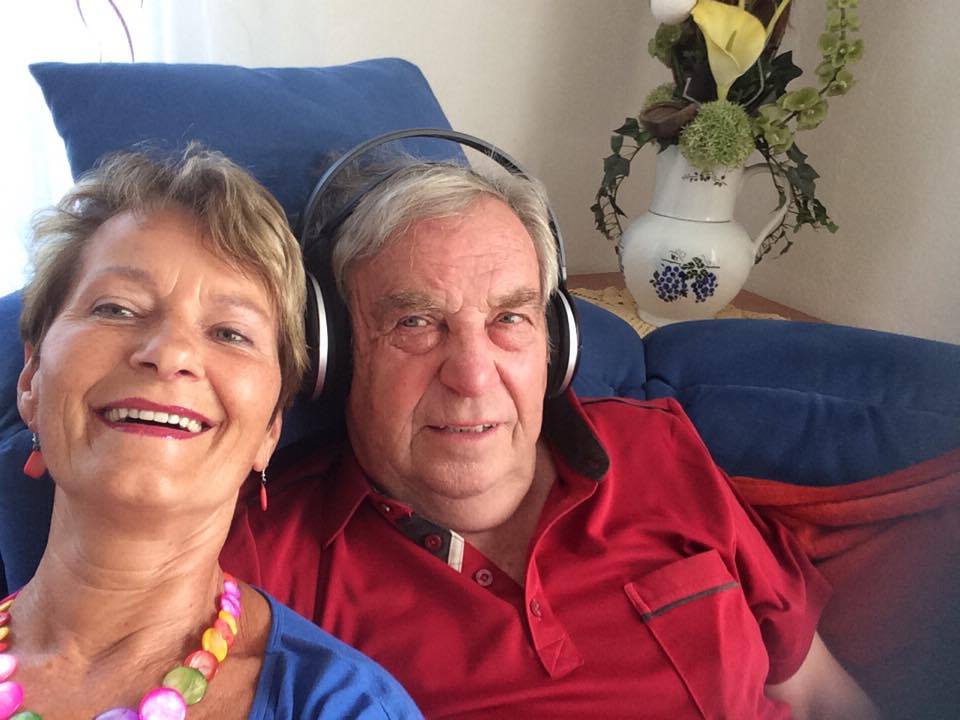 [Speaker Notes: My parents ]
Ship the whole box!
24 “Features in a Box”
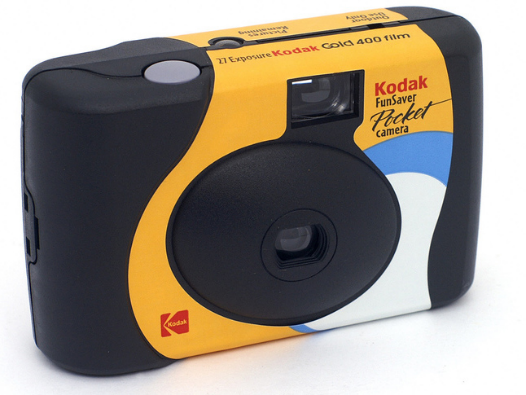 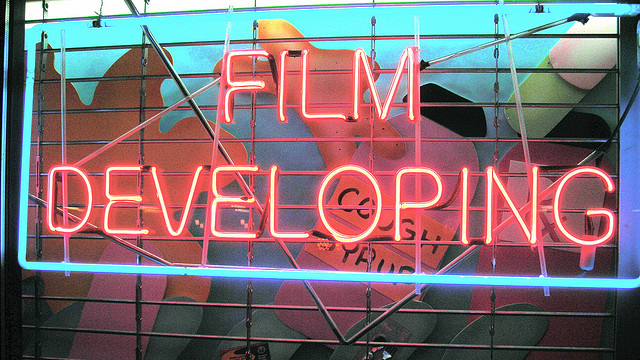 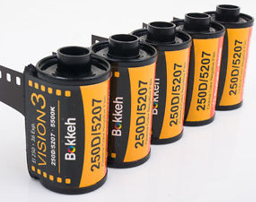 F r u s t r a t i o n !
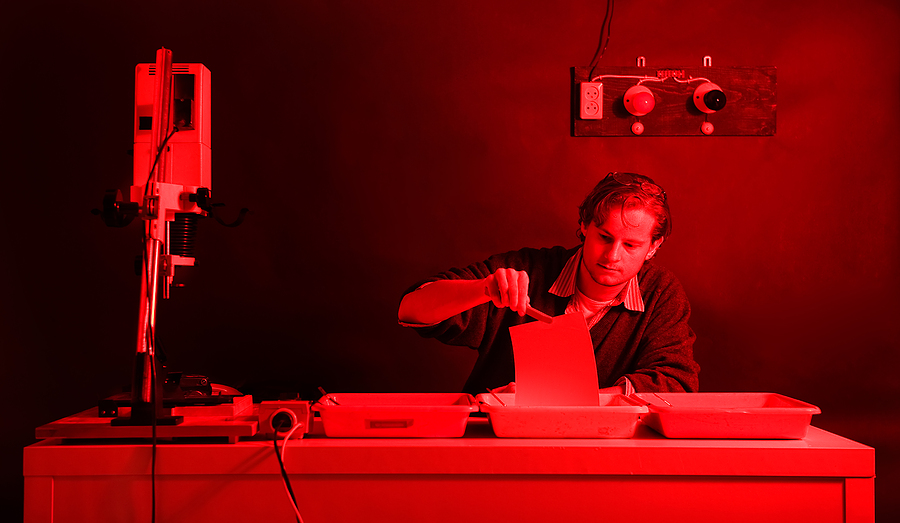 Very late feedback 
Quality Control
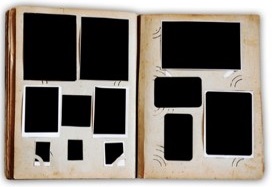 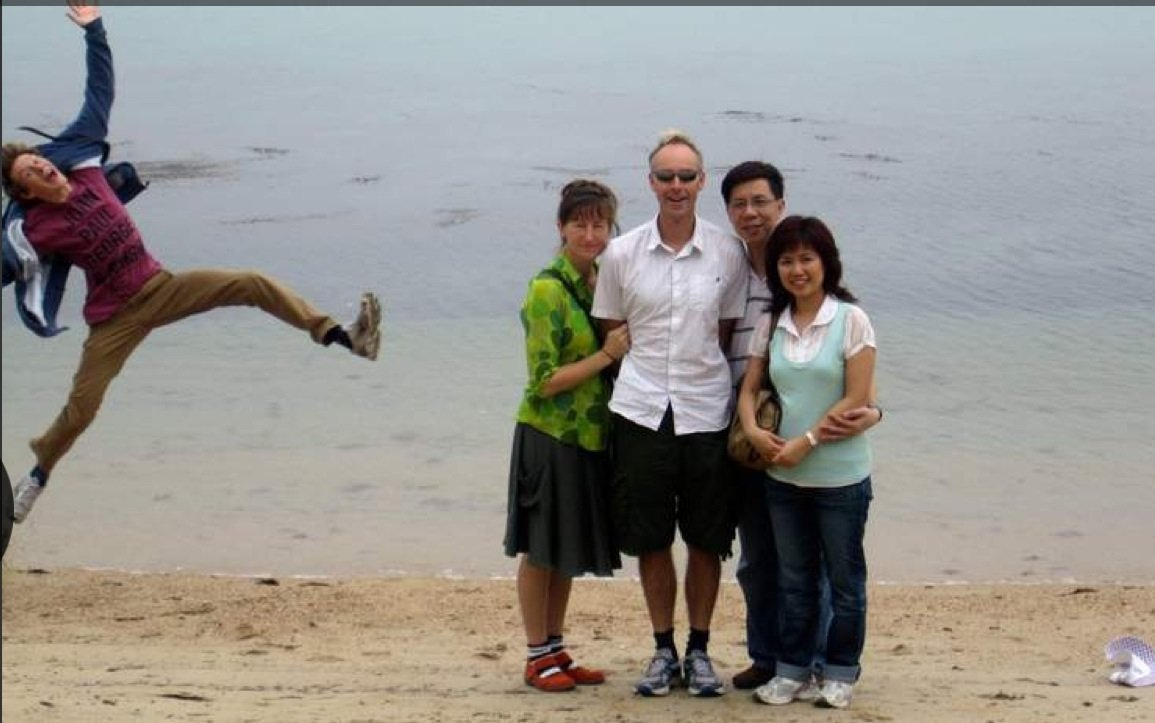 Photo bomb!
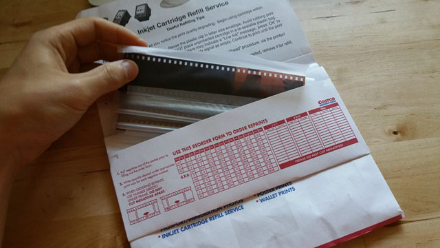 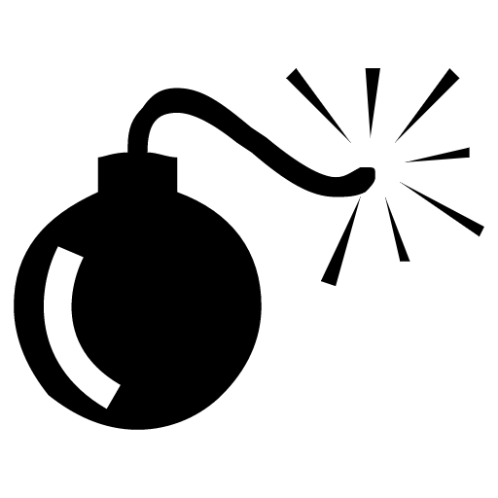 Back to customer
[Speaker Notes: My analogy for Waterfall:
Putting many features into a single release
Ship it to some other entity who does quality control
Final product comes back very late -> hard to remember which features / fotos we created. Often we realize its not what we wanted]
Continuous Delivery with Feedback Loops!
1 “Feature at a Time”
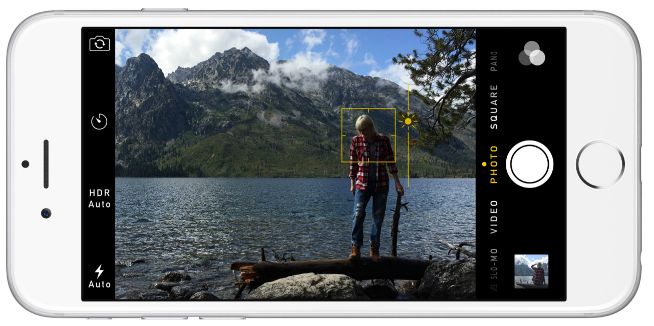 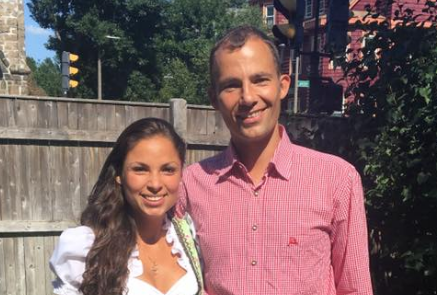 Immediate Customer Feedback
Optimize Before Deploy
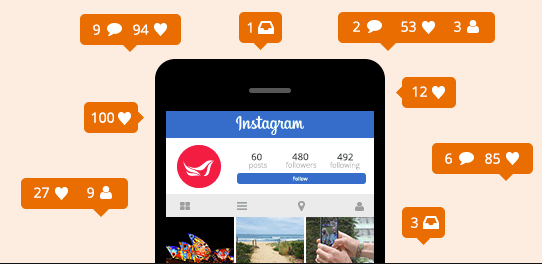 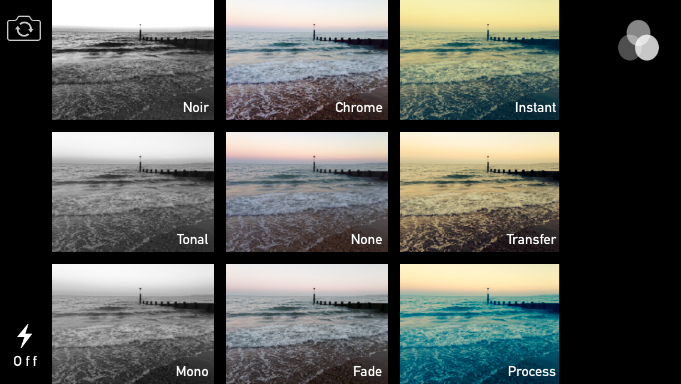 [Speaker Notes: This is the new way of delivering software: Continuously – with small batch updates
I use the analogy on how my girlfriend takes pictures:
One at a time
Quality Control and Optimization is in her own hands thanks to software that is “part of the delivery chain” (foto app)
She also controls what to push into production -> post it on Instagram / Facebook
She wants to make her users (friends & family) happy – she is hoping for LIKES!
If she gets dislikes she can remove an image
If she gets comments she can take another picture and deploy it within seconds -> that is Continuous User Driven Innovation]
Technical & Process Tips
[Speaker Notes: Now lets learn from some of those companies that made a transformation and those where DevOps was always in their DNA]
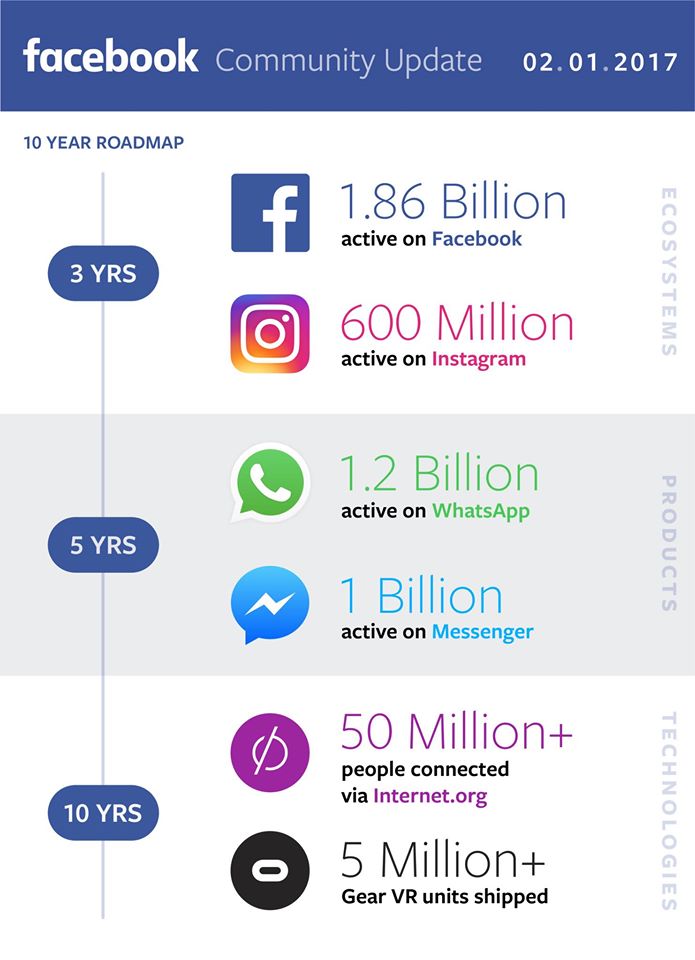 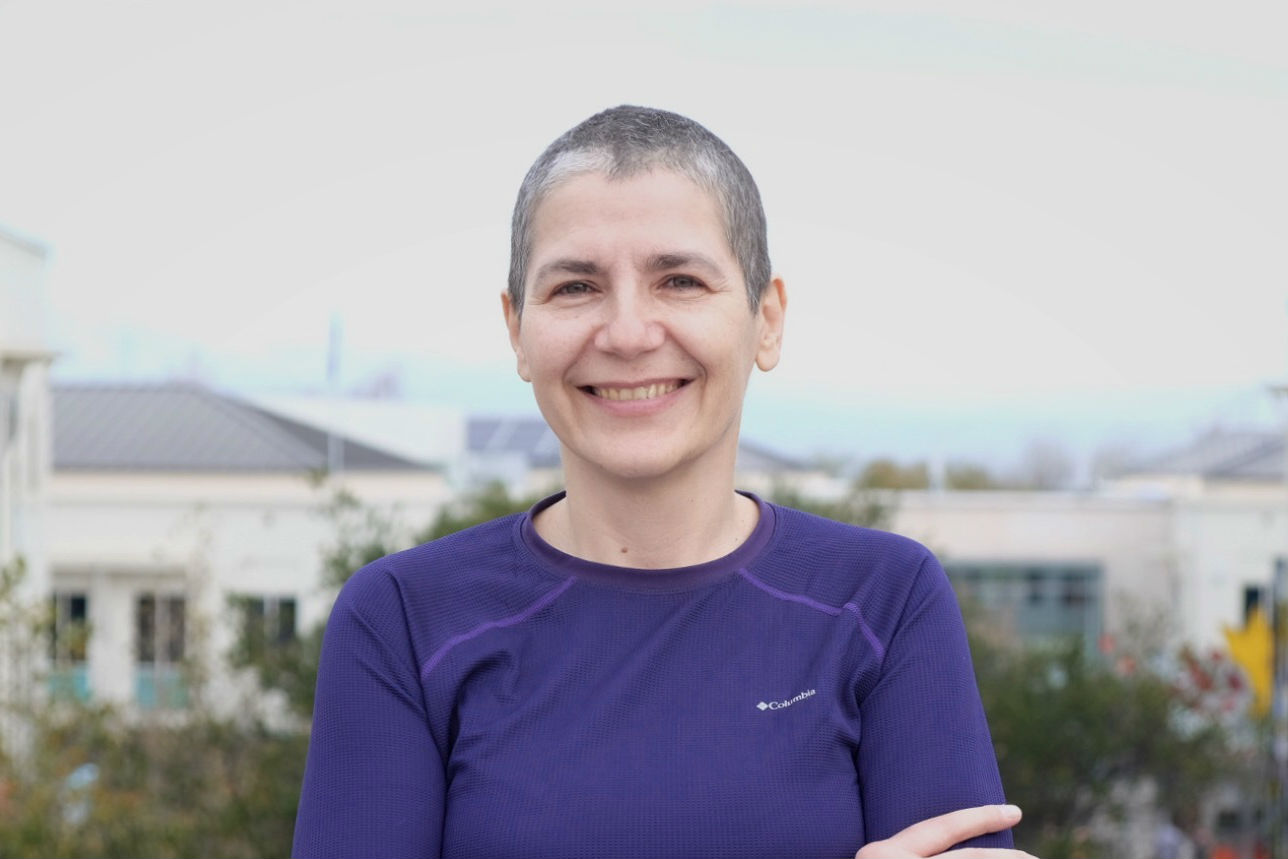 Goranka Bjedov
Onboarding @ FB
Features
Canary Releases
Push Karma
[Speaker Notes: I was in the fortunate situation to meet Goranka Bjedov, Performance Engineer at Facebook – she shared a lot of stories with me while I met her at WOPR this year.
If you want to learn more I recommend listening in to our podcasts with her
https://www.spreaker.com/user/pureperformance/034-monitoring-at-facebook-how-devops-wo
https://www.spreaker.com/user/pureperformance/033-performance-engineering-at-facebook-]
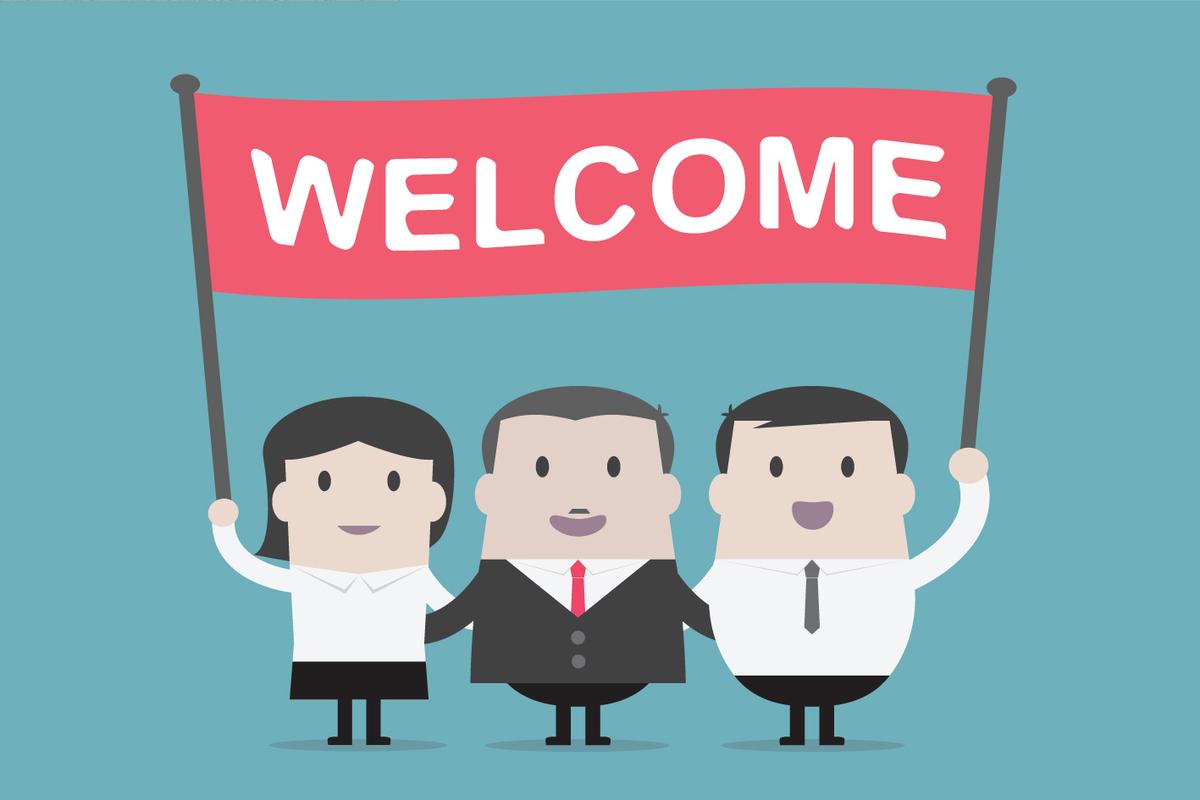 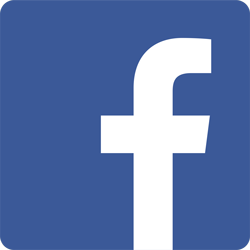 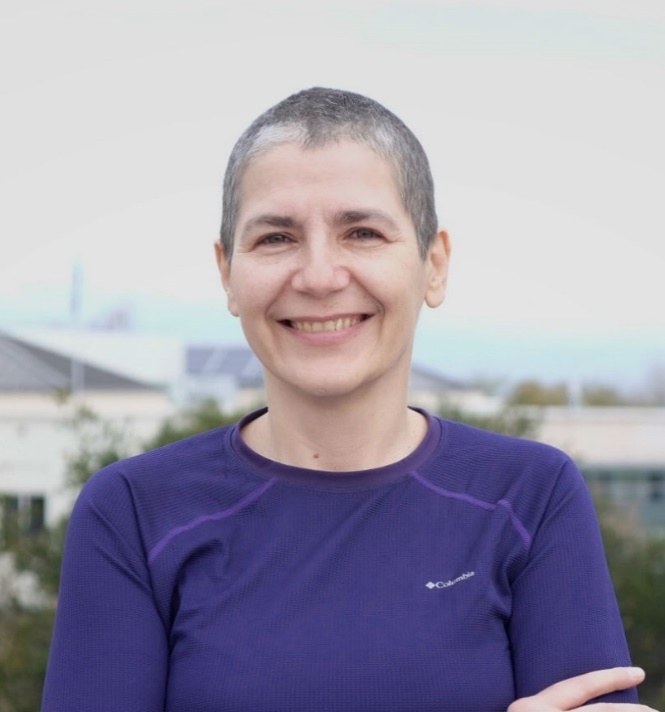 6-8 Week Boot Camp
[Speaker Notes: You get assigned to a project. You will not be able to pick the product or technology that you are most familiar with but something that is totally new for you. With that the learning curve is much better.
You will Fix well known bugs and work on support tickets. This allows you to get familiar with the process at Facebook and you also get to know the teams.]
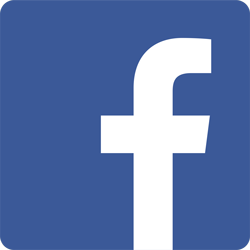 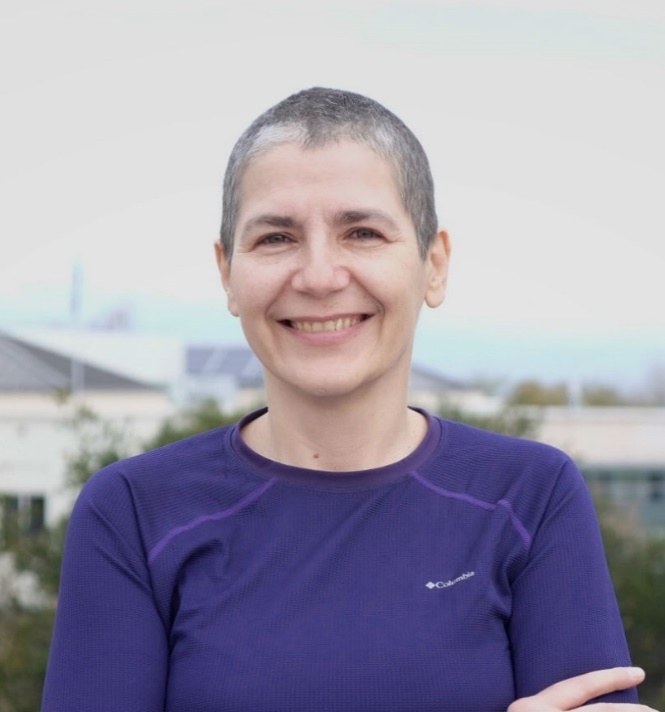 Features
Release 1st, Optimize 2nd
Success Criteria
Fix-It Ticket
[Speaker Notes: Move Fast and Break Early!
Stop working on things that don’t matter
Quality of Pipeline takes away the fear of code commit]
Canary Releases
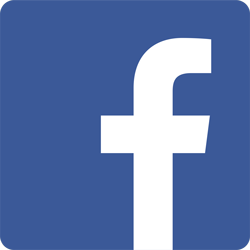 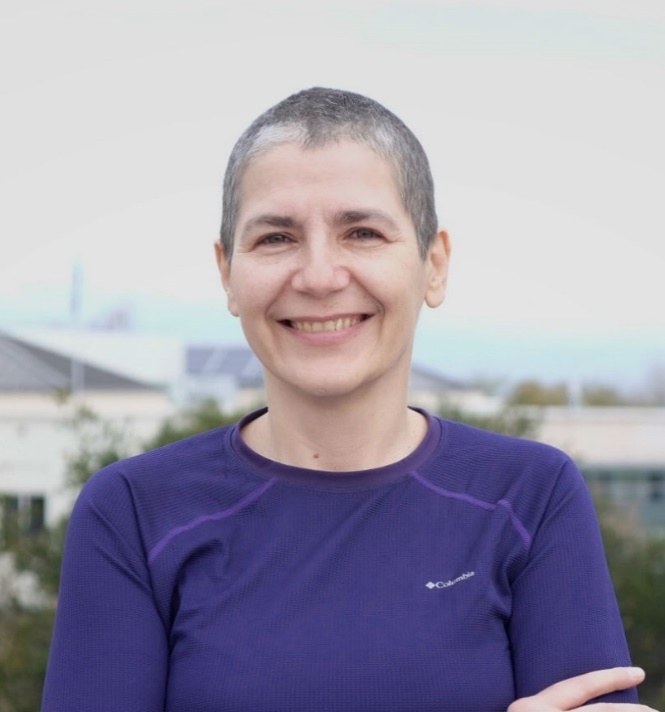 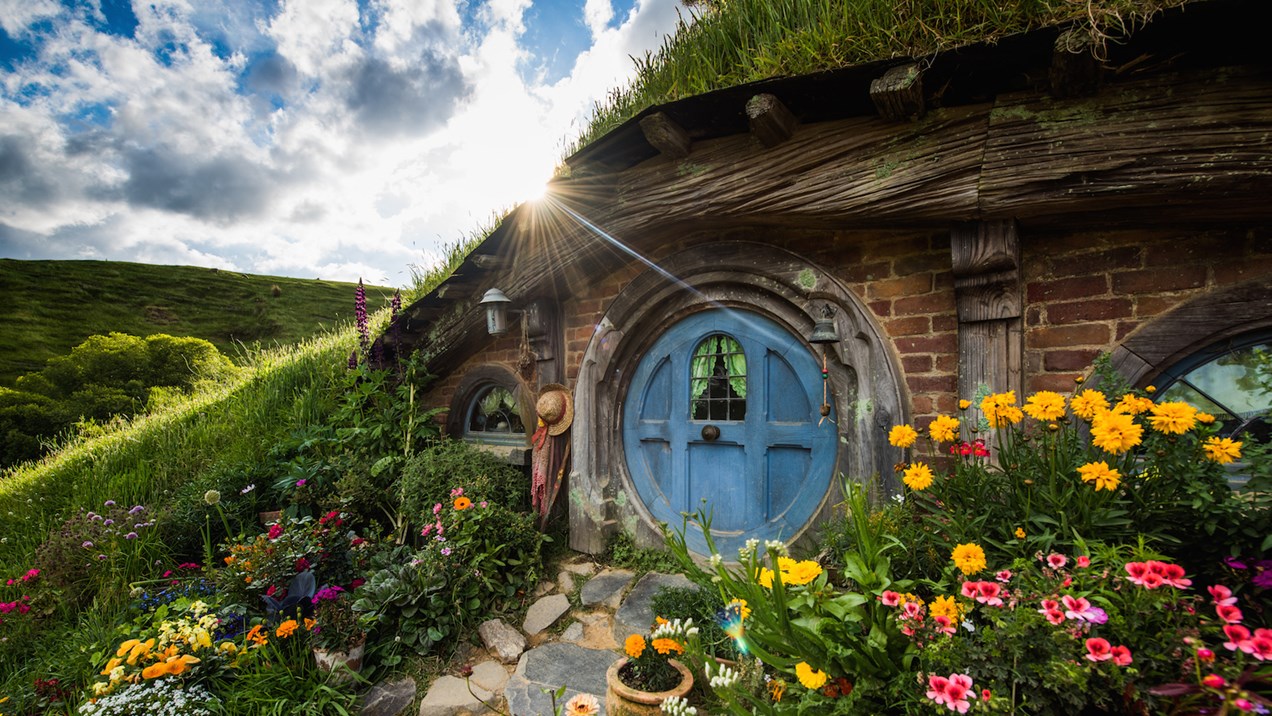 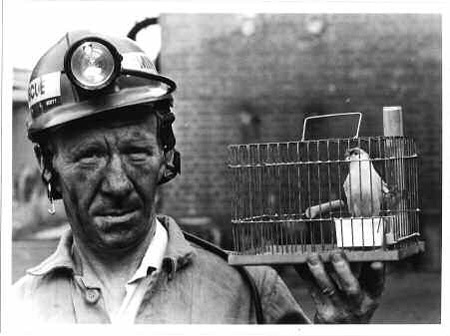 [Speaker Notes: A/B Testing with New Zealand! - https://dzone.com/articles/pushing-twice-daily-our]
Push Karma
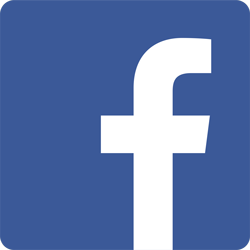 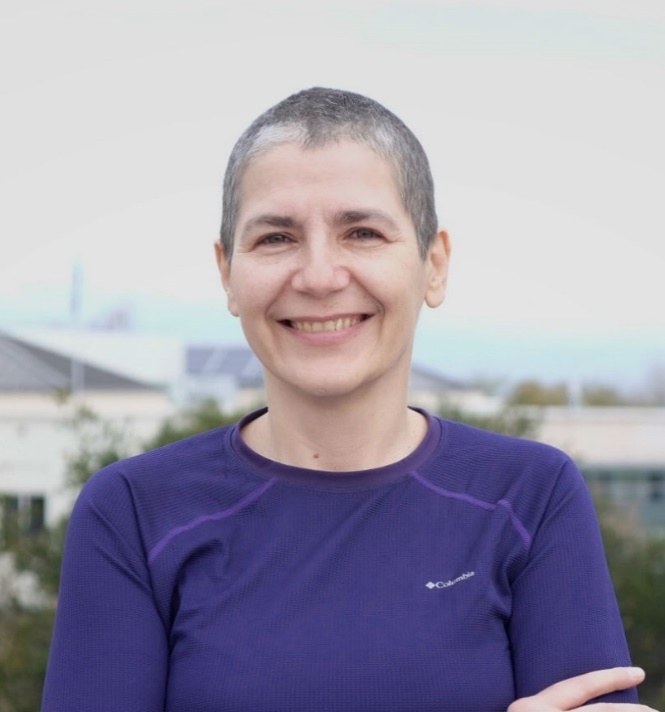 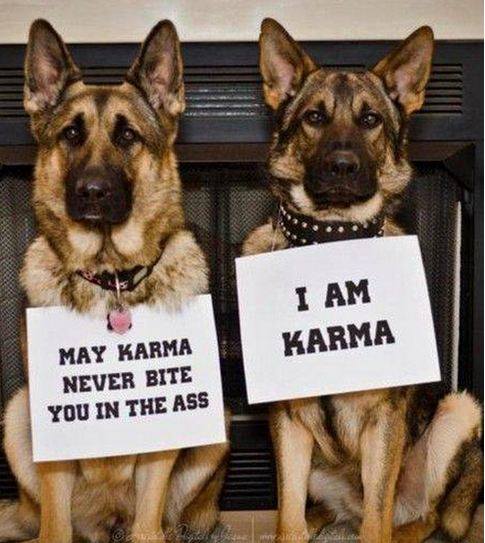 [Speaker Notes: Developers have a Push Karma which can go down if they push something bad!
Every dev starts with 4 stars - https://www.facebook.com/notes/facebook-engineering/release-engineering-and-push-karma-chuck-rossi/10150660826788920/]
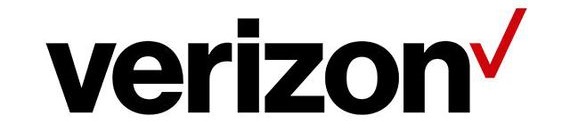 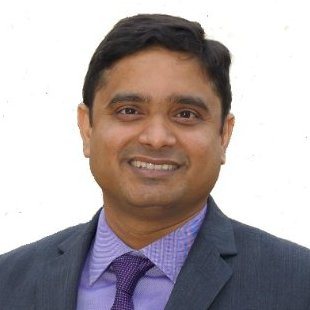 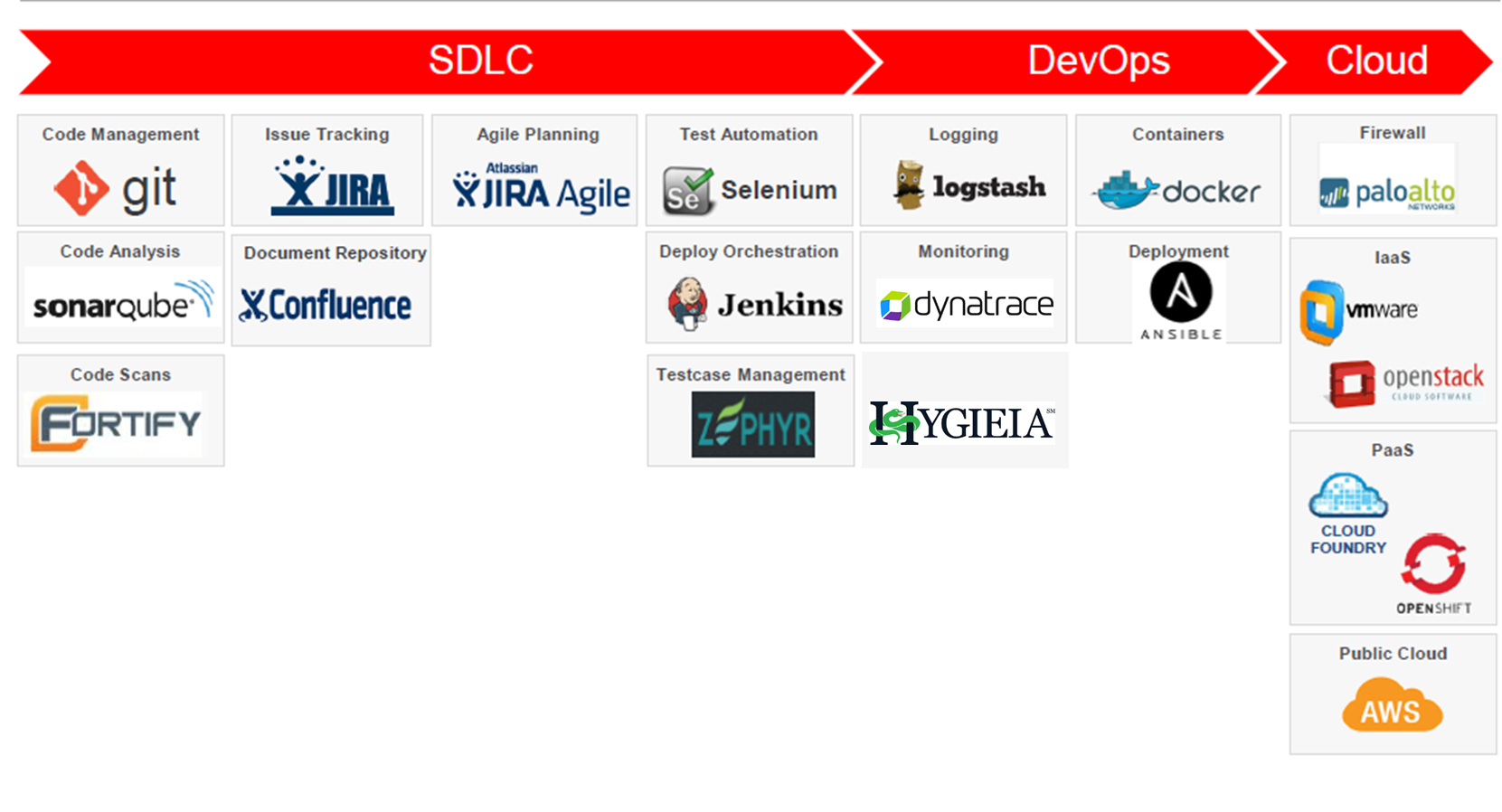 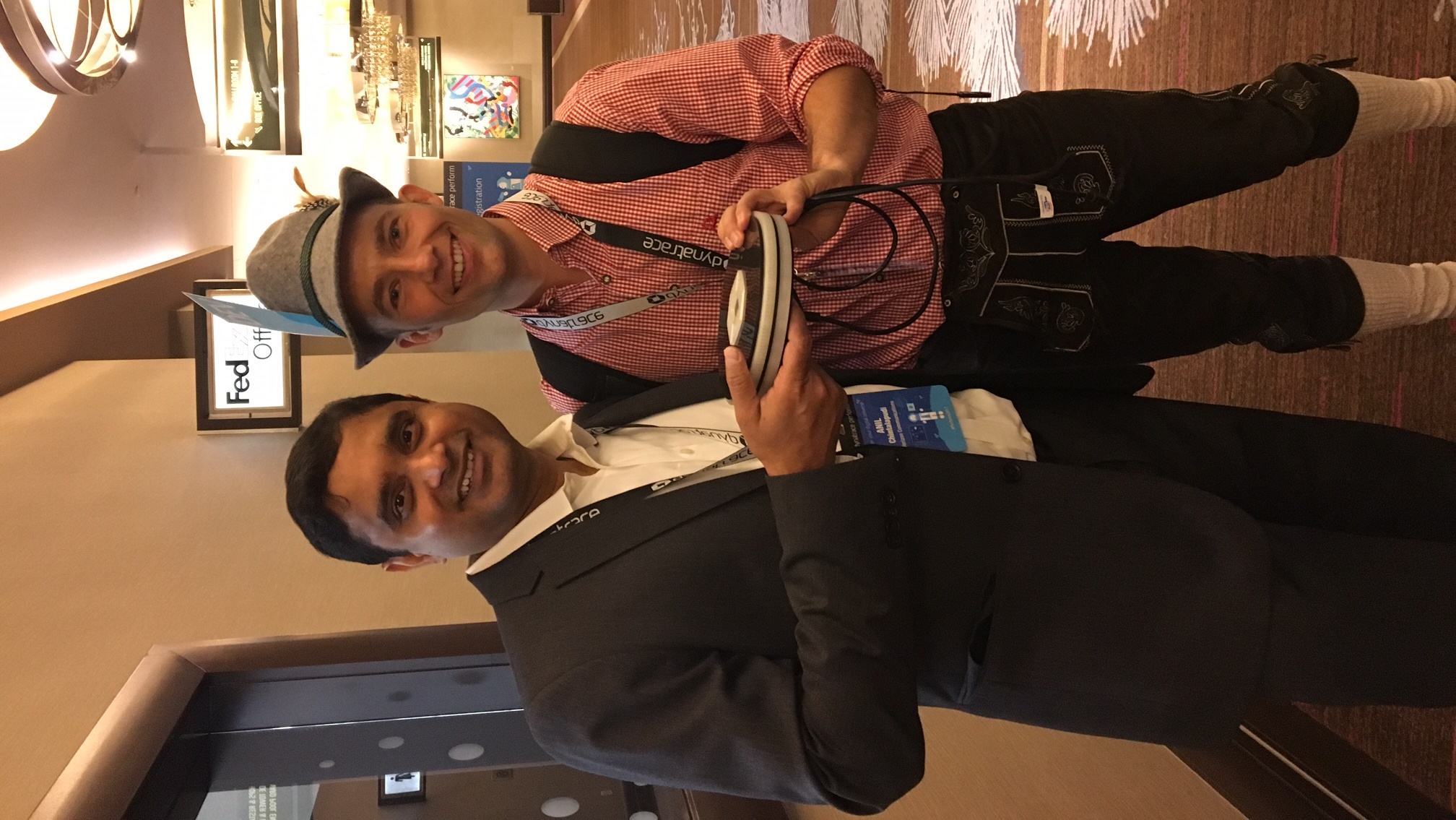 [Speaker Notes: Verizon is another great example of an enterprise company that transformed their approach to software delivery!]
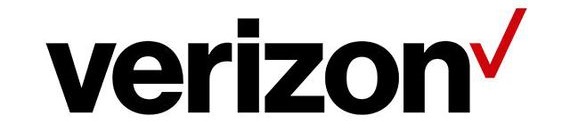 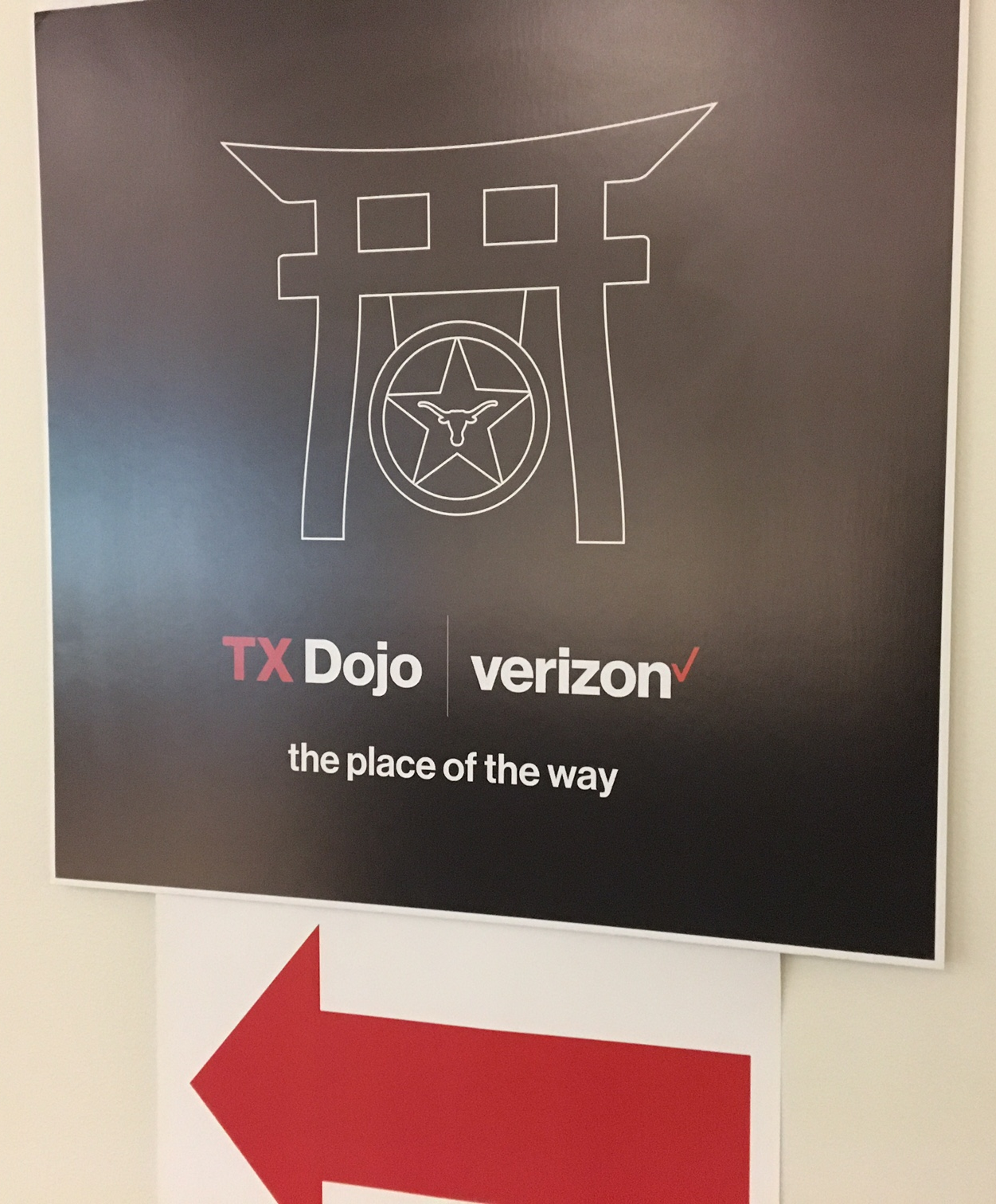 1 Monolithic App
6 Weeks to DevOps’ify App
Goal: Cloud Continuous Delivery
Dev take Ops Ownership
[Speaker Notes: Existing Monolithic Apps are “DevOps’ified” in DoJo’s. With the help of external consultants the team learns what it means to run software in the cloud and what it means to operate it!]
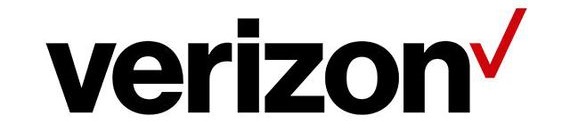 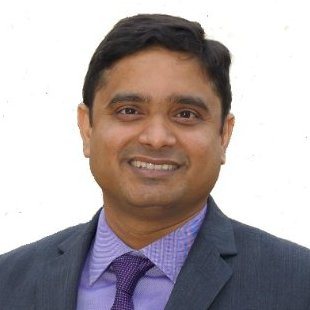 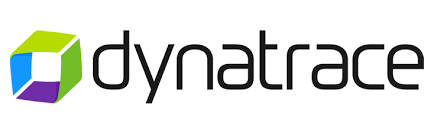 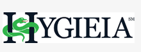 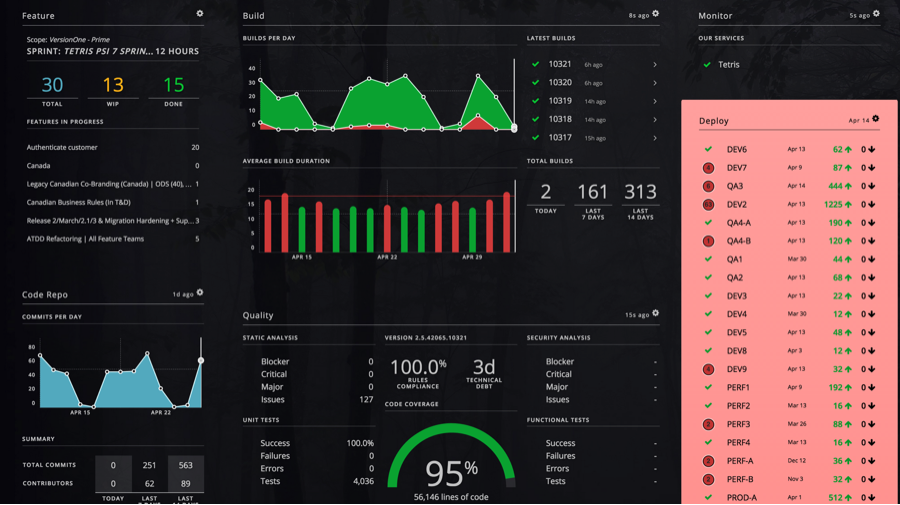 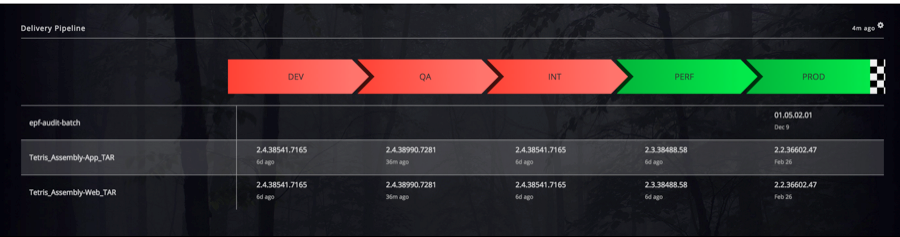 [Speaker Notes: Verizon also heavily relies on pipeline visualization to track quality from Dev to Prod. They rely on many tools but leverage CapitalOne’s Hygieia dashboards to visualize quality data – which also includes Dynatrace Performance across the lifecycle]
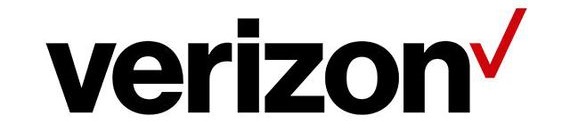 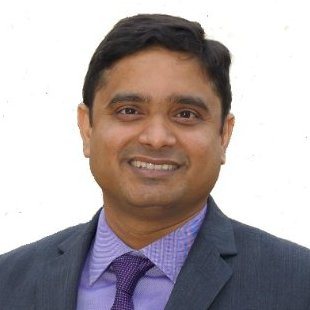 Oct 2015
Apr 2016
~3x 
faster
SPEED of Delivery
30 Days
10.5 Days
Cycle Time
50% 
less bugs
QUALITY of Delivery
5.79
2.78
Avg. Bugs per Test
Full Webinar: https://pages.awscloud.com/devops_dynatrace_june_2017.html
[Speaker Notes: One of their key applications they recently transformed shows the benefit very nicely. If you want to learn more check out the webinar we did with Verizon: https://pages.awscloud.com/devops_dynatrace_june_2017.html]
50
90
749
350
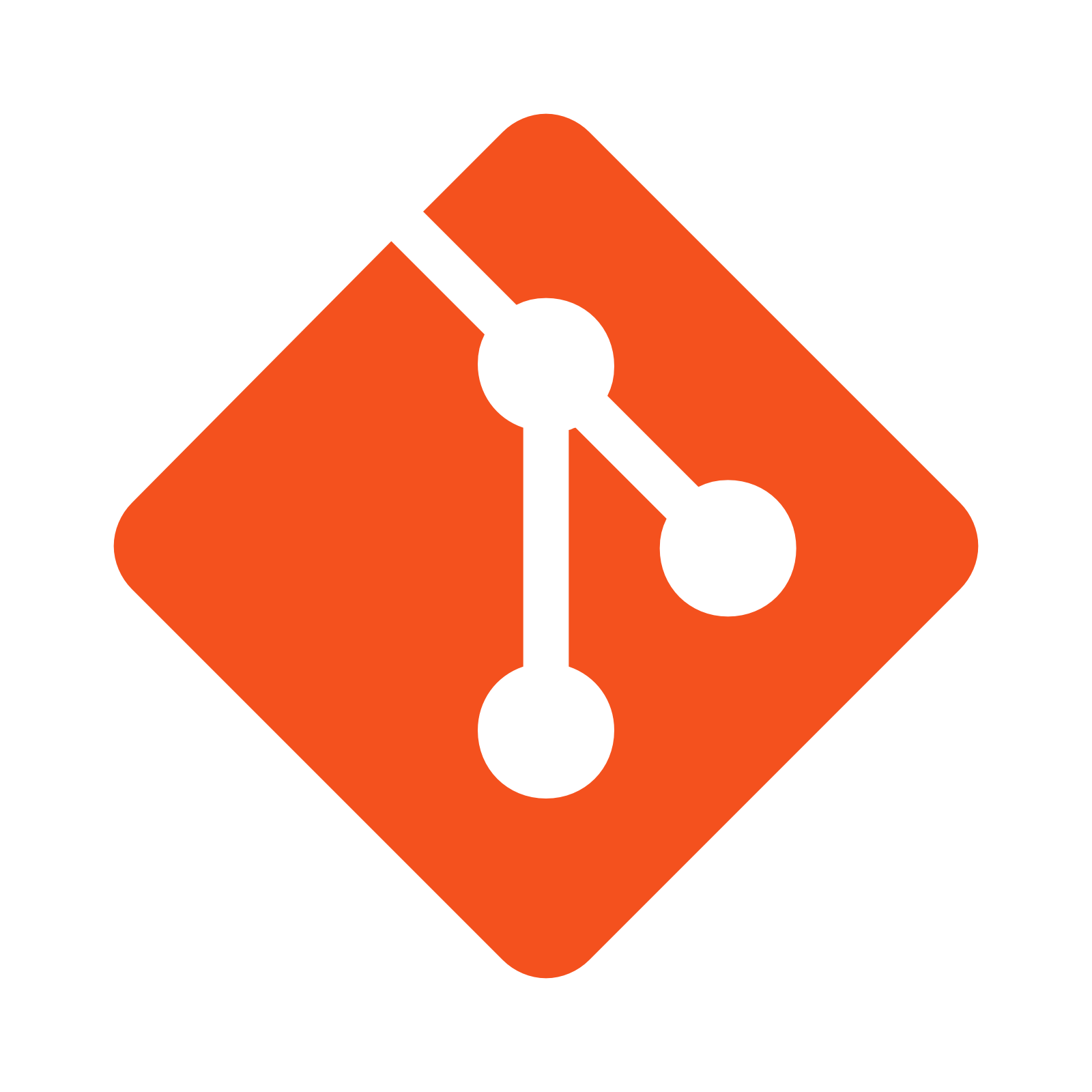 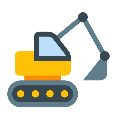 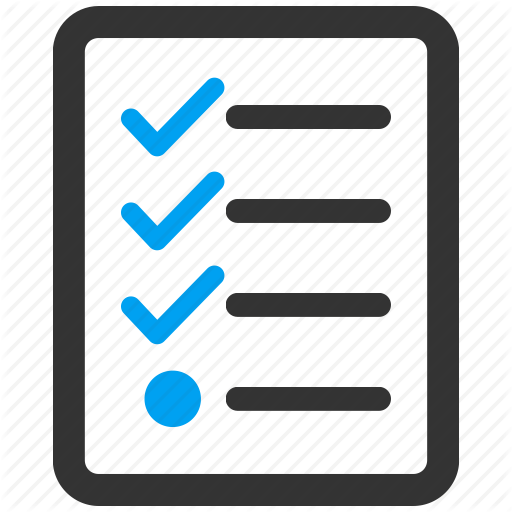 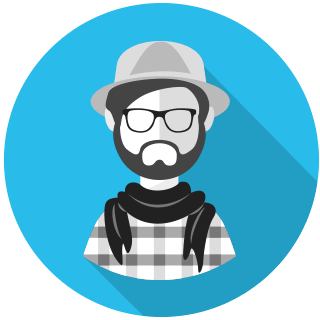 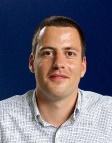 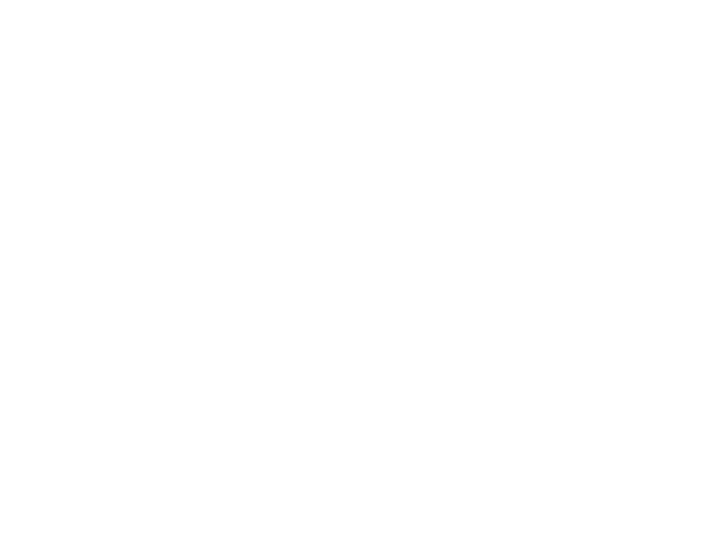 Shift-Left at
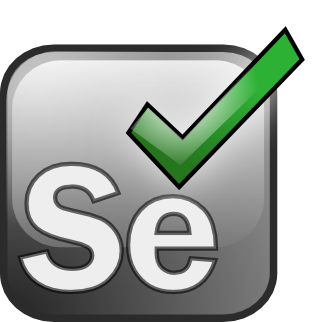 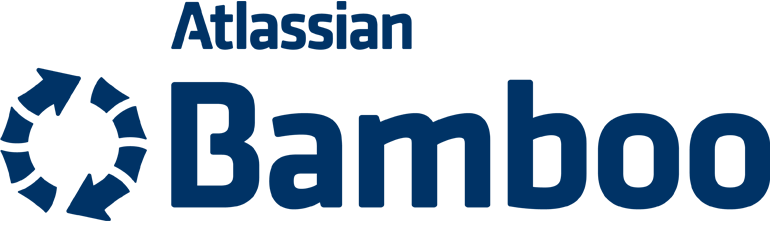 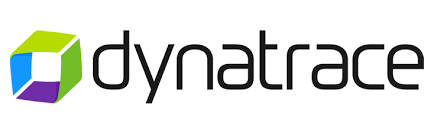 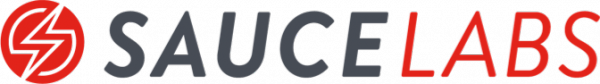 [Speaker Notes: Another great example is Sofico. A smaller software company from Belgium. Their Shift-Left approach was to stop bad code changes earlier based on monitoring data – fully integrated into their Bamboo Pipeline]
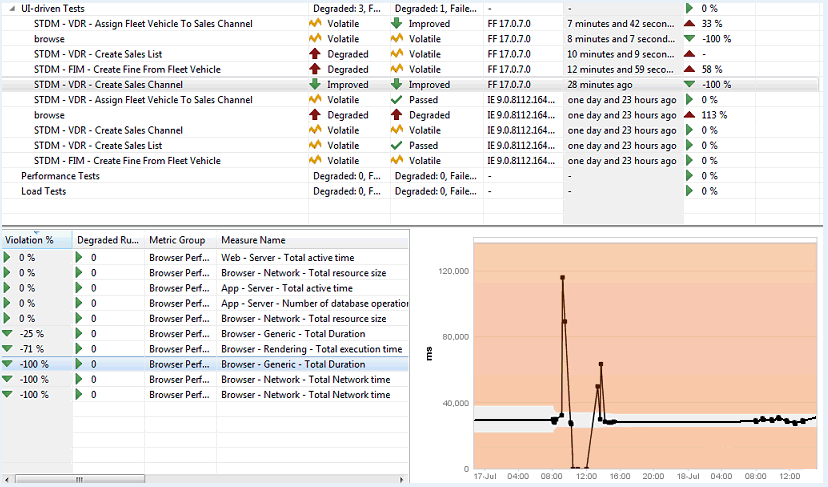 Every Test
Regressions Detected
Key Metrics per Test
[Speaker Notes: Dynatrace automatically detects regressions based on performance, architecture and scalability metrics]
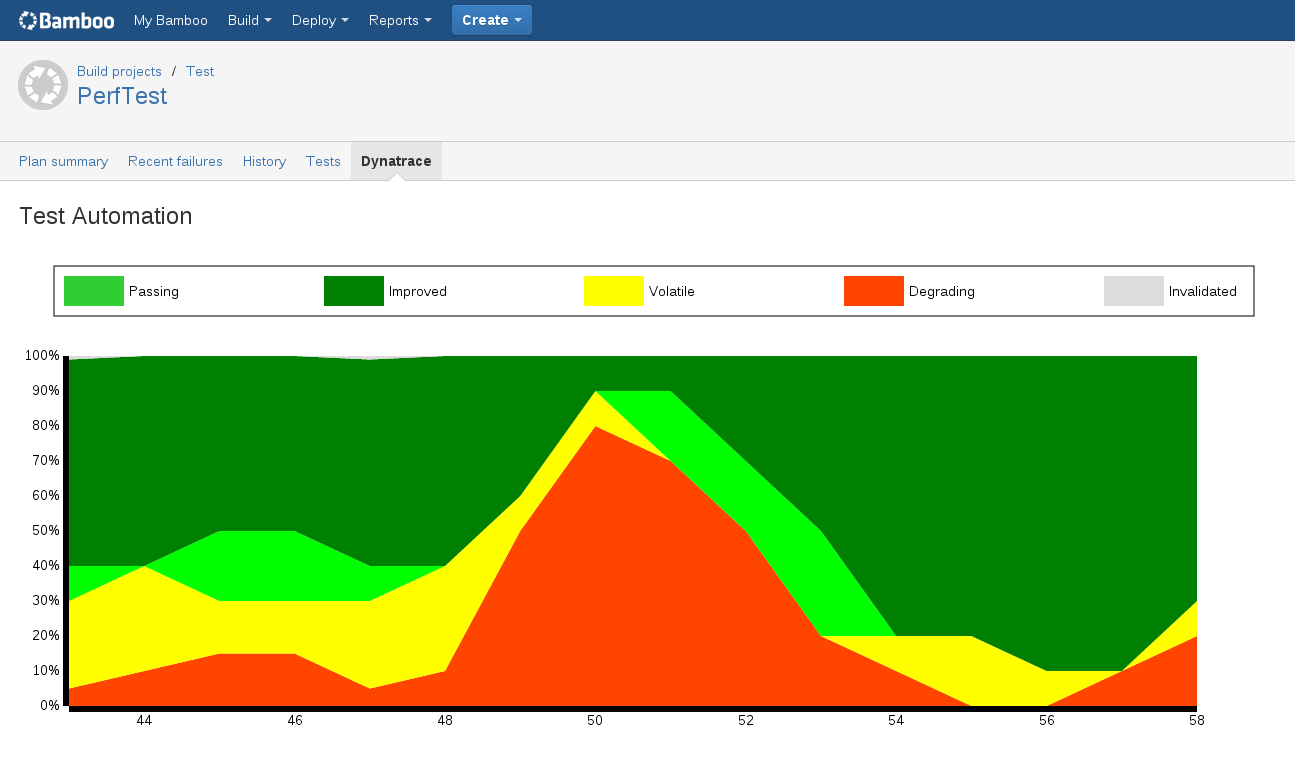 Fail Build Decision
[Speaker Notes: This information is brought back to the Pipeline and can stop the build early!]
Sync / Wait
43x RT
0 OOM’s
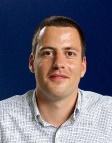 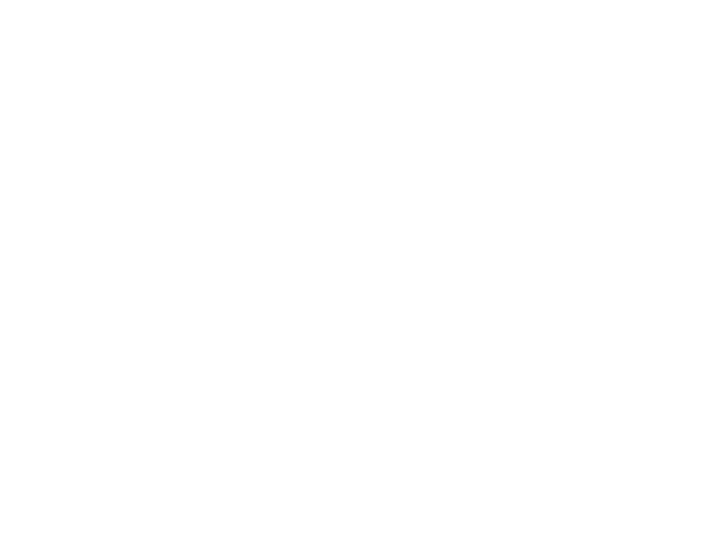 Shift-Left at
50
90
749
350
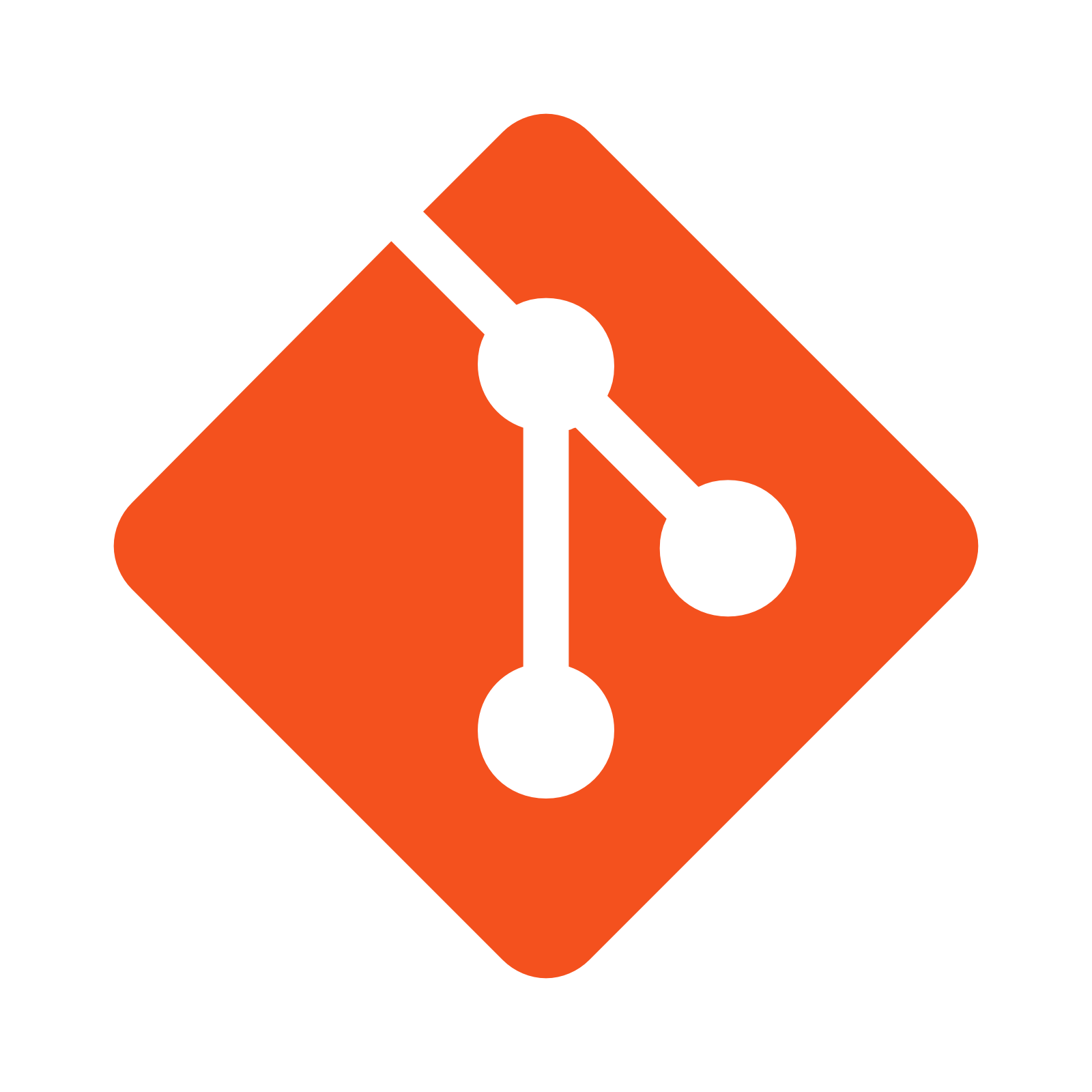 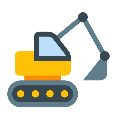 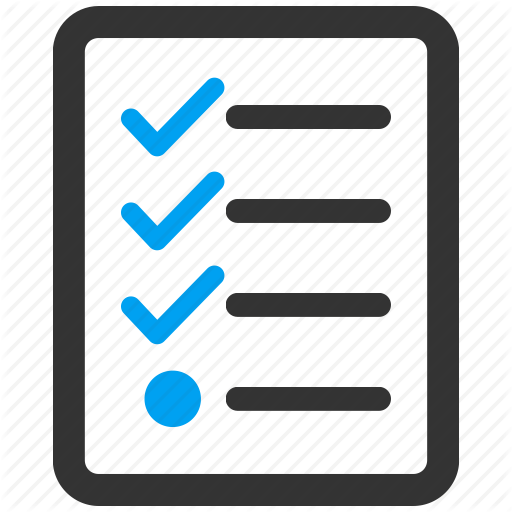 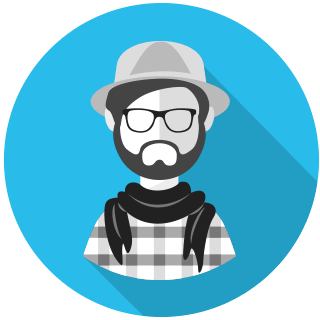 [Speaker Notes: Sofico greatly increased quality once implementing Shift-Left: Faster Response Times of their Applications, No more Out of Memory and no problematic Sync/Wait issues]
Mark Tomlinson
“Performance Sherpa”

Host of www.perfbytes.com
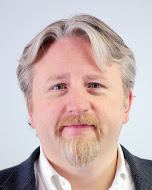 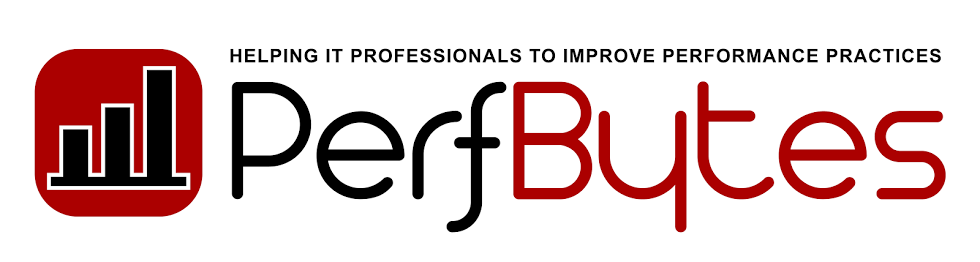 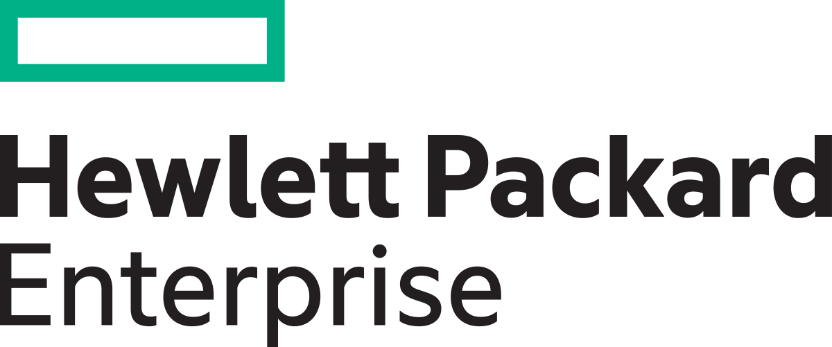 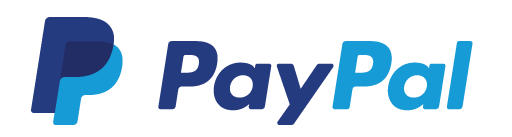 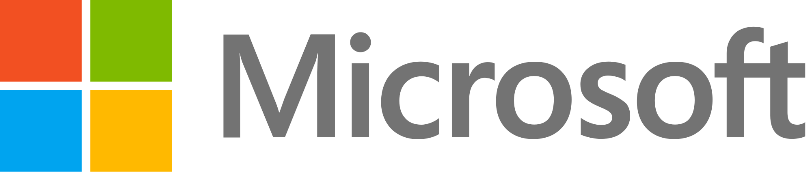 [Speaker Notes: One of my closest friends and mentors is Mark Tomlinson. Check out his work on perfbytes.com]
“If you can impact the [performance of the] code before it is written, then and only then, can you consider your work to be performance engineering. Otherwise, you are just doing testing.”
- Jim Duggan, Gartner
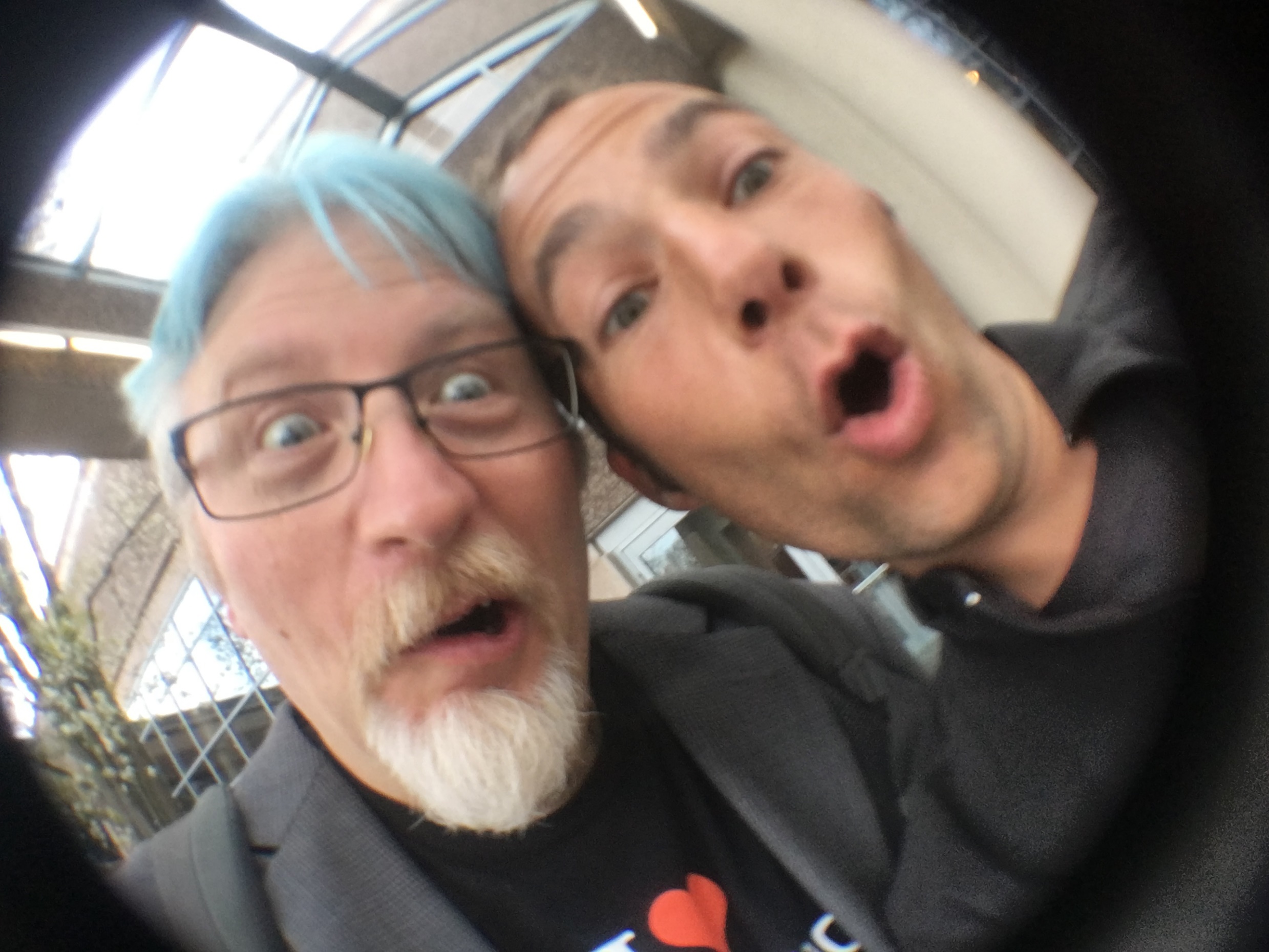 [Speaker Notes: He also exposed me to this great quote!]
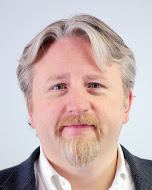 Continuous Performance as Self-Service
1
Create JIRA Ticket for Performance Feedback
2
Next Continuous Test Cycle picks up Request
3
Performance Feedback back on JIRA Ticket
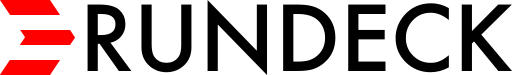 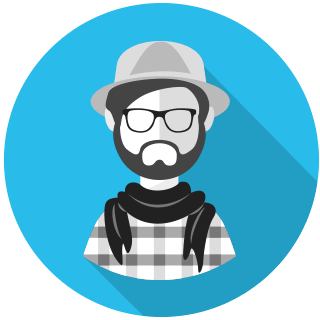 2
1
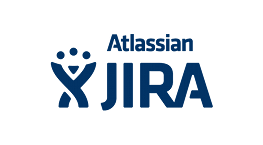 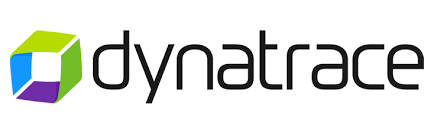 3
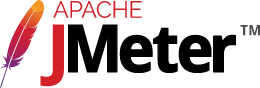 [Speaker Notes: Fully automated self-service approach to delivering performance feedback to engineers by combining best of breed tools]
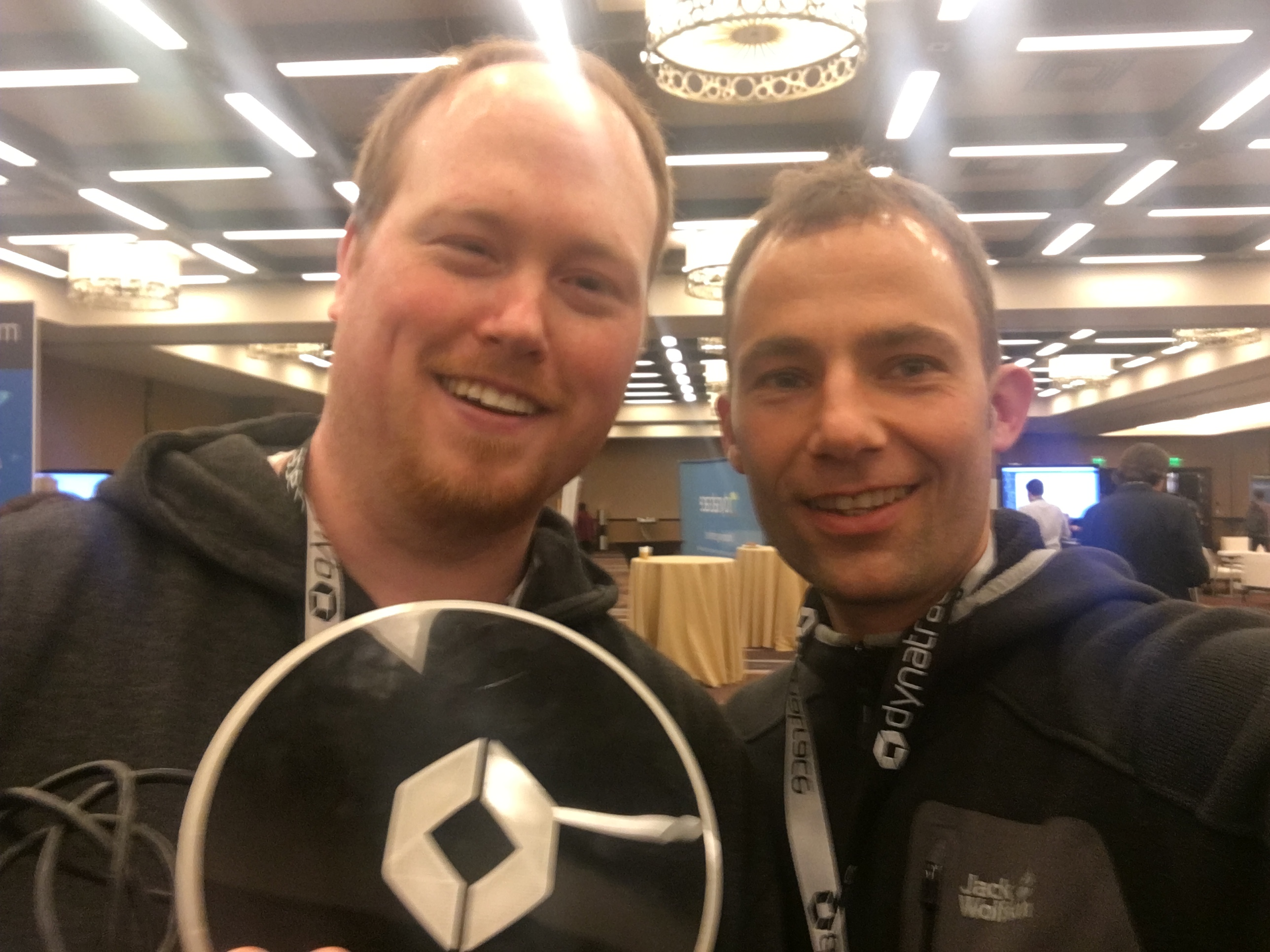 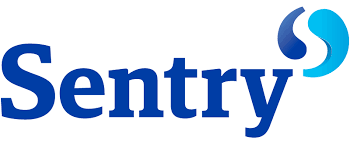 [Speaker Notes: Last story is from Sentry Insurance. Here is my buddy Derek]
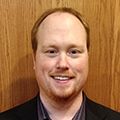 The “Bad App” List
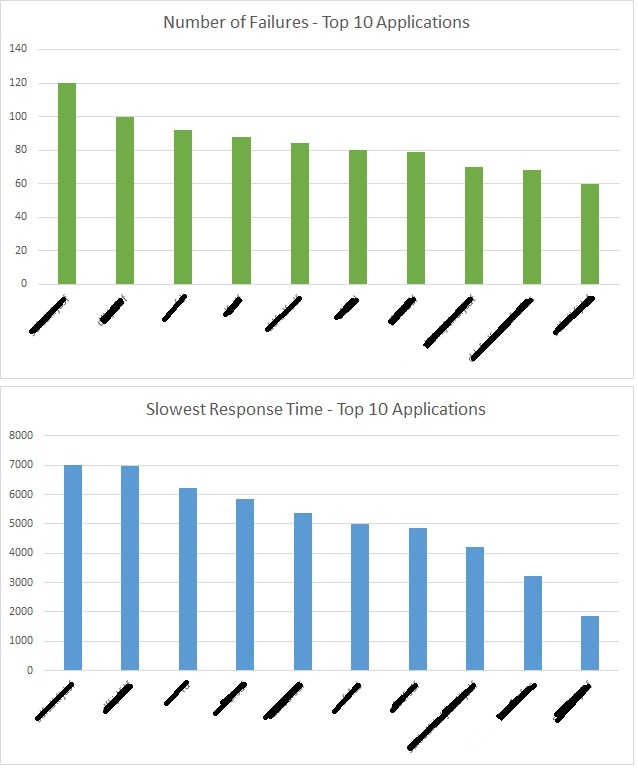 What’s Next?
[Speaker Notes: Sentry keeps a “Bad App” list to show slow and failing apps. This list is publicly posted and is seen as a good challenge by the application teams to get off that Top 10 List!]
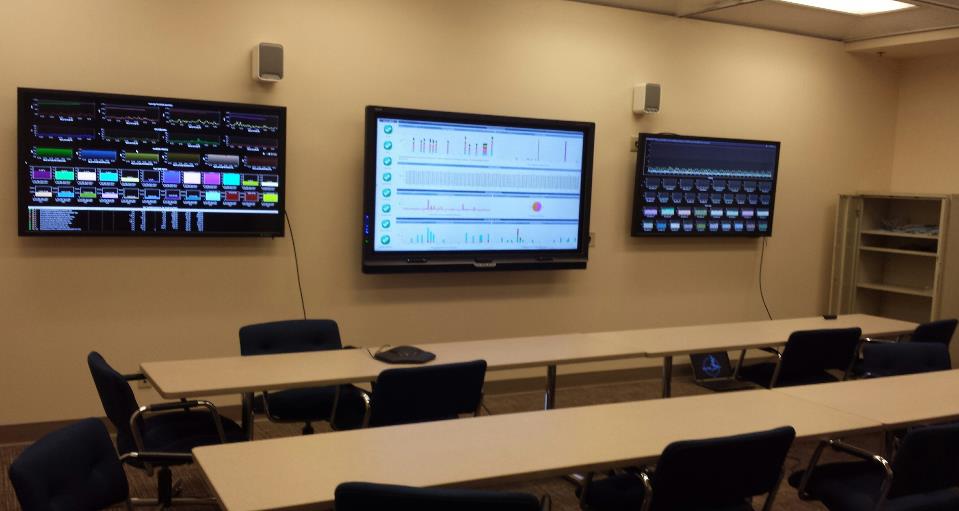 “The List”
What’s Next?
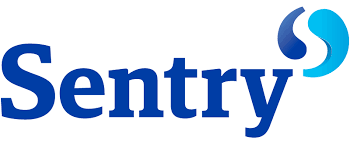 [Speaker Notes: Because nobody wants to spend time in the War Room to actually do firefighting. What they all want is …]
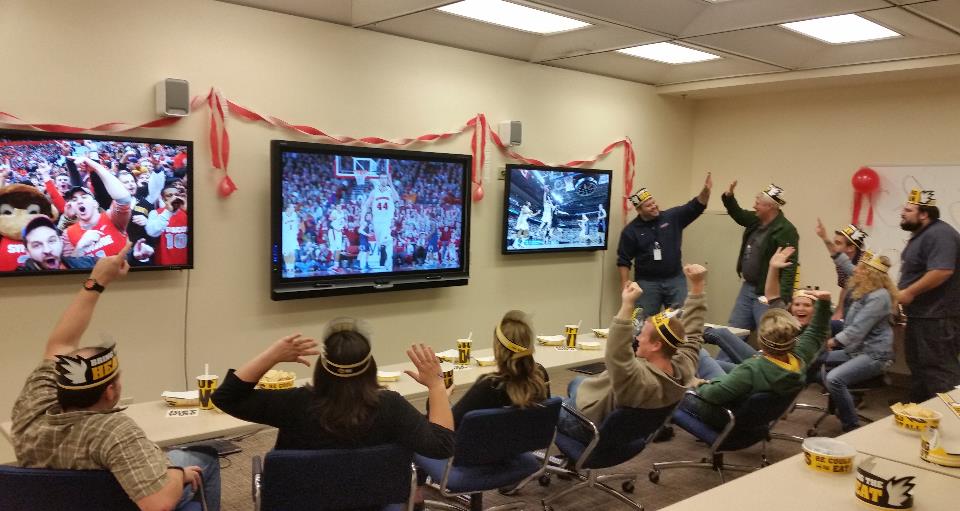 “The List”
What’s Next?
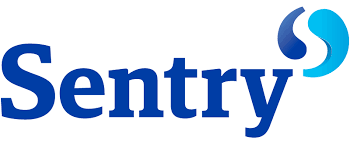 [Speaker Notes: … using the war room as a game room ]
Culture & Personal Tips
“You Build It, You Run It!”, Amazon
?
DevOps == Devs on Call?
Shadowing Ops
Learning by doing!
Rotating Shifts
(Trade Shifts with others)
EVERYONE is on Call
Including CTO
Incentives
(pay internet at home, parties …)
[Speaker Notes: Here are several thoughts I picked up when it came to “Does DevOps mean Devs On Call?”]
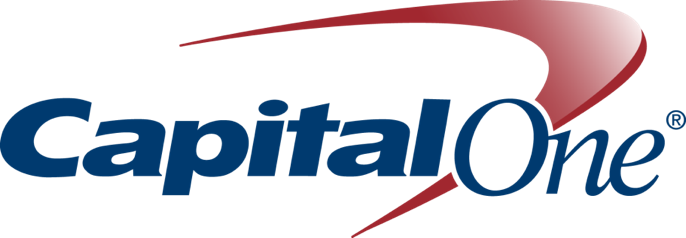 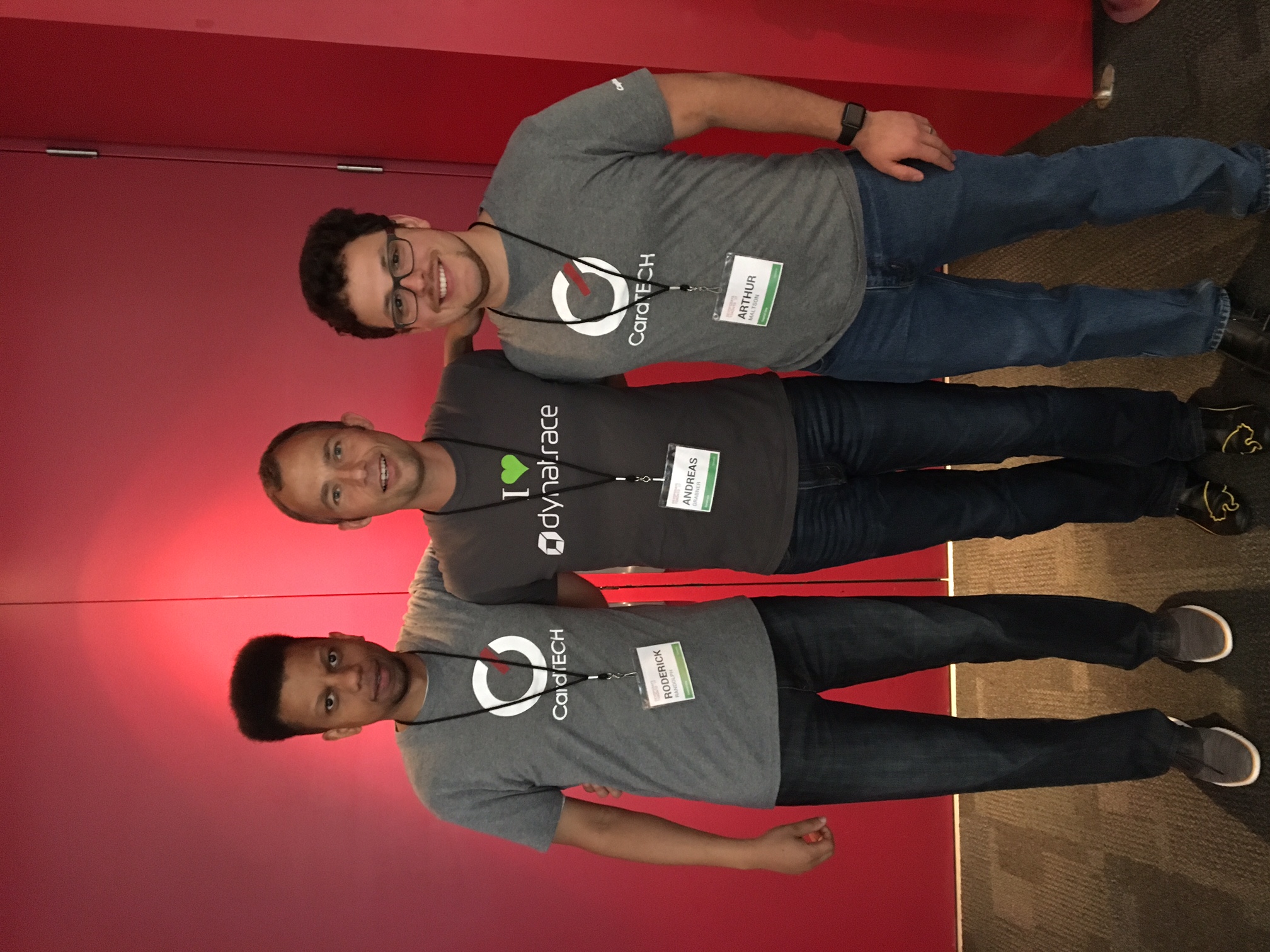 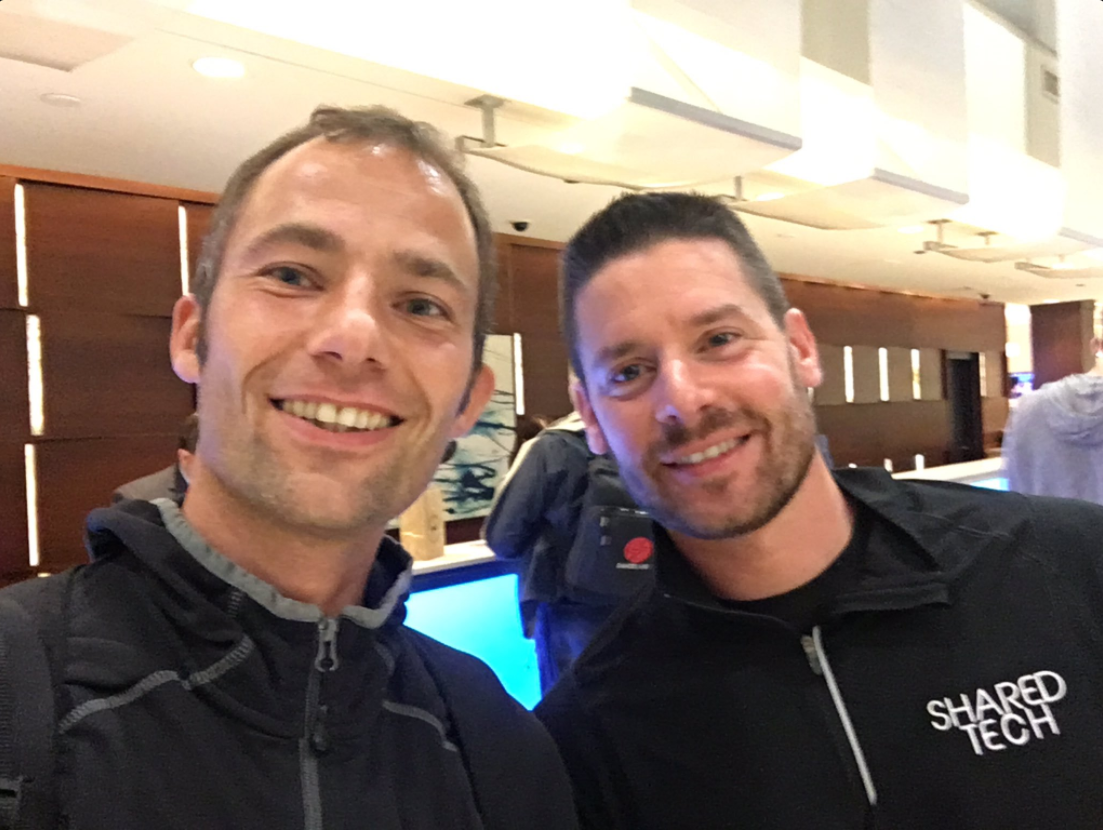 [Speaker Notes: Another shoutout to my friends at CapitalOne. Besides their great work on Hygieia they also figured out a way to being less disrupted at work]
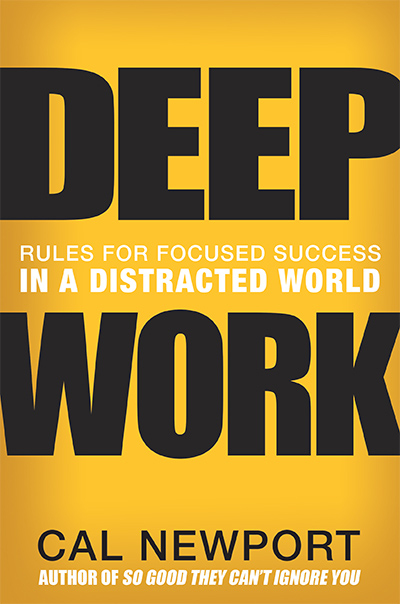 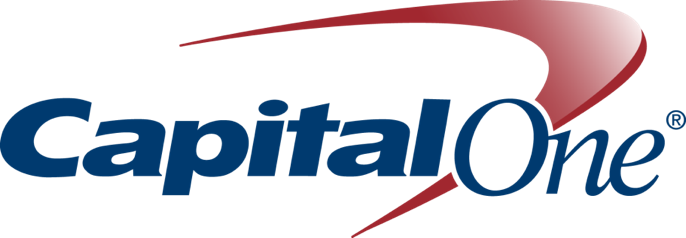 11 min - Mean Time Between Interruption

25 min - Mean Time To Deep Work
Study “Brain, Interrupted”: http://nyti.ms/1fdkVUT
[Speaker Notes: Based on a the research around “Deep Work” which says that we get disrupted too frequently and it takes too much time to get back into “Deep Work”]
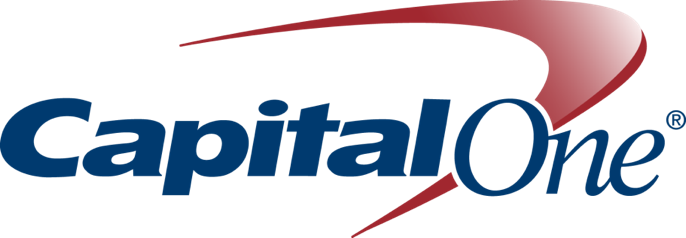 Foreground and Background Teams
   also applies for “Devs On Call”
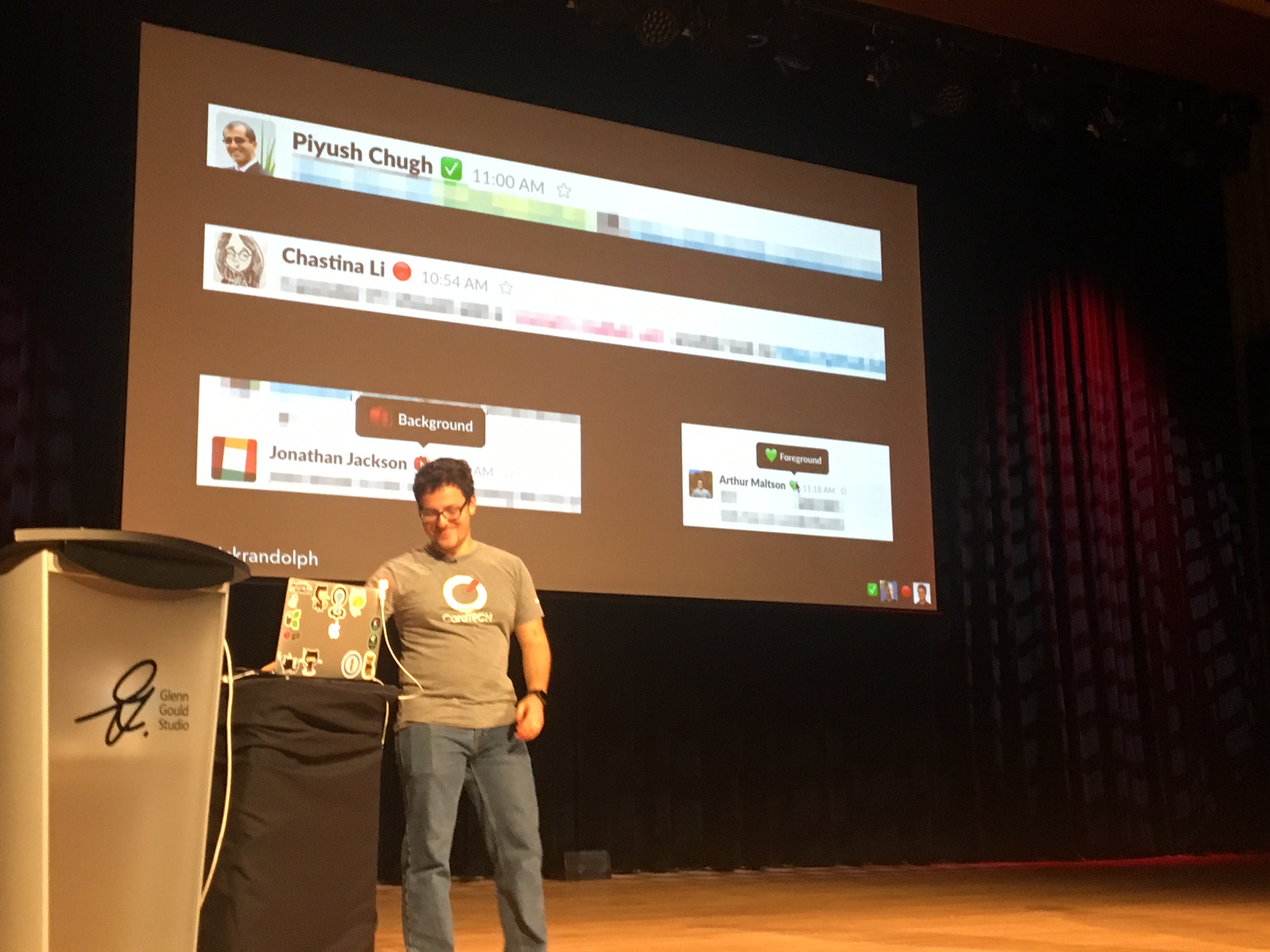 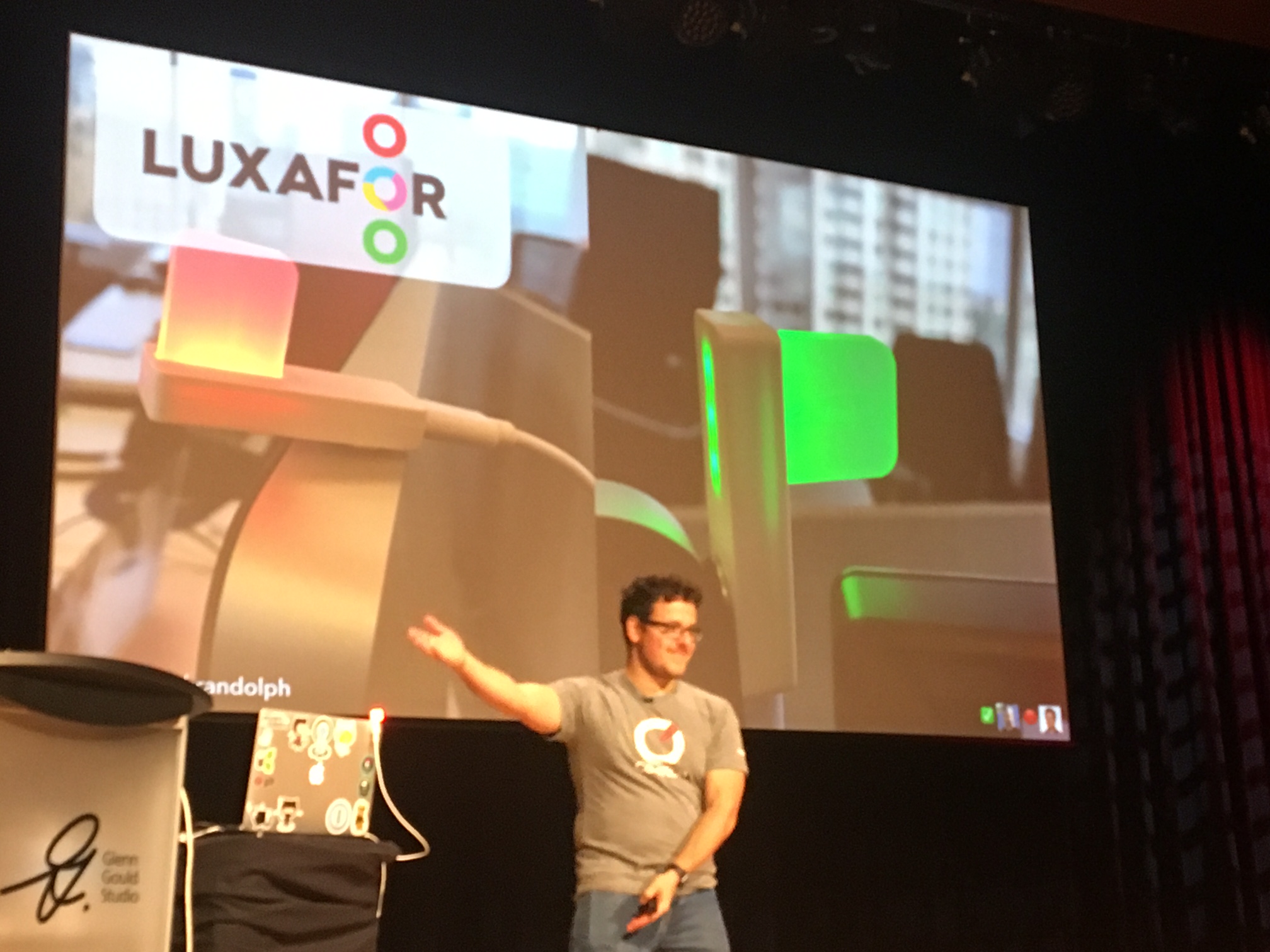 [Speaker Notes: They came up with the idea of a Foreground & Background Team. Background must not be disrupted and can always focus on their work. The foreground team takes the daily DevOps activities. To visualize the status they came up with these lights at their desktops!]
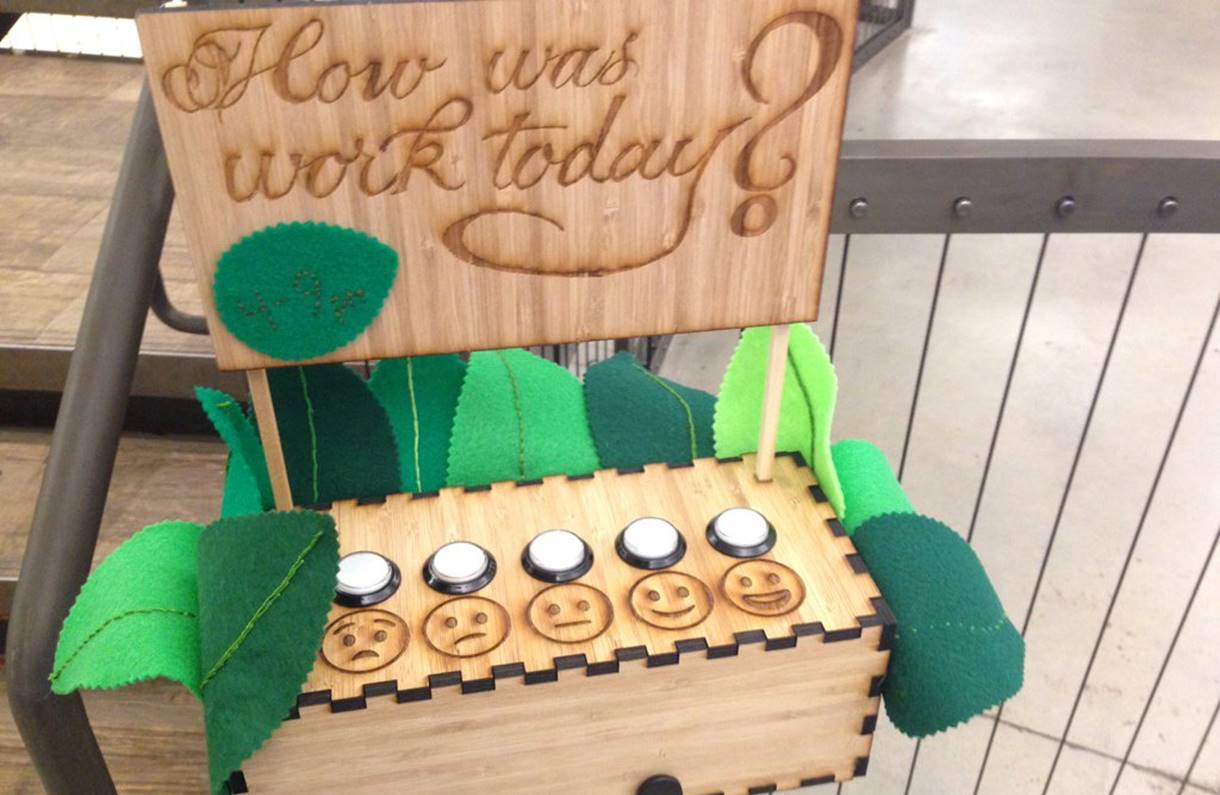 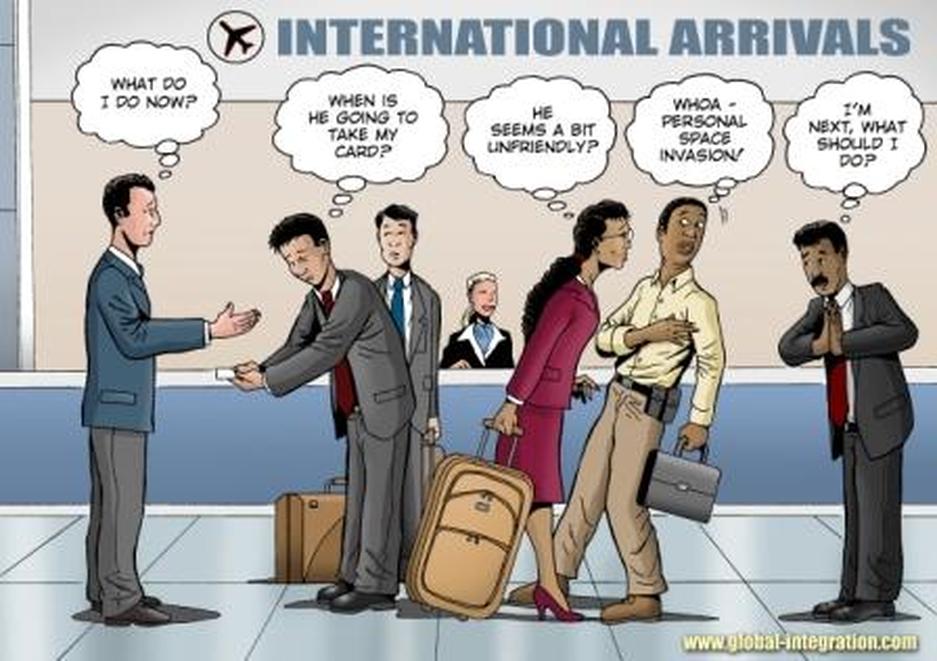 [Speaker Notes: I travel a lot and I learned my lessons the hard way when interacting with people from different cultures and nobody told me how to correctly act or react ….

But – communication is not only a challenge when we deal with totally different ppl]
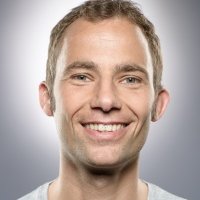 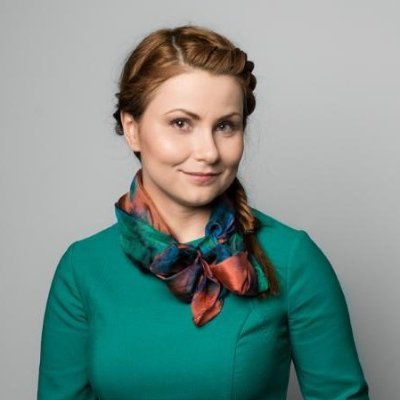 Andi: “Hey Karolina!! Quick Q!:
Who could help me with technical questions on AWS!!??”
Karolina: “Well … I think I can help you. What exactly do you need?”
2 Weeks Later in Boston – Face 2 Face
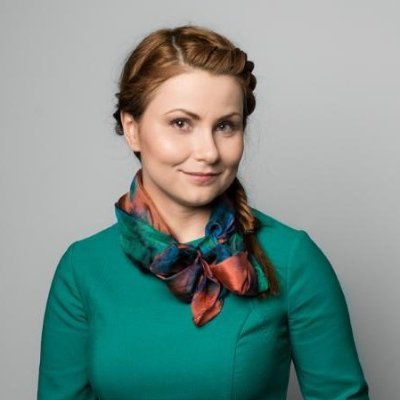 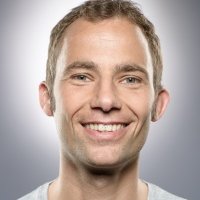 Karolina: “Good we finally meet face 2 face. 
                             I really thought you were an a…..”
Andi: “??? WHAT ???”
[Speaker Notes: Here is the situation I ran into with Karolina

Why am I telling you about this? Because I think communication is one of the key cornerstones of good collaboration which is a key part of DevOps]
7% verbal
55% 
body language
38% 
tone of voice
[Speaker Notes: These stats explain it to me on why face2face communication is key to successful collaboration

Special thanks to my colleague Peter Varhol for these insights! https://pvarhol.wordpress.com/about/]
Why I choose email/chat?
I am in control!
I can edit!
I can end the conversation!
I can do it in a “boring” meeting!
What I loose?
Spontaneity
Connectedness / Relatedness
Unexpected problems
Unexpected solutions
Pick up the Phone or Video Chat vs Email
Managers: Lead by Example, Make time for Talk!
Design for conversations: Standups, Offsites, 
Lunchroom, Open Workspace
Distributed Teams: bring them together from time 2 time
[Speaker Notes: Some advice]
DevOps is about …
… creating more value …
… making money faster …
… by also making your life easier!
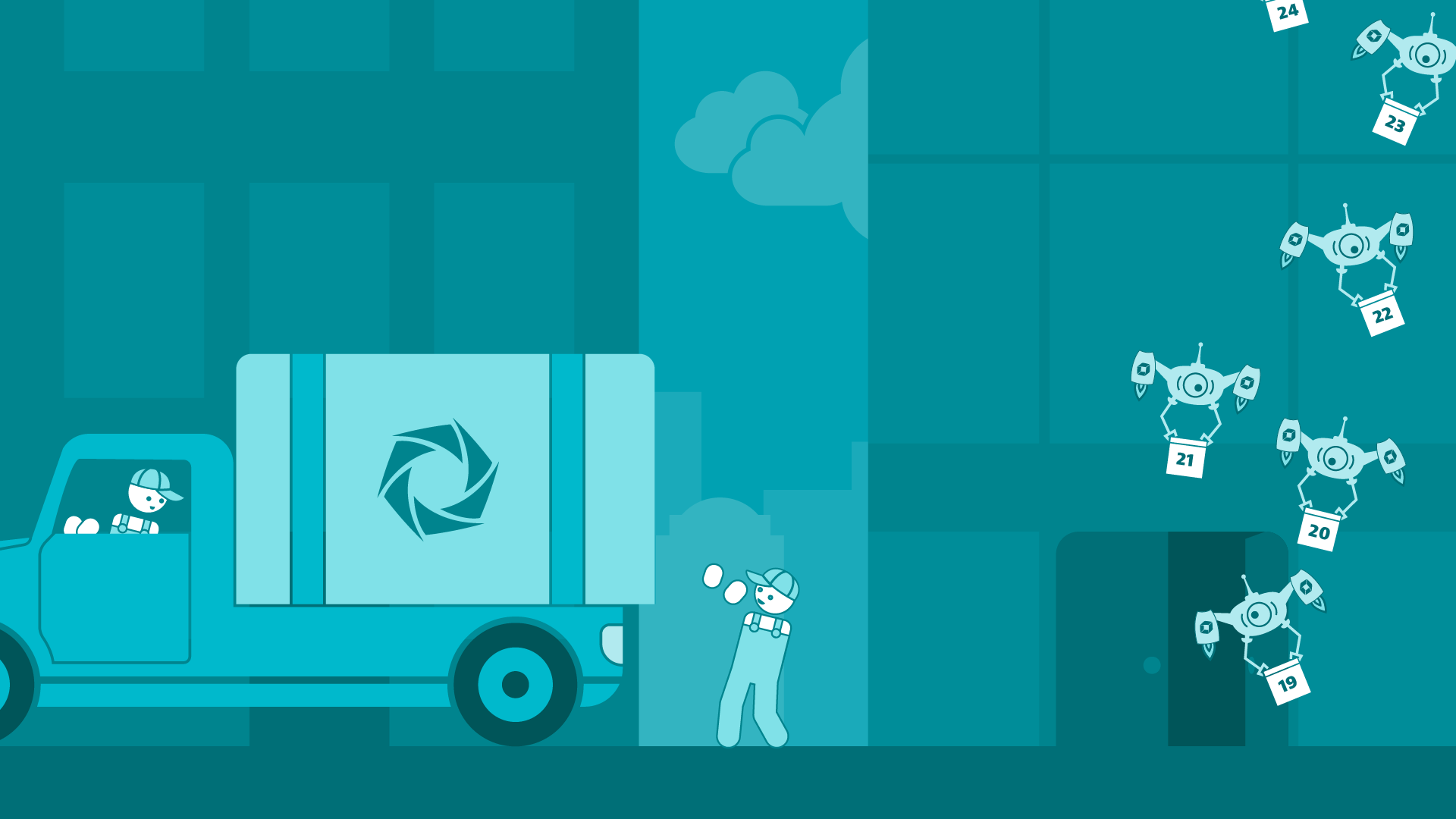 2011
2017
26 feature releases/year
500 prod deployments/day
self-service online sales 
SaaS & Managed
2 major releases/year
customers deploy & operate on-prem
6 months
1h : Code -> Prod
major/minor release
sprint releases (continuous-delivery)
[Speaker Notes: Here is what we have achieved since then before I go into details about how we got there]
Dynatrace Transformation by “The Number”
26
340
~120
More Agile
Feature Releases / Year
Stories per  sprint
Code commits / day
93%
60h
31000
More Quality
UI Tests per Build
Unit & Int Tests / hour
Production bugs found by Dev
500
99.998%
450+
More Stability
Deployments / Day
Global EC2 Instances
Global Availability
[Speaker Notes: Number of EC2 Instances:exact number 15th May 2017: 439 instances in dev+sprint+prod(157) – prod instances increased by ~ 25. In parallel we reduced instances in dev and sprint for cost saving purpose. So in sum we still have ~450 instances as we already had end of 2016.

Deployments per working day:5680 SaaS and 2410 Managed deployments within 28 days(=20 working days): 8090/20 = 404 deployments/working day 400/8h = 50 deployments/working hour50/60min = 0,8 deployment per minute = ever 1m18s a new deployment

Prod-found bugs by dev:1.1.2017 – 15.5.2017= 92,52 % ~ 93%

Global Availability:
1.1.2017 – 15.5.2017= 100%
1.1.2016 – 15.5.2017= 99,9956 % 

Commits/Day: Since move to Gits commits per day went down from 200 to about 120 commits per day. Reason is that devs first collect commits on their private branch before pushing it to master.]
Our “DevOps Team’s” Role
Pipeline Visualization
Acting as engineers & production managers
Dynatrace
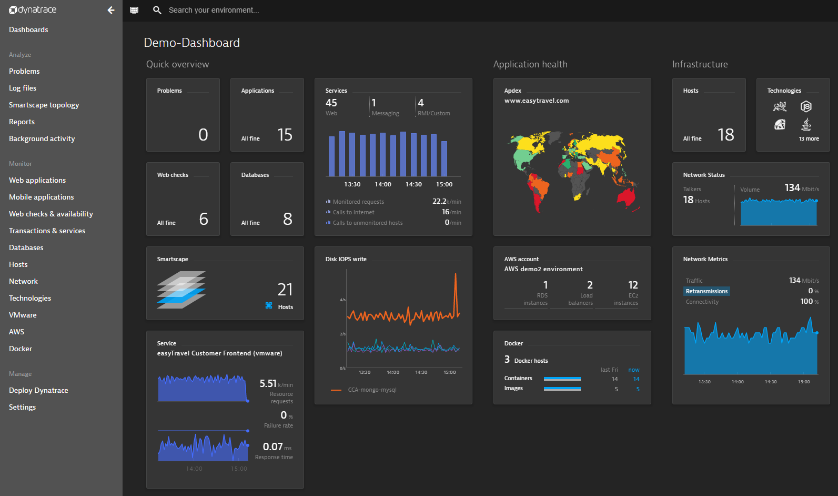 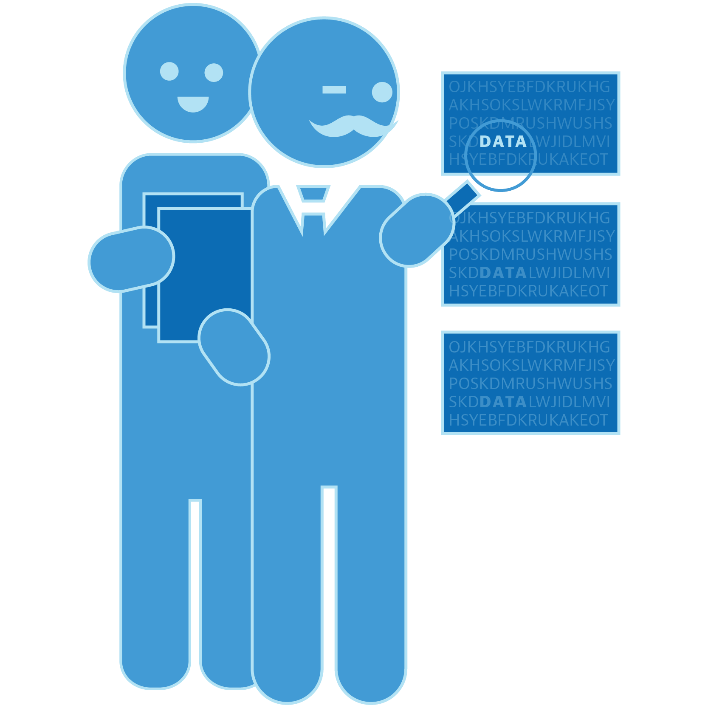 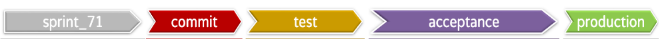 Deployment Timeline
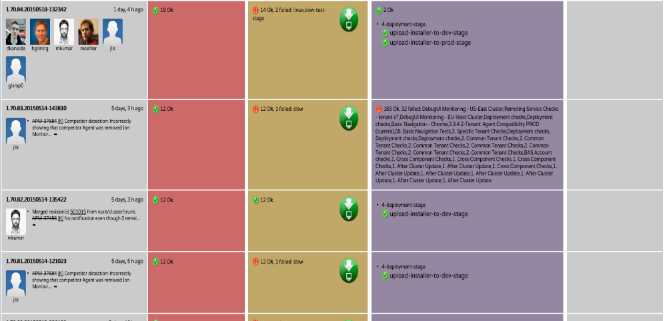 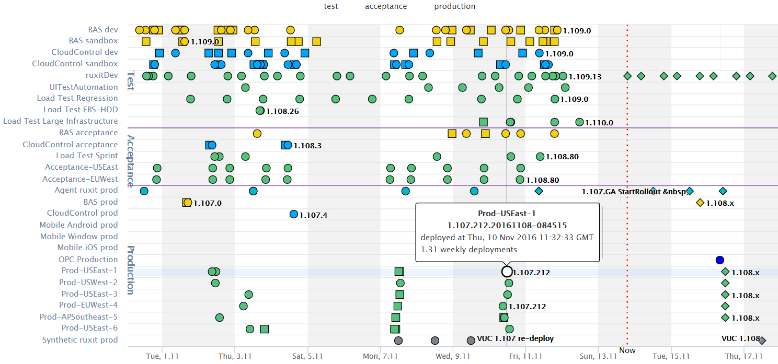 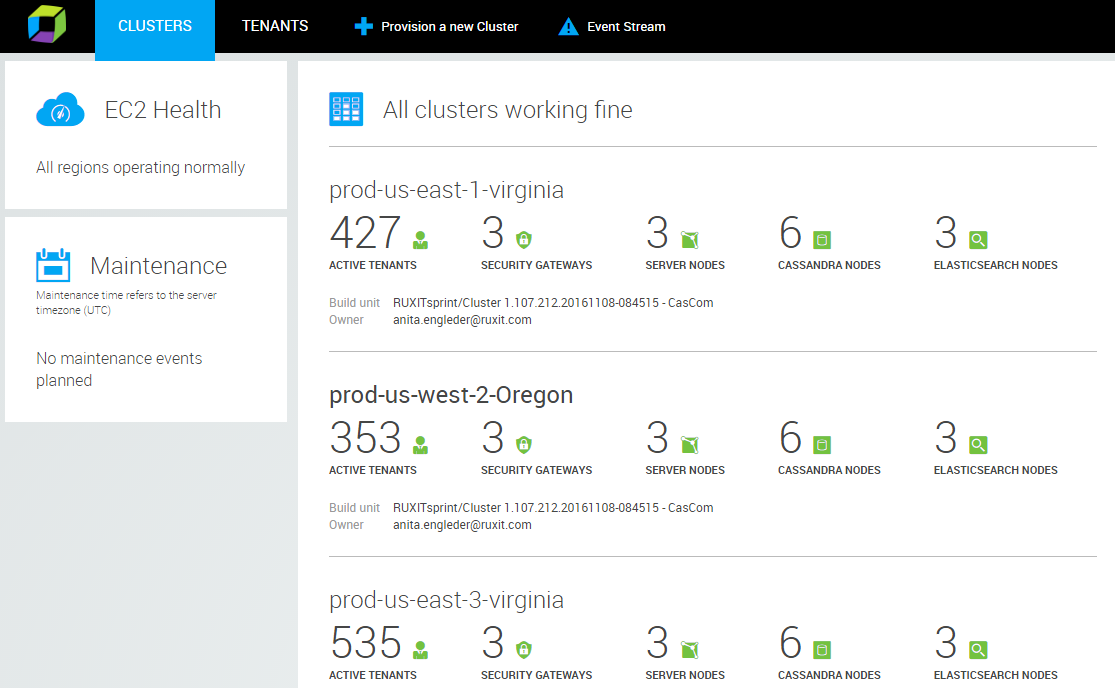 Dynatrace Managed/SaaS
Orchestration Layer
Log Overview 
using Dynatrace Log API
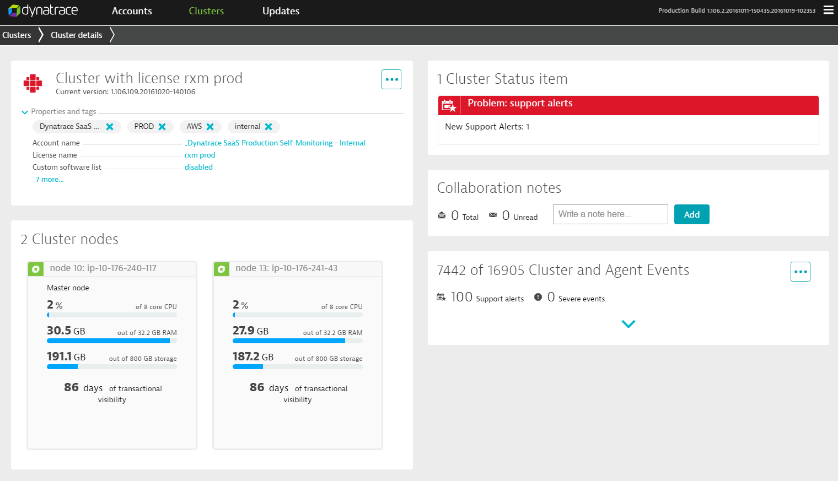 JIRA Integrations
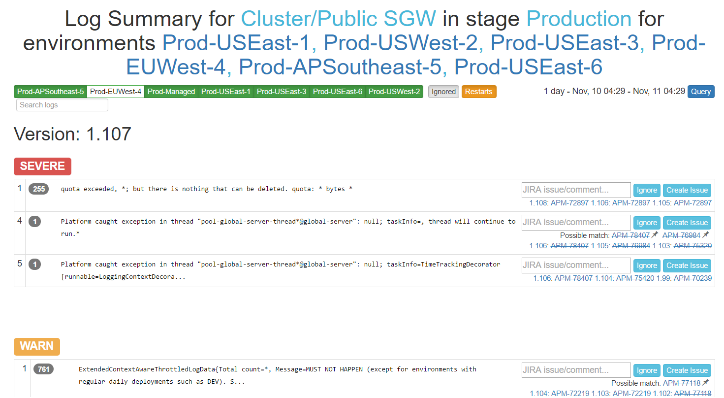 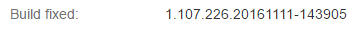 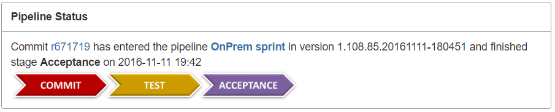 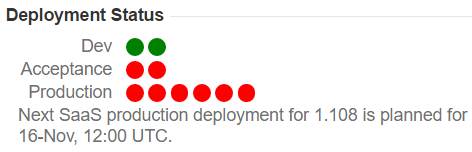 [Speaker Notes: Our DevOps Team – initially 7 people – now only 3 – are 
Responsible for “The Delivery Pipeline and the DevOps Tool Chain”
Their Customers: The different Dev Teams that want to push features through the pipeline into production]
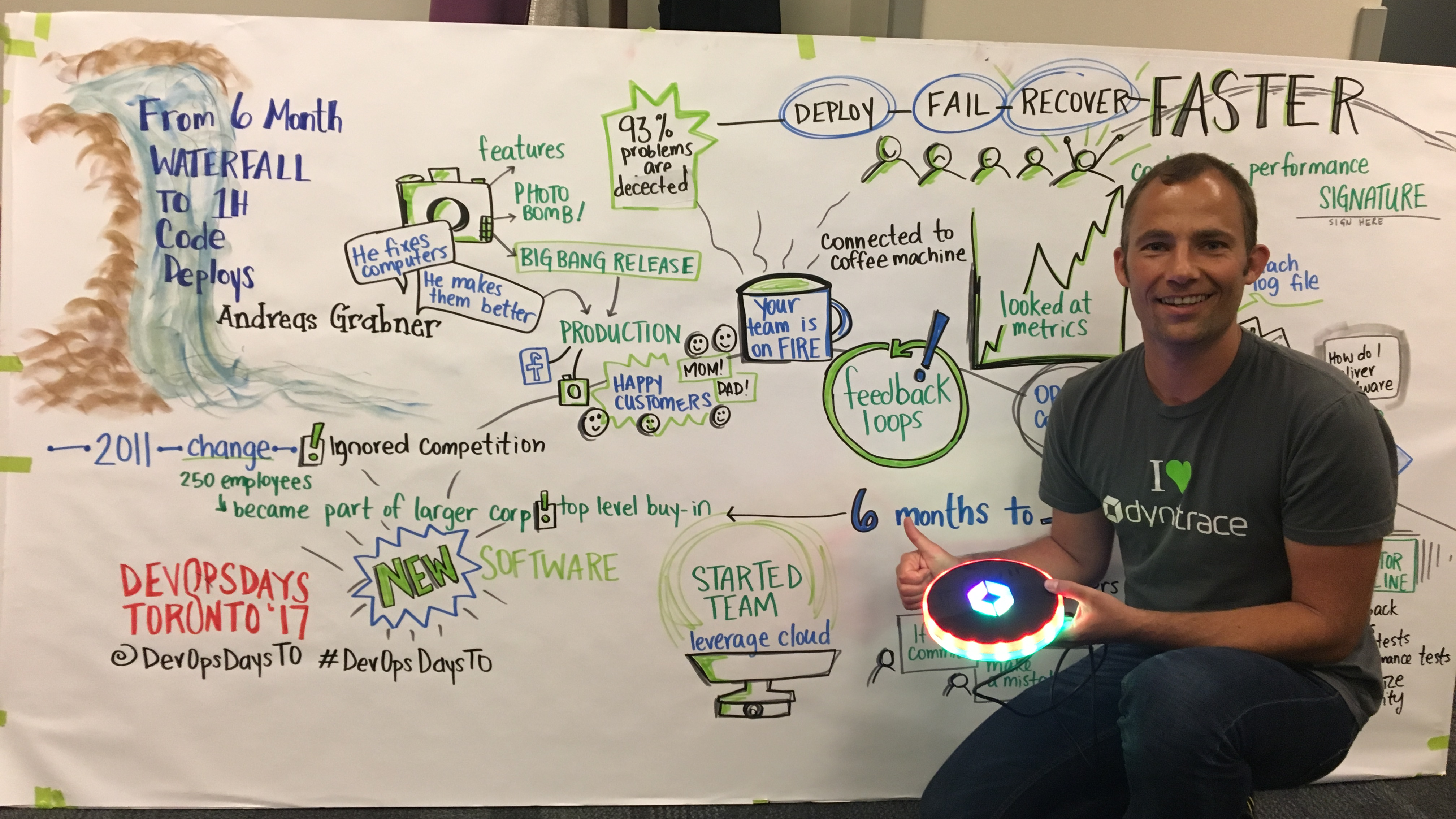 https://www.devopsdays.org/events/2017-toronto/program/andreas-grabner/
[Speaker Notes: They even let me on stage and talk about our Dynatrace Business and DevOps Transformation: https://www.devopsdays.org/events/2017-toronto/program/andreas-grabner/]
Lesson #1: Velocity uncovers new bottlenecks!
Months
6
3
1
2
4
5
1
Challenges
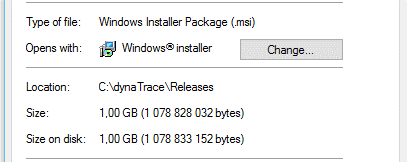 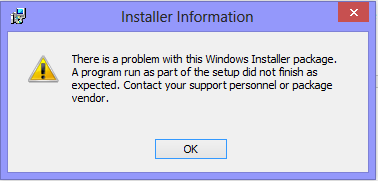 A/B Rollout Model
Solutions
Componentize
Automate Rollout/Rollback
[Speaker Notes: Going from 6 to 1 Month Cycles
Offered to: On-Premise Customers + SaaS-Deployments
Challenge: 1GB Monolithic Download
Impact: Error prone updates
Solution: Componentize, Automate Rollout/Rollback Capability, A/B Rollout Model]
Lesson #2: Need to Increase Sprint Quality
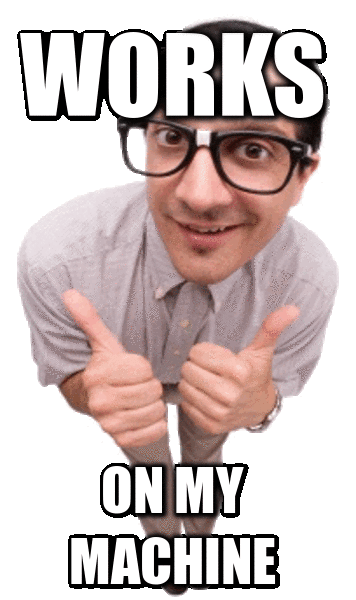 Works in Production
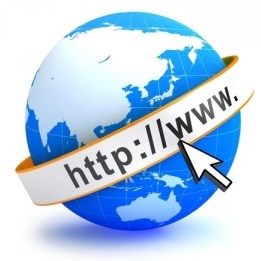 www.dynatrace.com
support.dynatrace.com
dev-jira.dynatrace.org
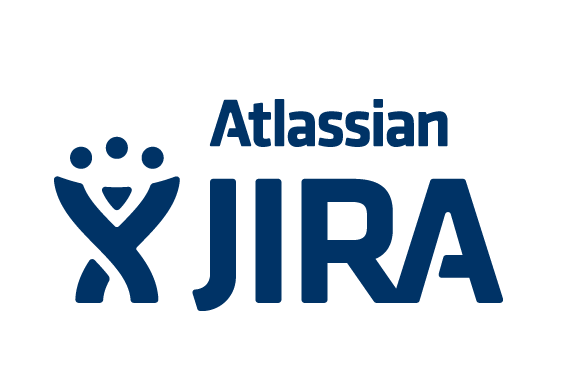 community.dynatrace.com
dev-wiki.dynatrace.org
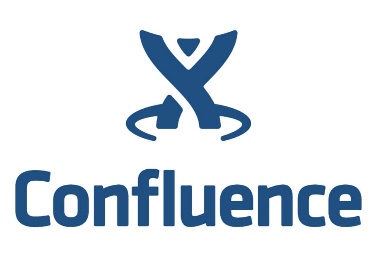 [Speaker Notes: Sprint Reviews Done on “dynaSprint“
Daily Builds get deployed on “dynaDay“. Sprint builds to “dynaSprint“
If you can only show it “on your dev machine“ its NOT DONE!
Deploy Sprint Builds into our internal Production Environment
We monitor Website, Support, Licensing, Community ... With Dynatrace
If we break our own back office software we ALL feel the pain right away]
Lesson #3: Essential End User Feedback Loop
“We KNOW we know!”
“We THINK we know!”
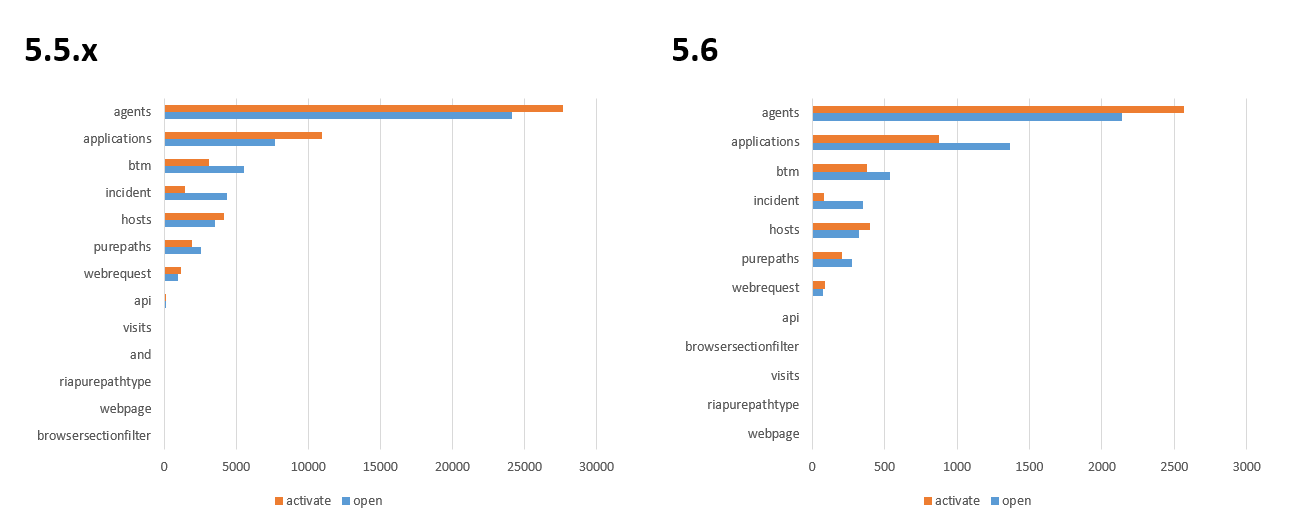 [Speaker Notes: Which Features to Optimize? Which Features to „Phase Out“?
Allows Reducing Technical and Business Debt
Allowed us to “Call Out Sales!” for requested features nobody used!]
Lesson #4: Automated Error Analysis
Birth of “ARCHIE” our “Automated Log Archive Analyzer” integrated with JIRA
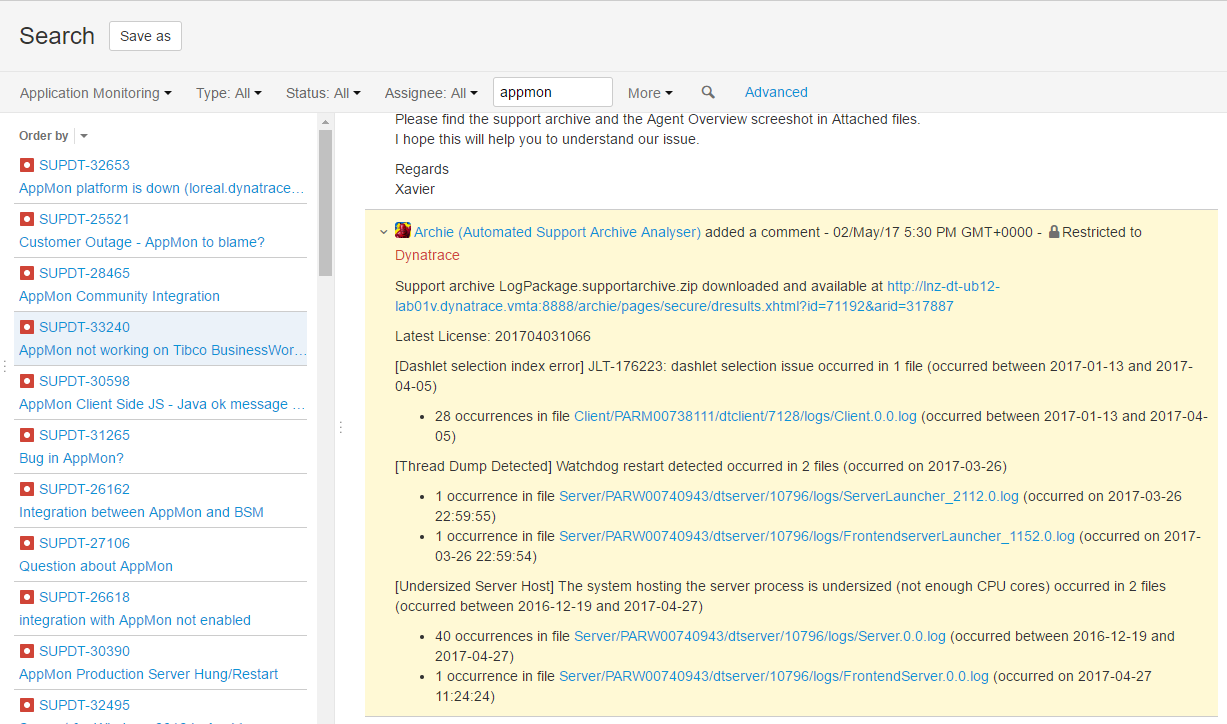 Lesson #5: We started to understand “The Cloud”
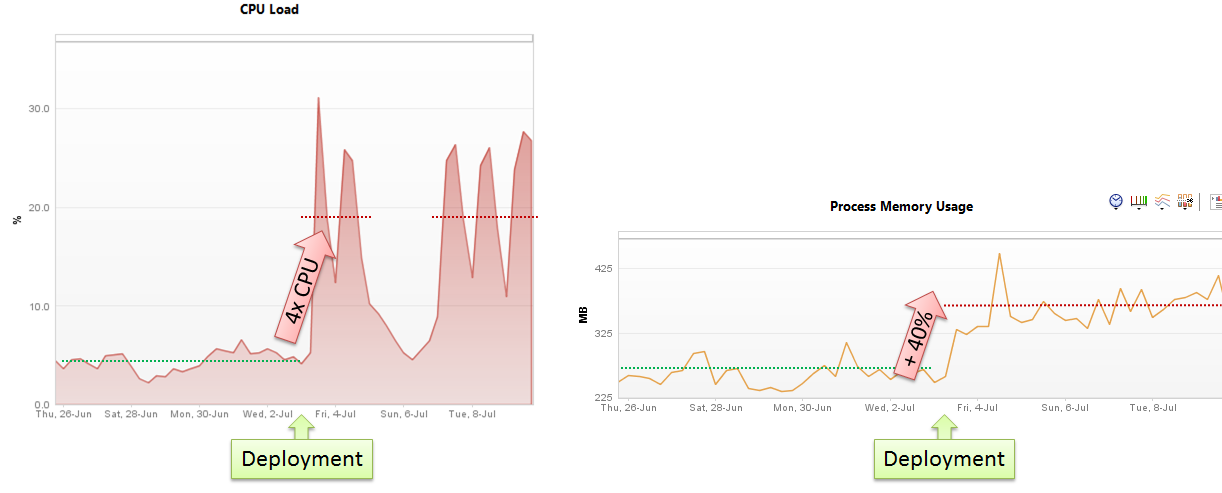 4x $$$ to IaaS
[Speaker Notes: What Cloud Services to use for which tasks!
It SCALES but it AIN’T CHEAP if you make a mistake!]
Lesson #6: Pipeline quality + 10 min Builds
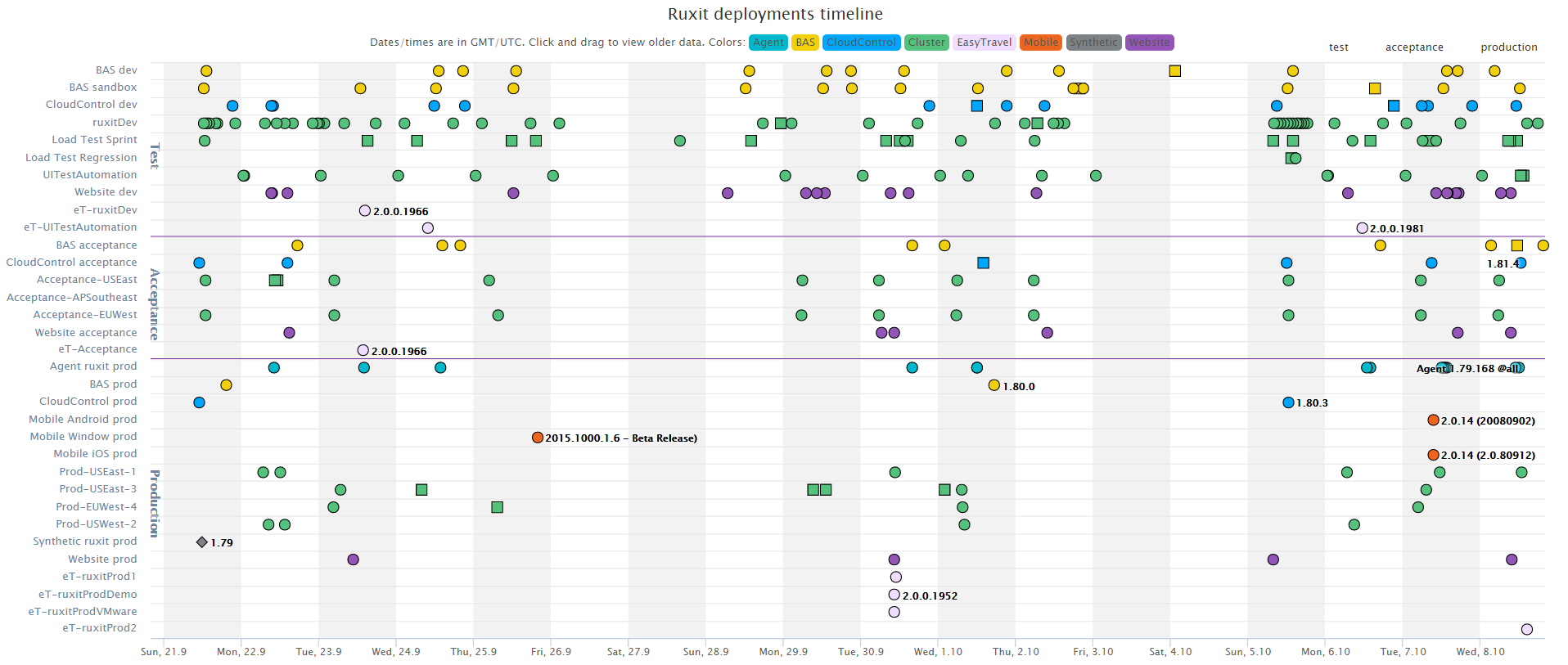 [Speaker Notes: Key Lessons Learned: Raise the awareness of quality and the impact of each individual developer on the bottom line -> which is quality in production
“Eat our own dogfood” aka “Drink our own Champagne” -> we install sprint builds into our internal systems
Visualize Build and Pipeline Quality via UFOs
Make Devs Look into production as well]
Dev: Shift-Left - Architectural Regression Decisions
31k 
Unit/Int-Tests / hour
60h UI-Tests / Build
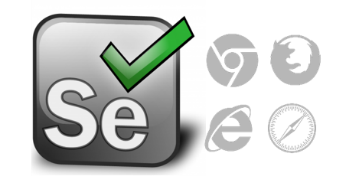 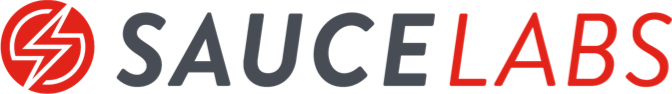 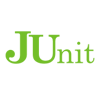 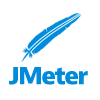 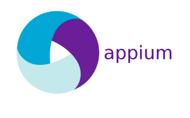 == Functional Passed / Failed
= Capturing Application Metrics
+ # of Images, # of JS, Load Time …
+ # of SQL, # of Logs, # of API Calls, # of Excepts ...
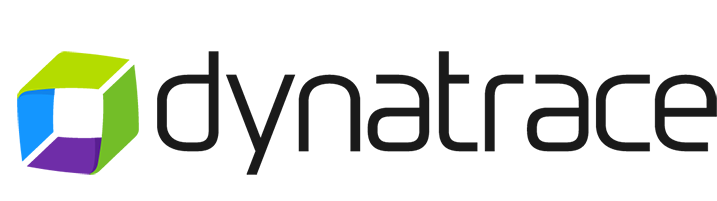 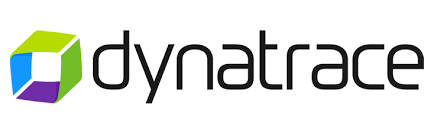 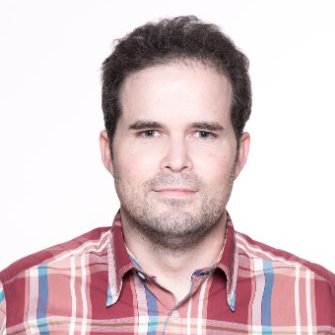 Continuous Performance @ Dynatrace
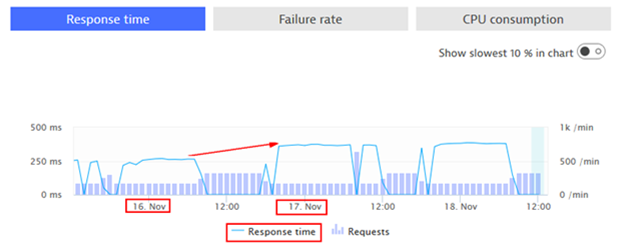 “Performance Signature” for Build Nov 16
“Performance Signature” for Build Nov 17
[Speaker Notes: This is how we do it at Dynatrace. Thomas is responsible for our Continuous Performance Environment. Read more on the blog: https://www.dynatrace.com/blog/dynatrace-on-dynatrace-detecting-regressions-in-continuous-performance-environments/]
Dev: Shift-Left - Architectural Regression Decisions
Baseline Every Metric of every Test
Stop the Pipeline Early!
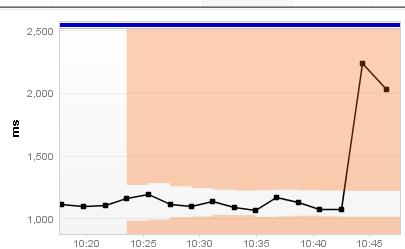 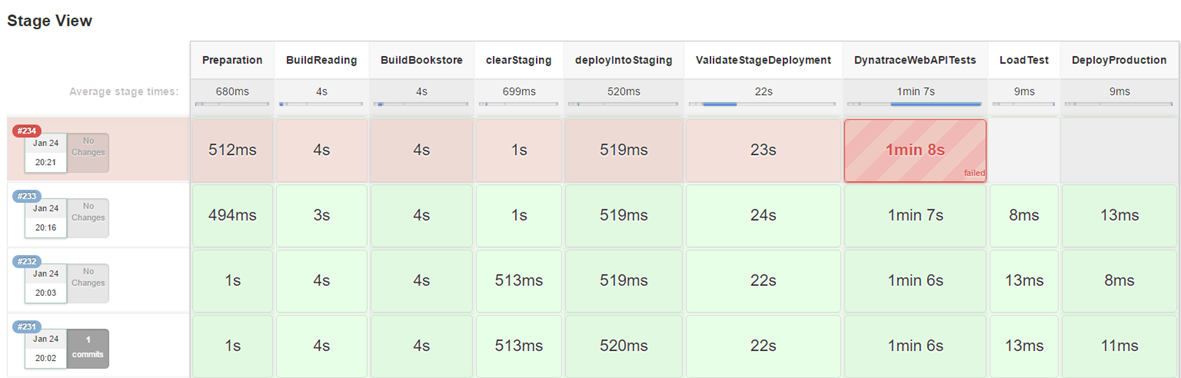 Regression
Baseline
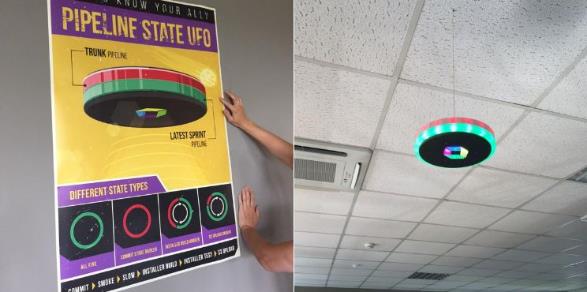 https://github.com/Dynatrace/ufo
[Speaker Notes: Even if the deployment seemed good because all features work and response time is the same as before. If your resource consumption goes up like this the deployment is NOT GOOD. As you are now paying a lot of money for that extra compute power
Dynatrace can look at key resource, performance, scalability and architectural metrics and trend it from build-to-build. If Dynatrace detects a regression it can notify the build pipeline (Jenkins, Bamboo, TFS, …) that the current code change should not be promoted to the next phase

Screenshot from Dynatrace AppMon]
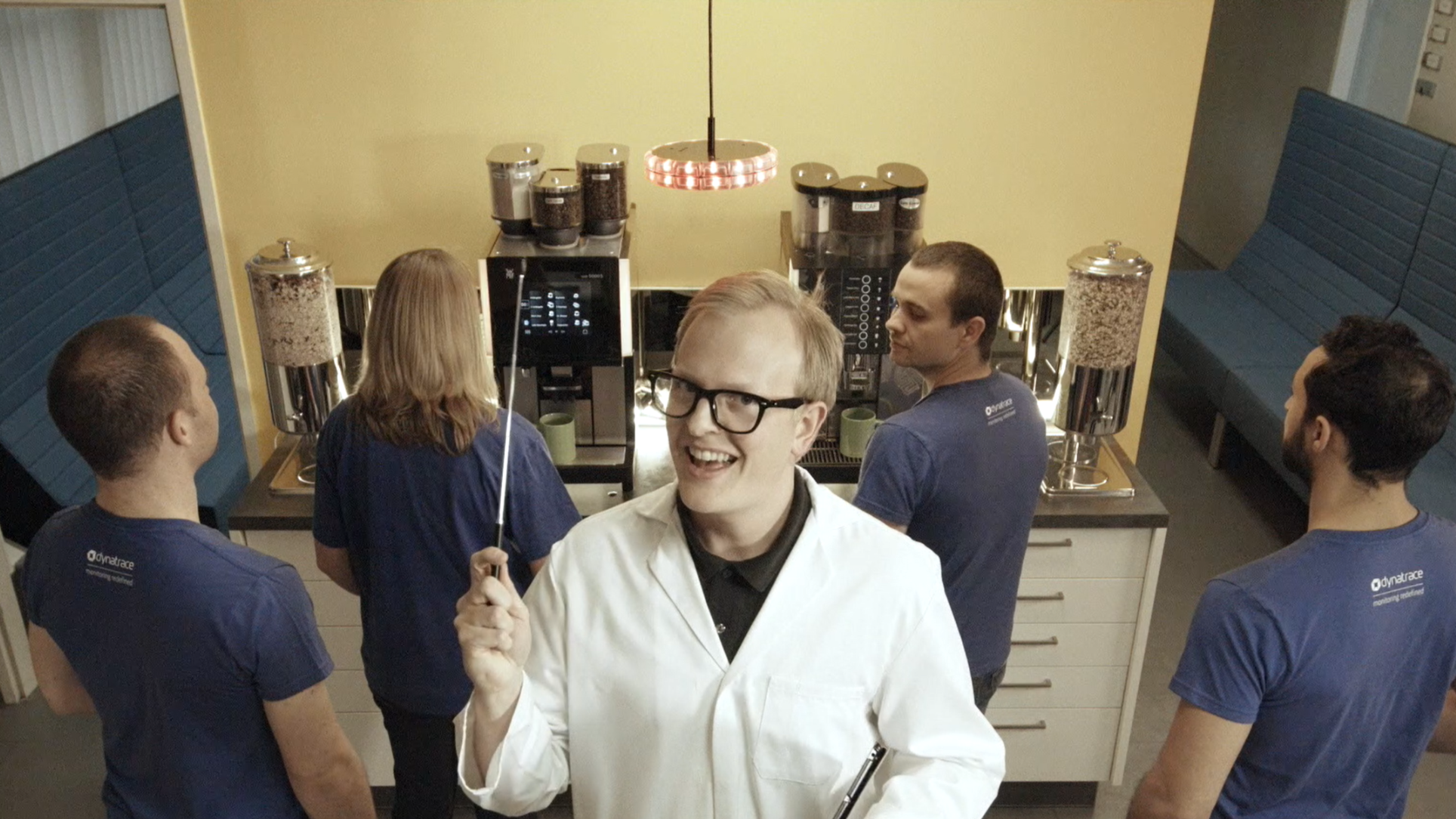 dynatrace.com/ufo
3d print: dynatrace.github.io/ufo
Biz: User Feedback Driven Decisions
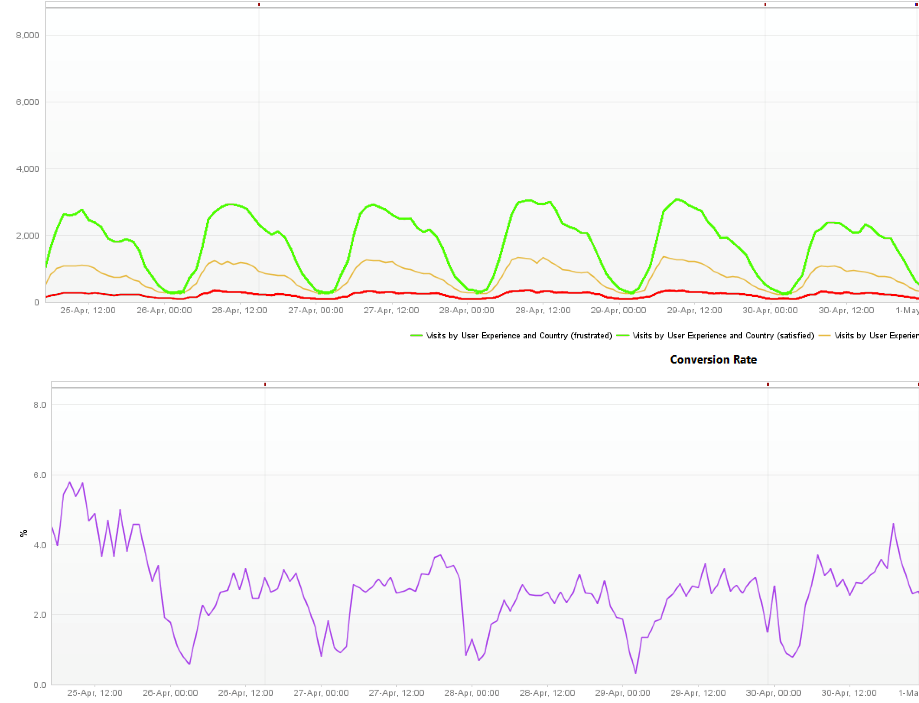 Total Number of Users 
per User Experience
Conversion Rate
[Speaker Notes: The next slides show a scenario that happened in our organization. This dashboard is used by our marketing and business teams to see how well frequented our website is (total numbers in top chart), how user experience plays out (top chart with green/yellow/red) and how many people sign up for our free trial offering (conversion rate)]
Biz: User Feedback Driven Decisions
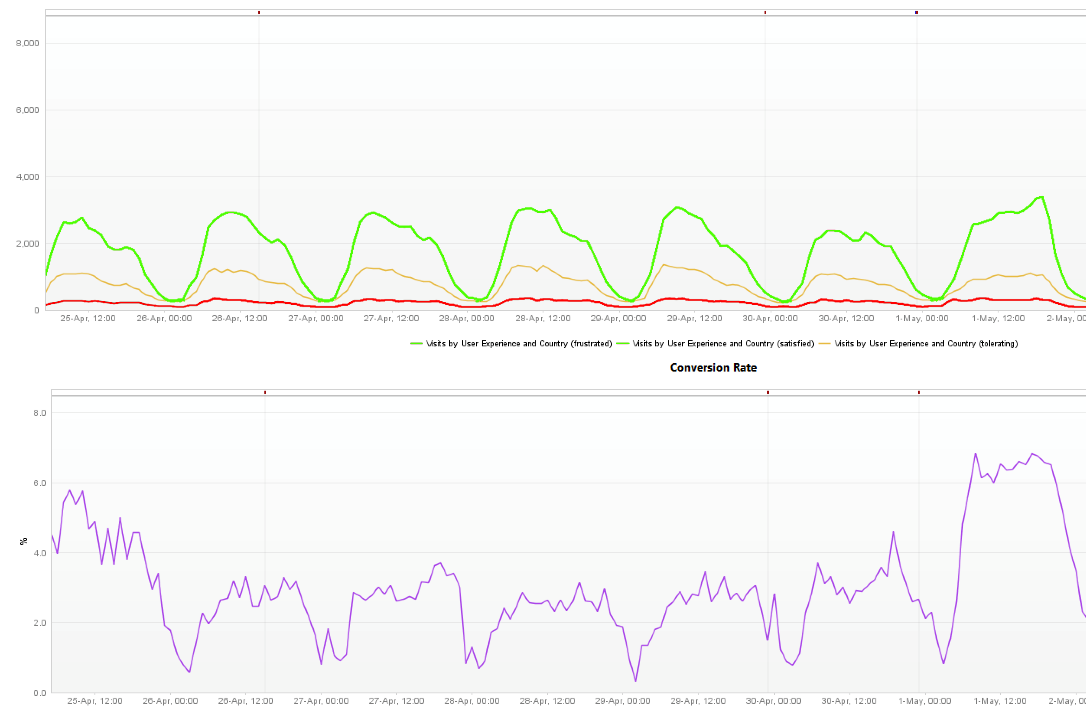 New Features + Day # 1 of Mkt Push
Overall increase of Users!
Jump in Conversion Rate!
[Speaker Notes: May 1st was a push of a new release and a marketing campaign started that promoted these features and tried to get people to sign up
Seems everything was working as expected]
Biz: User Feedback Driven Decisions
Day #2 of Marketing Campaign
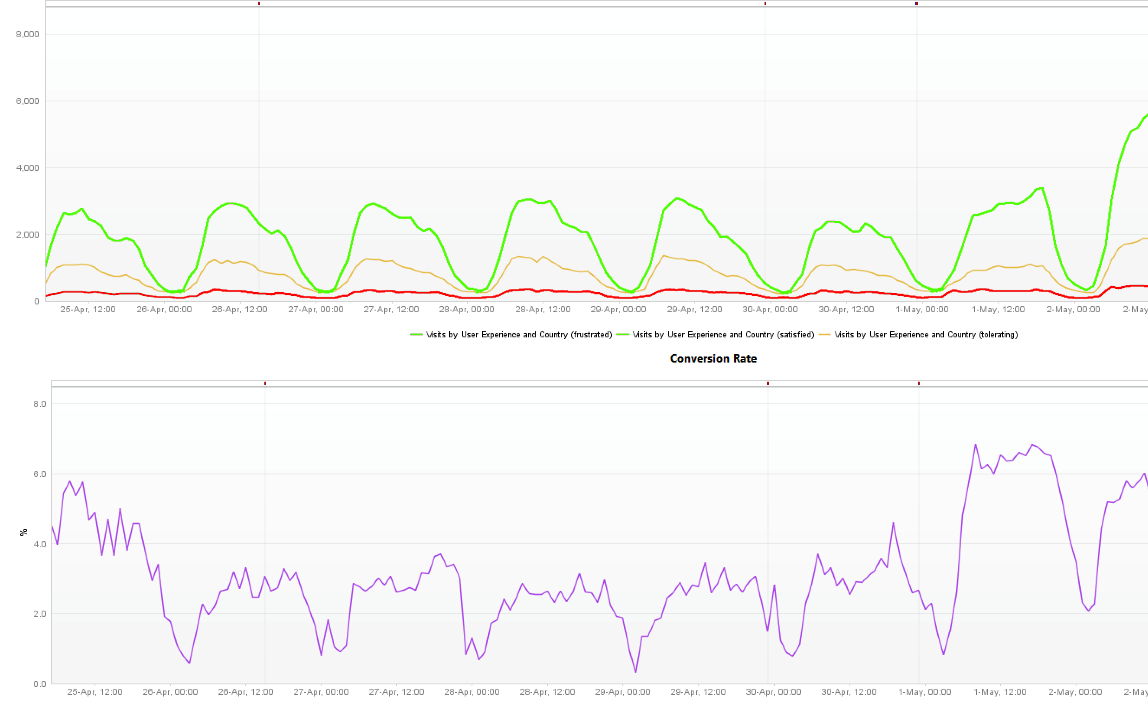 Users keep growing
Increase # of “tolerating” users!
Lower Conversion as Day #1
[Speaker Notes: Day 2 started good but we also saw that slower web site performance (due to the heavy load) was impacting our end user experience and also conversion rate]
Biz: User Feedback Driven Decisions
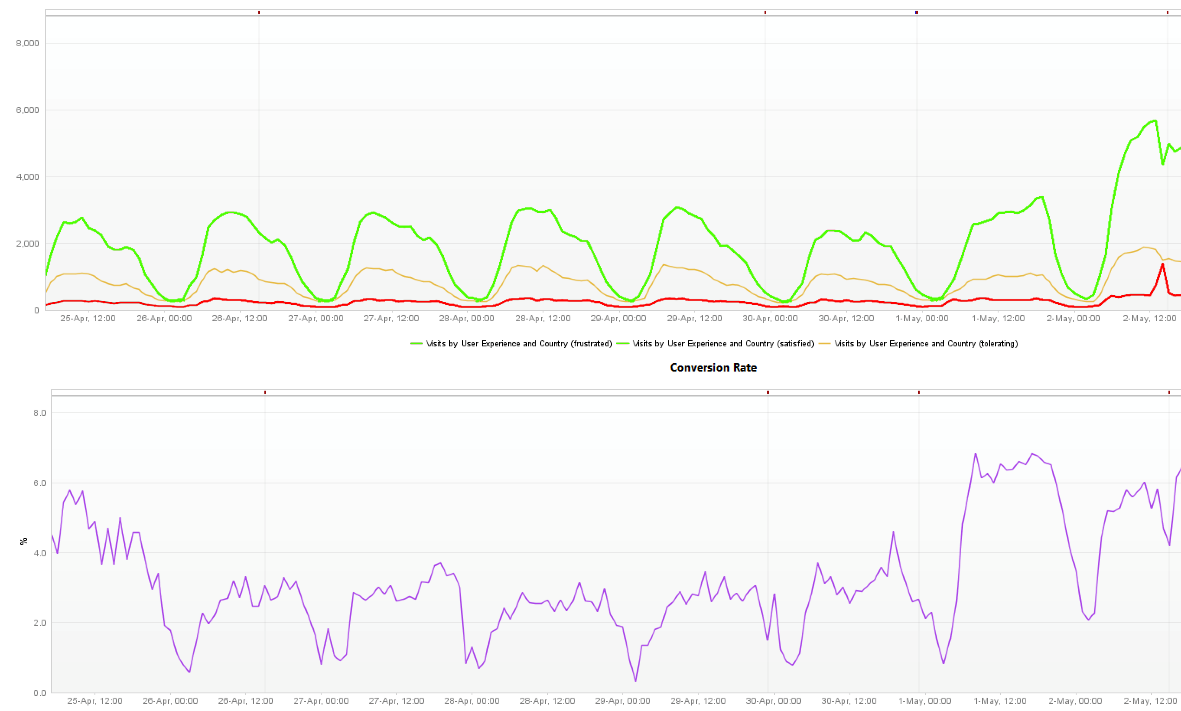 Hotfix Deployment was rolled out
Spikes in FRUSTRATED Users!
Drop in Conversion Rate
[Speaker Notes: The Dev Team provided a hotfix to make the sign up for faster
#1: It got deployed around noon
#2: Fix had negative impact as it broke the whole website due to a javascript problem on certain browsers
#3: problem was immediately visible to both business (drop in conversion) and dev (they looked at the reported JavaScript problems and user experience)]
Biz: User Feedback Driven Decisions
Fix of the Hotfix was rolled out
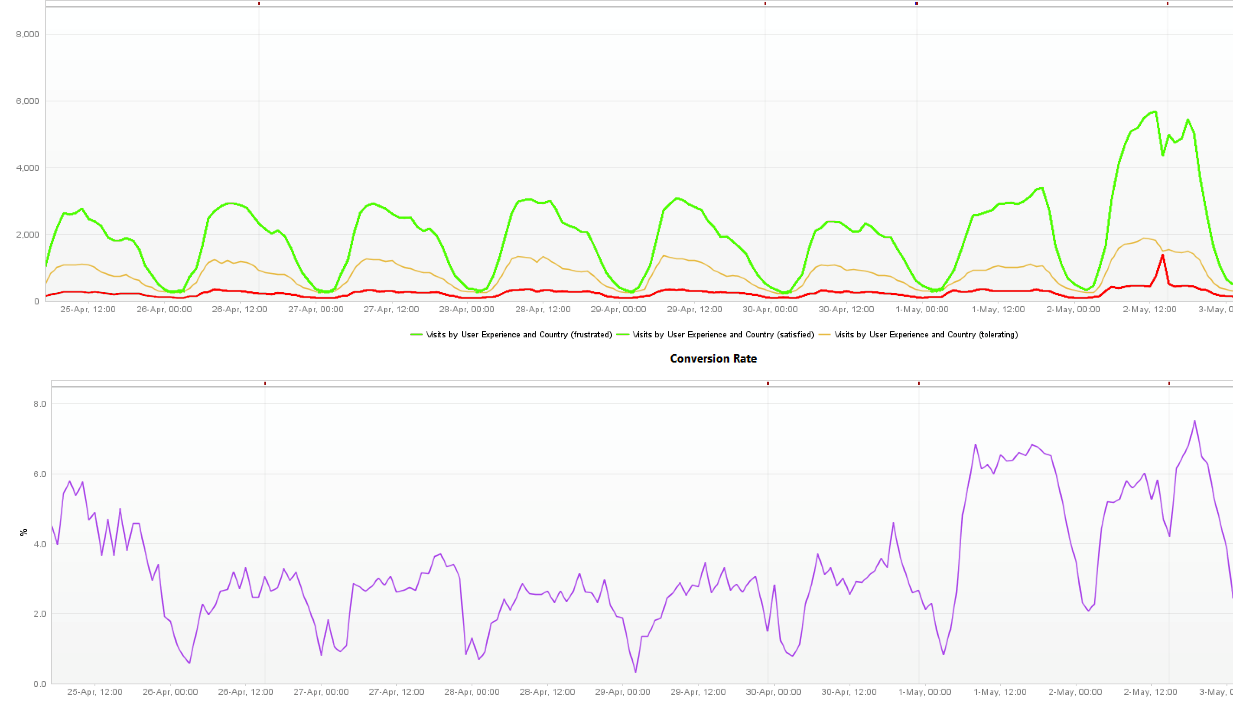 User Experience Back to Normal
Jump in Conversion Rate!
[Speaker Notes: Due to the fast feedback from Production the Dev Team immediately fixed that regression – bringing the system back to where they wanted it to be in the first place]
Lesson #8: Make Alerts more Actionable
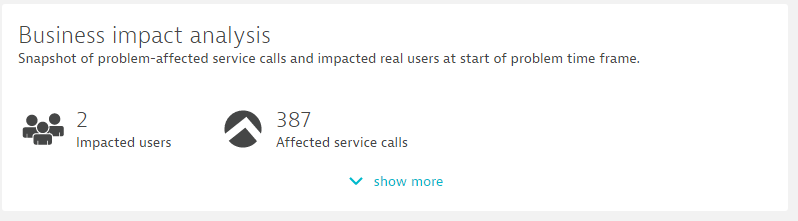 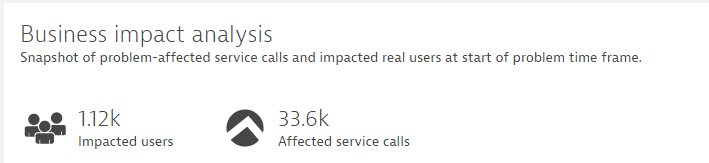 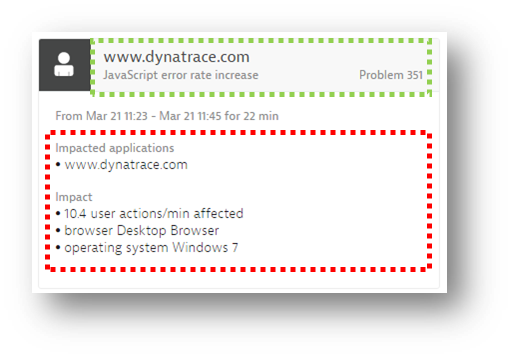 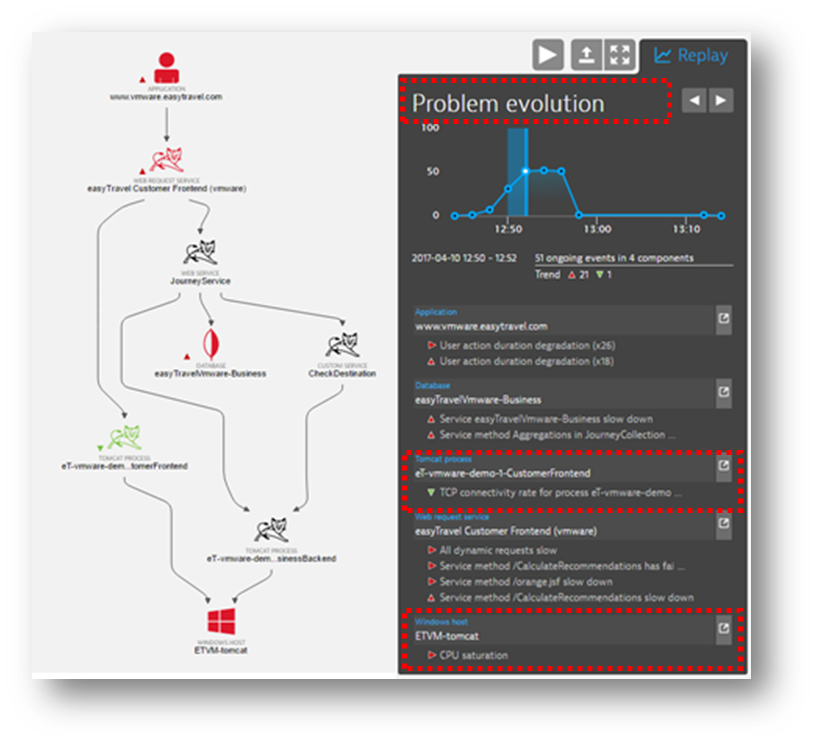 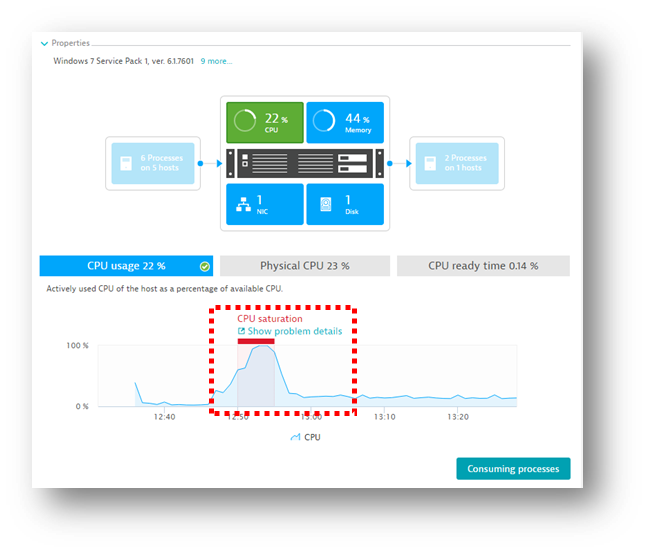 Path to NoOps: With a little guidance from AI
Release 
Automation
Dynatrace Automation
API, CLI, Auto-Detection
Dynatrace Smartscape
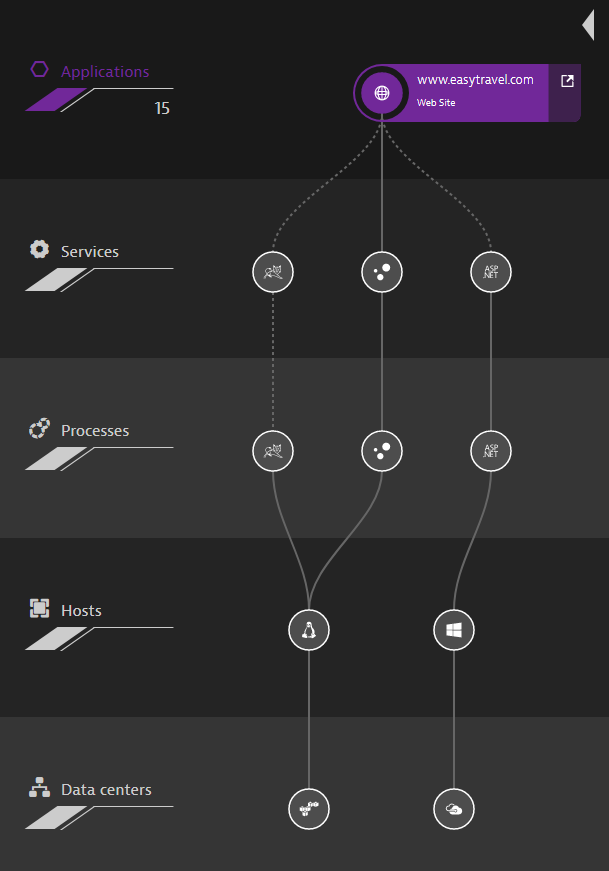 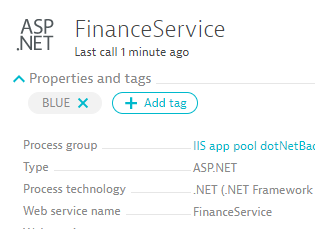 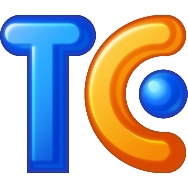 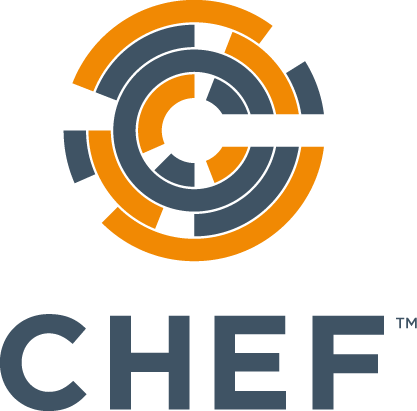 docker run –e DT_TAGS=BLUE
dtcli tag srv CartServicev2 GREEN
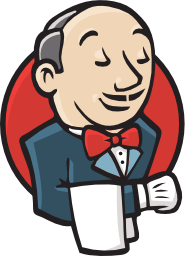 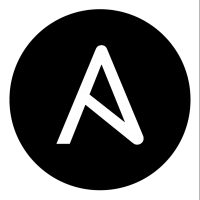 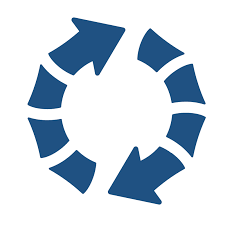 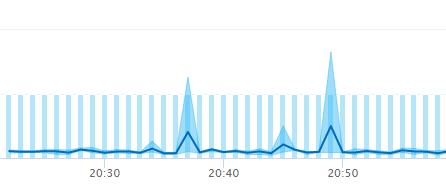 dtcli evt push pg tomcat1 desc=JVMMemIncr hint=+100MB
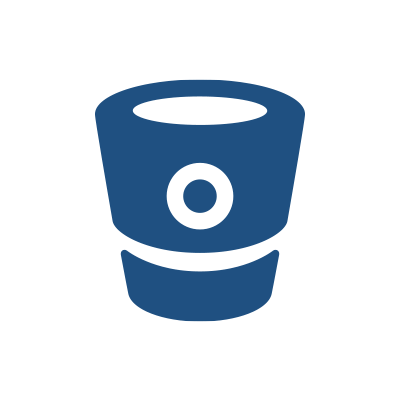 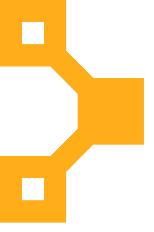 dtcli evt push host .*demo version=123 source={git_commit}
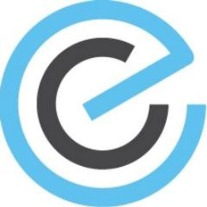 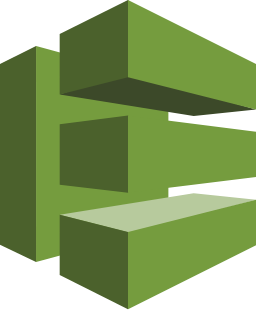 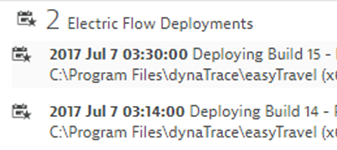 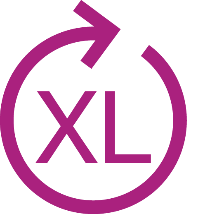 Path to NoOps: With a little guidance from AI
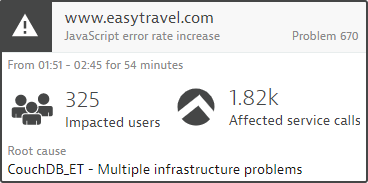 …
?Escalate at 2AM?
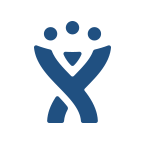 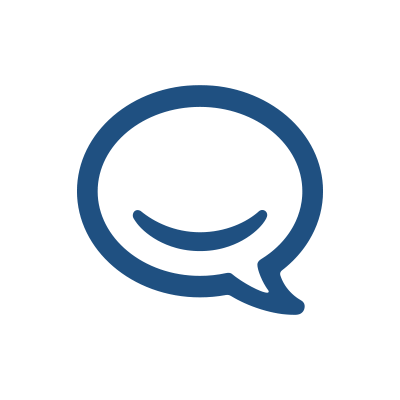 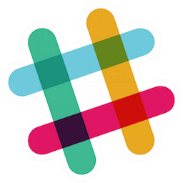 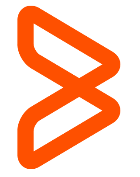 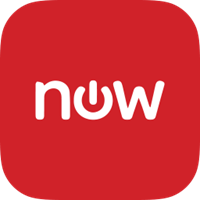 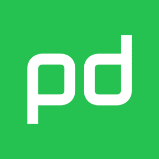 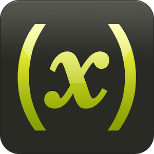 …
Auto Mitigate!
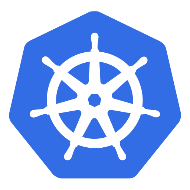 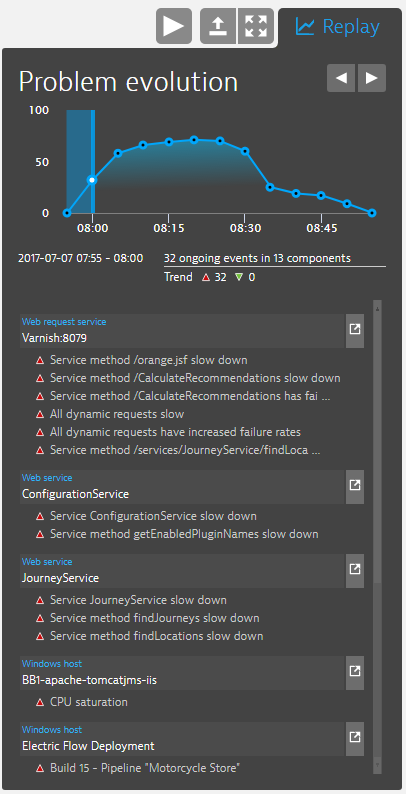 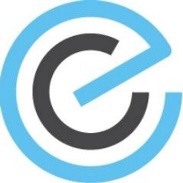 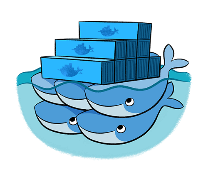 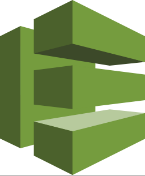 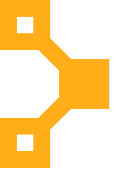 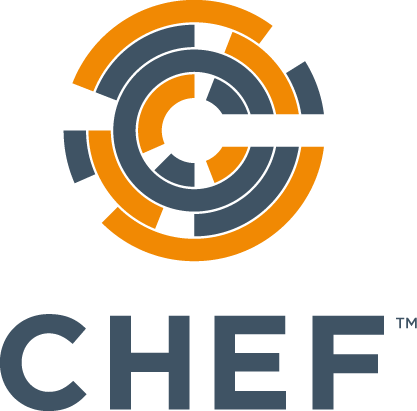 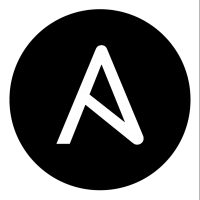 ?
1
CPU Exhausted? Add a new service instance!
2
High Garbage Collection? Adjust/Revert Memory Settings!
4
3
Issue with BLUE only? Switch back to GREEN!
4
Hung threads? Restart Service!
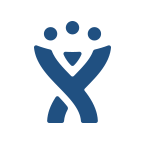 Update Dev Tickets
?
Impact Mitigated?
3
2
Mark Bad Commits
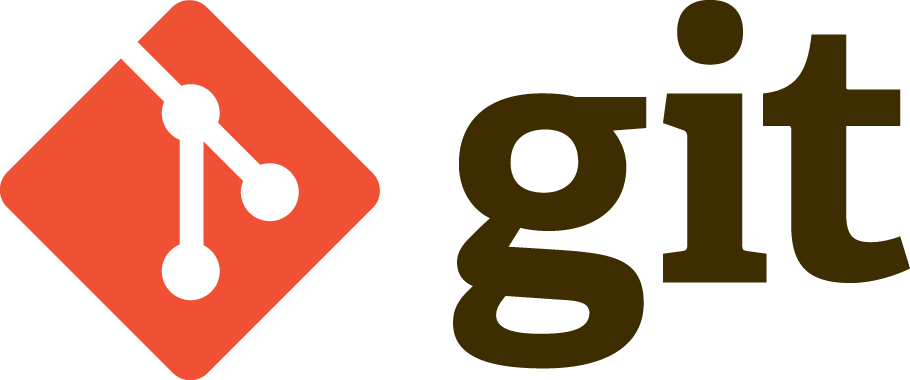 5
Still ongoing? Initiate Rollback!
1
Escalate
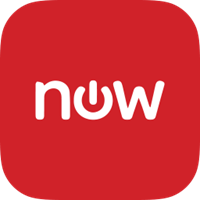 ?
Still ongoing?
5
Shift-Left: Break Pipeline Earlier
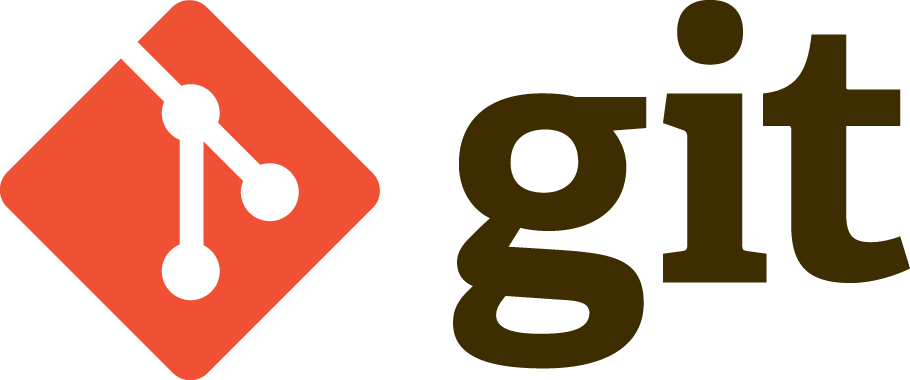 c0123bd
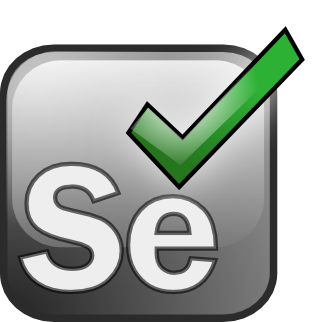 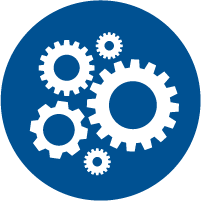 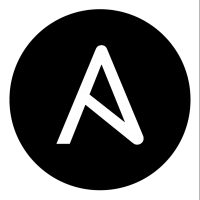 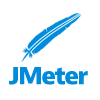 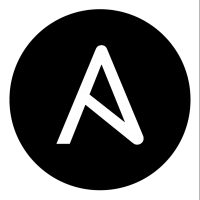 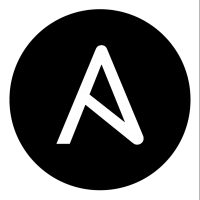 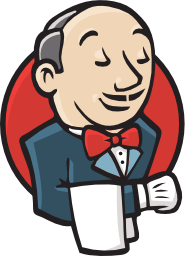 nov17
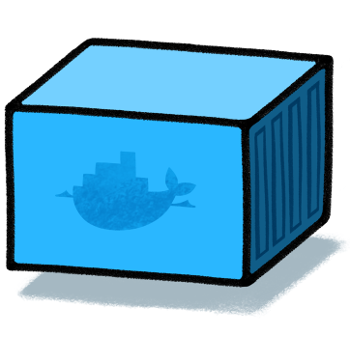 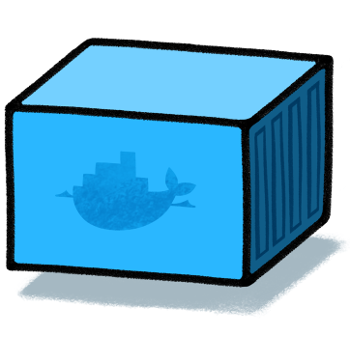 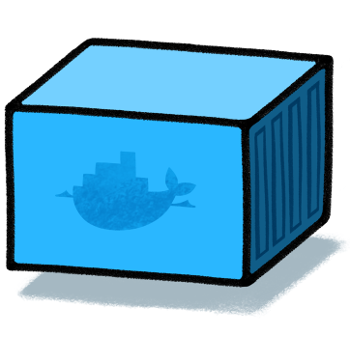 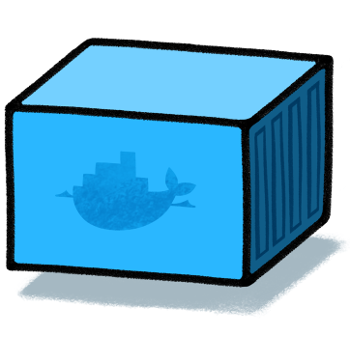 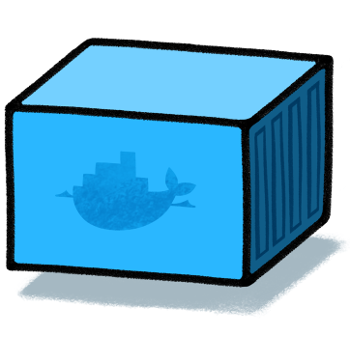 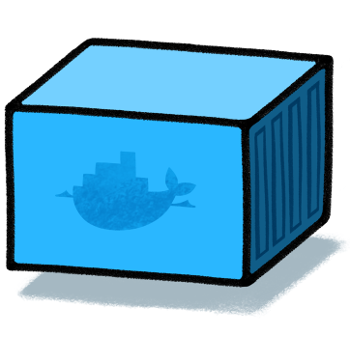 myservice:nov17
myservice:nov17
myservice:nov17
myservice:nov17
space:PROD
space:PERF
space:UAT
myservice:BLUE
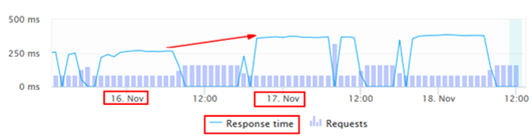 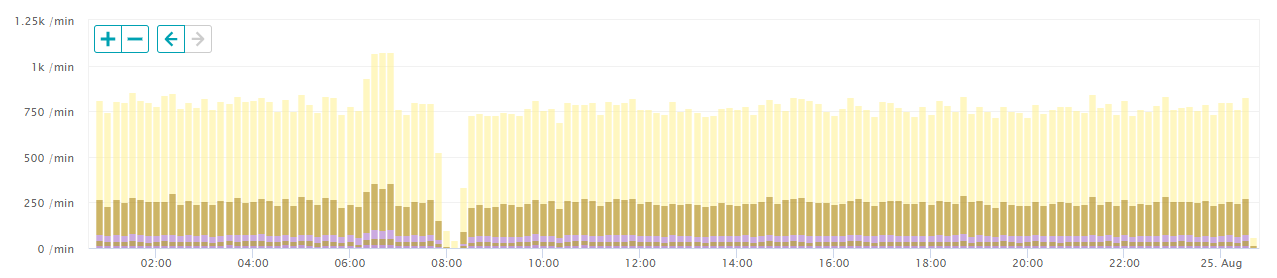 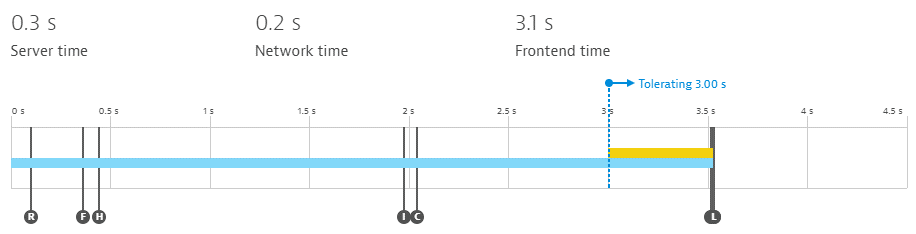 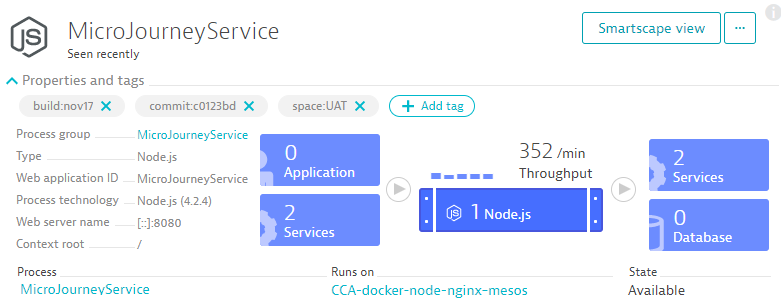 Selenium Perf Data
space:PROD
myservice:nov17
myservice:nov16
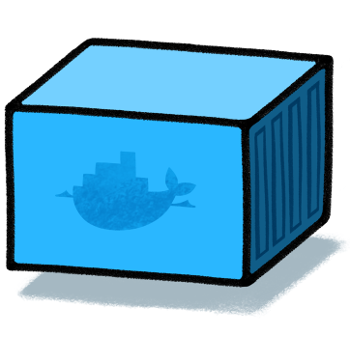 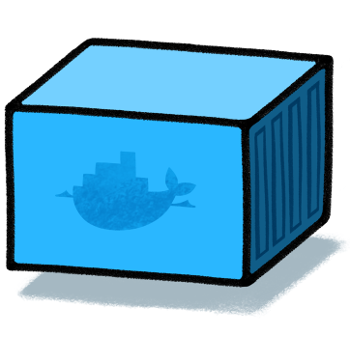 myservice:nov16
myservice:BLUE
space:PROD
myservice:GREEN
space:PERF
myservice:GREEN
Shift-Left: Performance as Self-Service
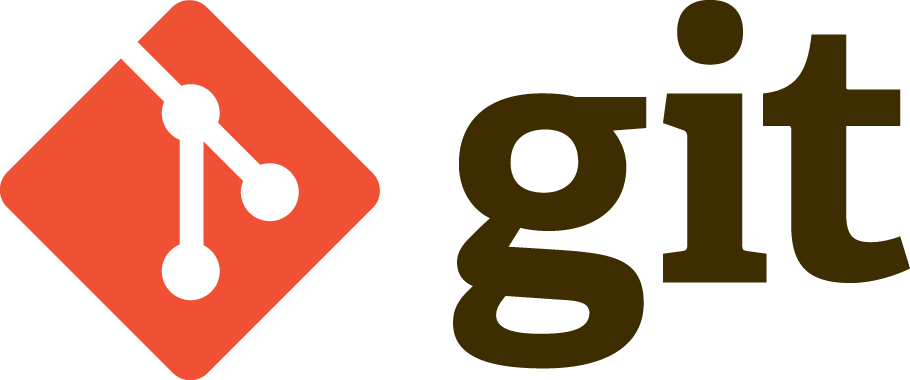 c0123bd
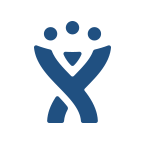 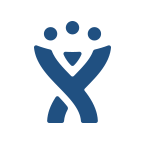 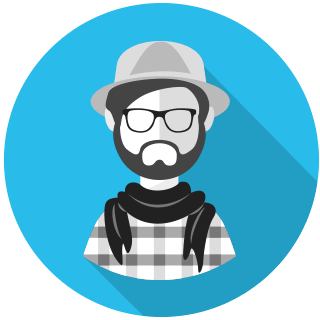 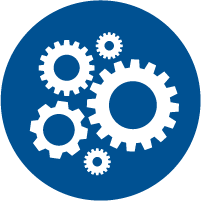 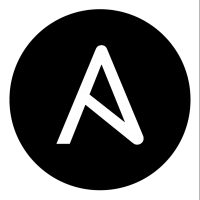 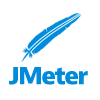 Diagnostics
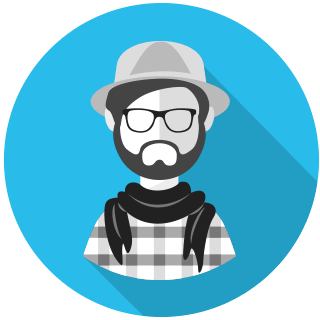 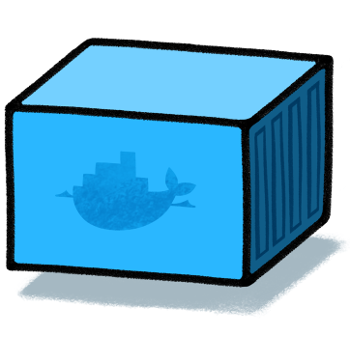 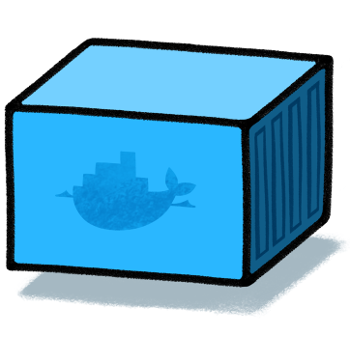 myservice:tmp57
myservice:tmp57
space:PERF
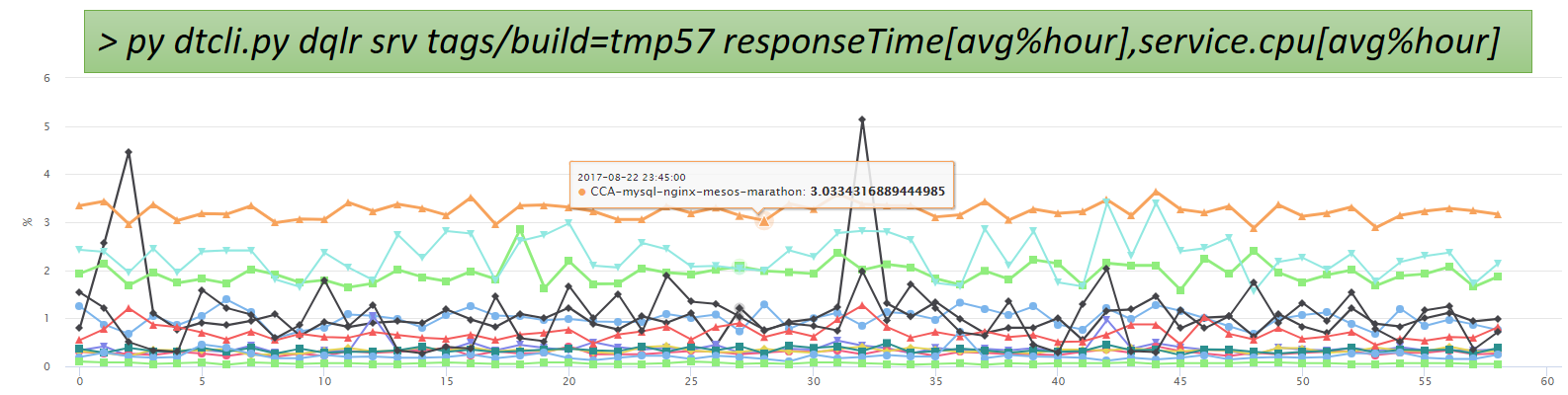 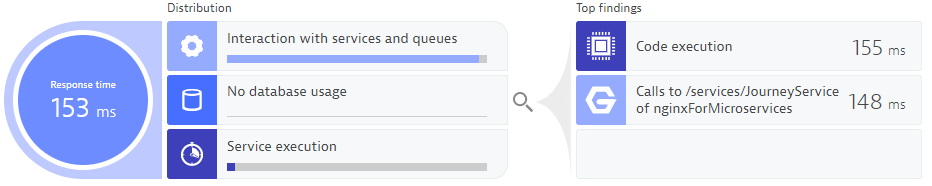 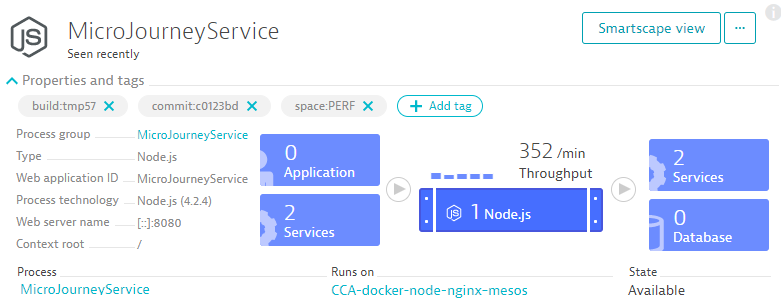 Actionable Feedback Loops: Business
New Requirement Definition
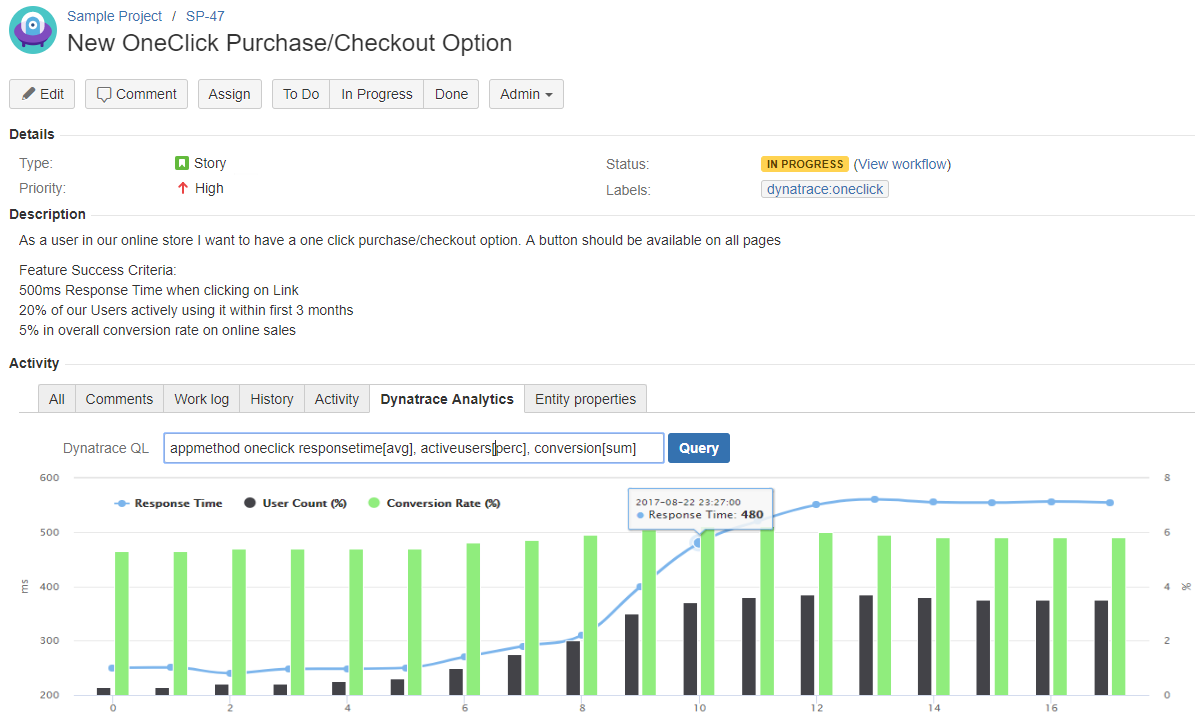 Labels become Key User Action
Success Criteria
Live Data Queries
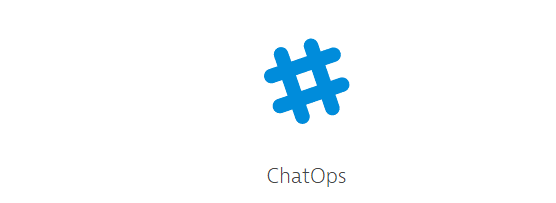 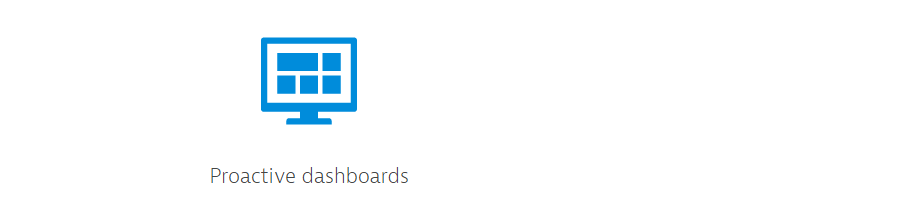 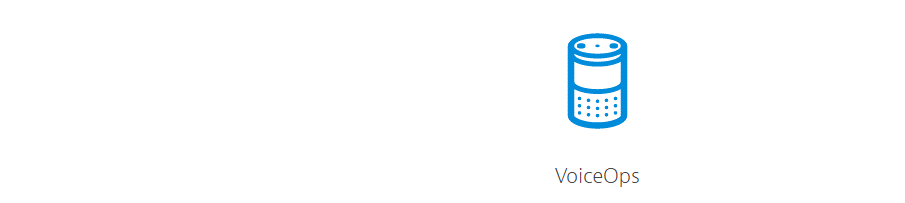 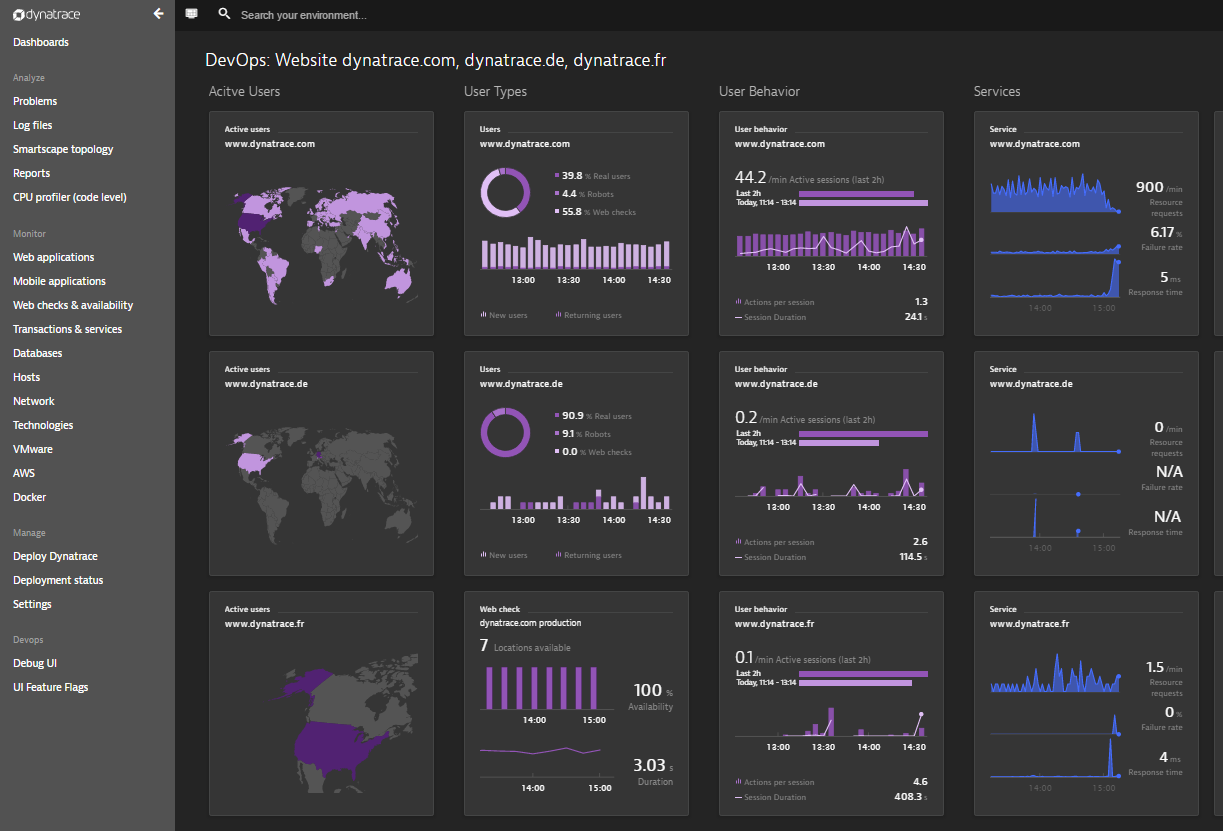 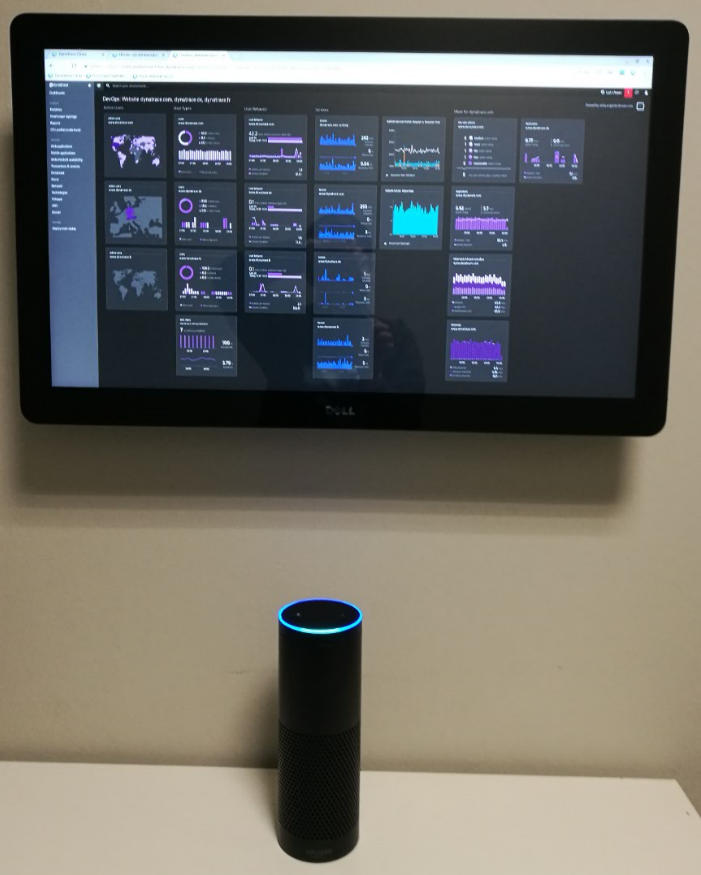 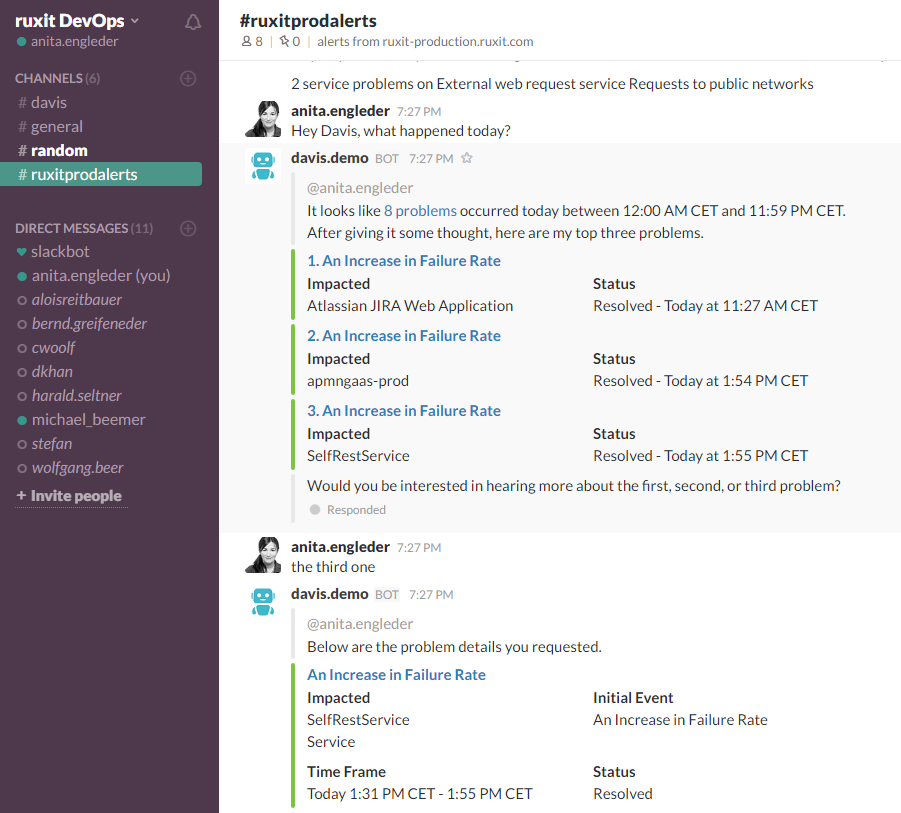 Be proud of your feature!
DevOps  (No)Ops
[Speaker Notes: We learned that we need to have self-service in our pipeline. Intuitive Dashboards, Chat Ops and Voice Ops to allow developers to pro-actively react on feedback from the pipeline]
DevOps: Cultural and tooling tipsfrom around the world
Andreas Grabner, DevOps Activist, Dynatrace@grabnerandi
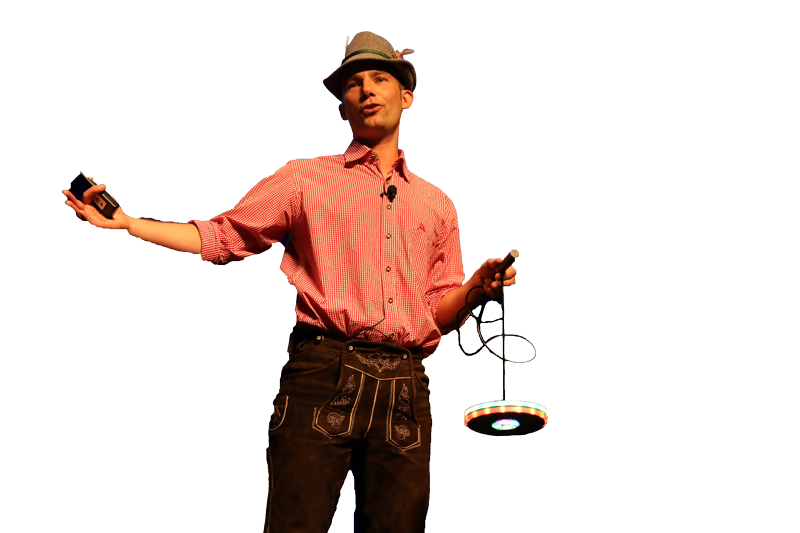 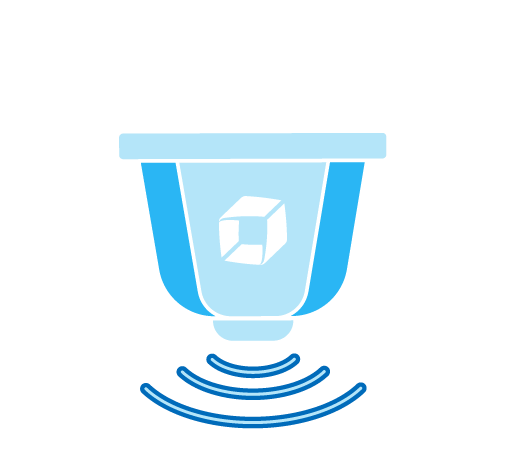 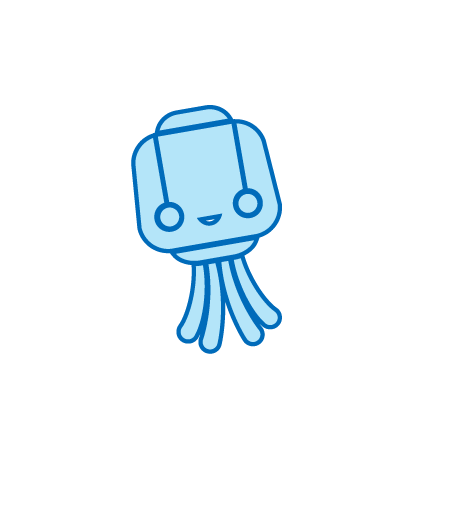 Join our Podcast Series bit.ly/pureperf
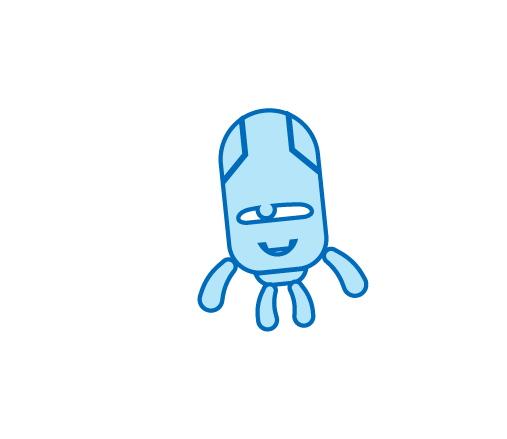 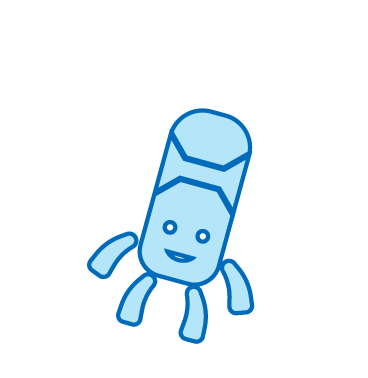 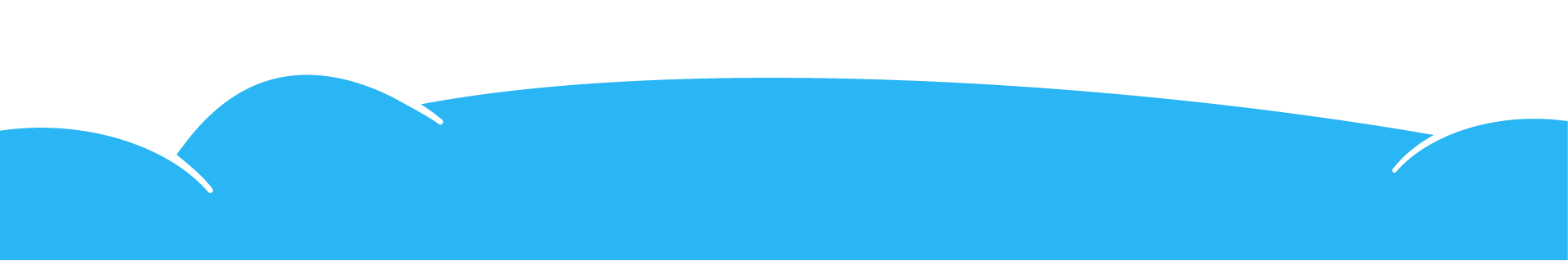 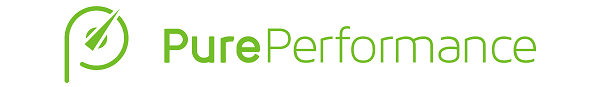